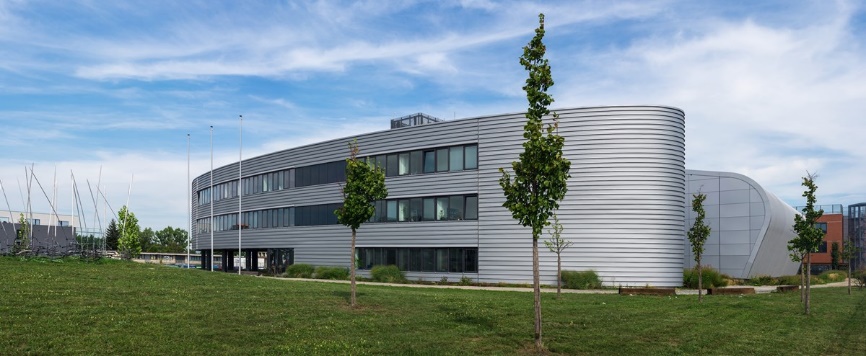 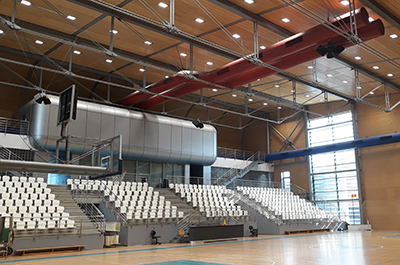 Methodology and Statistics in Sports Sciences
e059
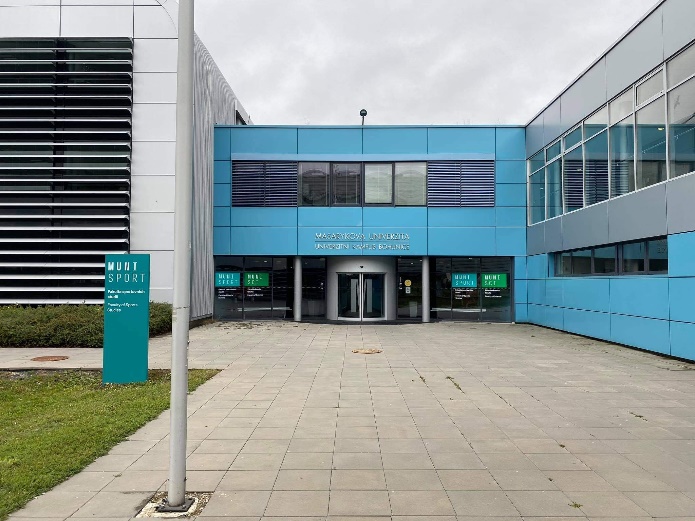 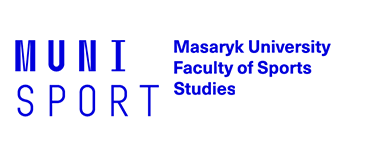 1
MaSiSS
Guarantor and Teacher subject
Mgr. Michal Bozděch, Ph.D.
Email: Michal.bozdech@fsps.muni.cz
Phone number: 549 49 6863
Department of Kinesiology
Room: D33/333
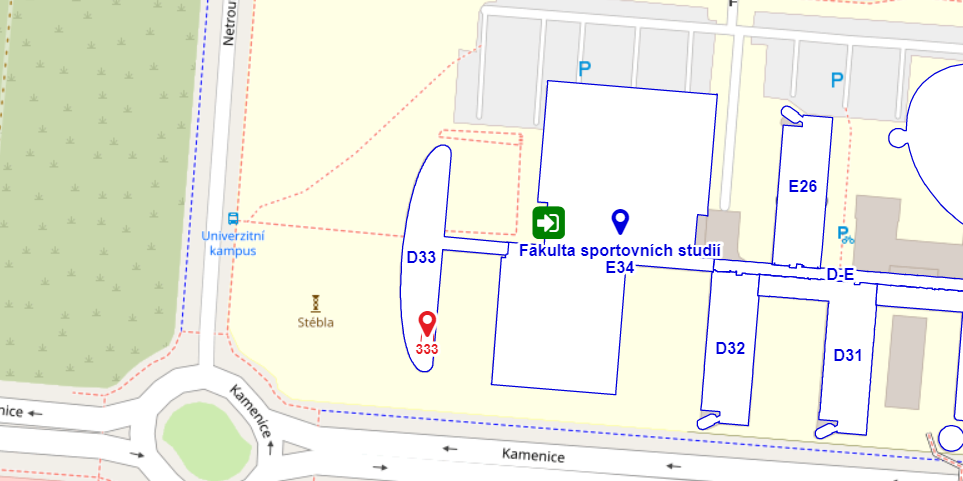 2
MaSiSS
Statistica Analysis
Research Methodology
A review of the Fundamentals
Type of Research
Selected Types of Qualitative Research
Selected Types of Quantitative Research
Research Project
Research Ethics
The Literature Review
The Research Hypotheses
Data Collection Methods
Collecting a Primary and Secondary Data
Collecting a Qualitative and Quantitative Data
Characteristics of a Good Test
Variable Types and Scaling
Research Variables
Levels of Measurement (Scale of Measure)
Descriptive Statistic
Measures of Distribution or Frequency
Measures of Central Tendency
Measures of Dispersion or Variation
Measures of Position
Inferential or Analytical Statistic
Hypothesis (or Predictions) Testing
Choosing a Comparison Test
Choosing a Correlation Tests
Choosing a Regression Tests
The effect size
3
MaSiSS
Examples of theory
Research Methodology
Science (Benešová, 1999) - is a systematic, critical and methodological pursuit of true and common knowledge in a defined area of reality
Science (Ferjenčík, 2000) - is a comprehensive system of information obtained by a scientific method. Science provides guidelines for examination (methods) and an explanation of collected information (scientific theory)
Theory (Zháněl, 2014) - The primary goal of science is , i.e. an attempt to find general explanations of natural phenomena (via science research)
(Dovalil et al., 2012)
4
MaSiSS
Research Methodology
Sport science – Kinesiology, Kinanthropology, Sportwissenschaft  - is multidisciplinary science about human (voluntary) movement.
Paradigm - a fundamental concept of a certain scientific discipline, which is considered to be exemplary. Defines proper procedures and methods, according to which rules and conventions.
Methodology vs methods (Gabriel, 2011) – method is a research tool (interwiew in qualitatice study) and methodology is the justification for using this method.
Methodology  – the summary and study of methods, or the science of methods.
Method  – a tool or process for monitoring, researching, learning, exploring and achieving certain goals.
Methodical guidelines  – specific instructions for carrying out specific activities.
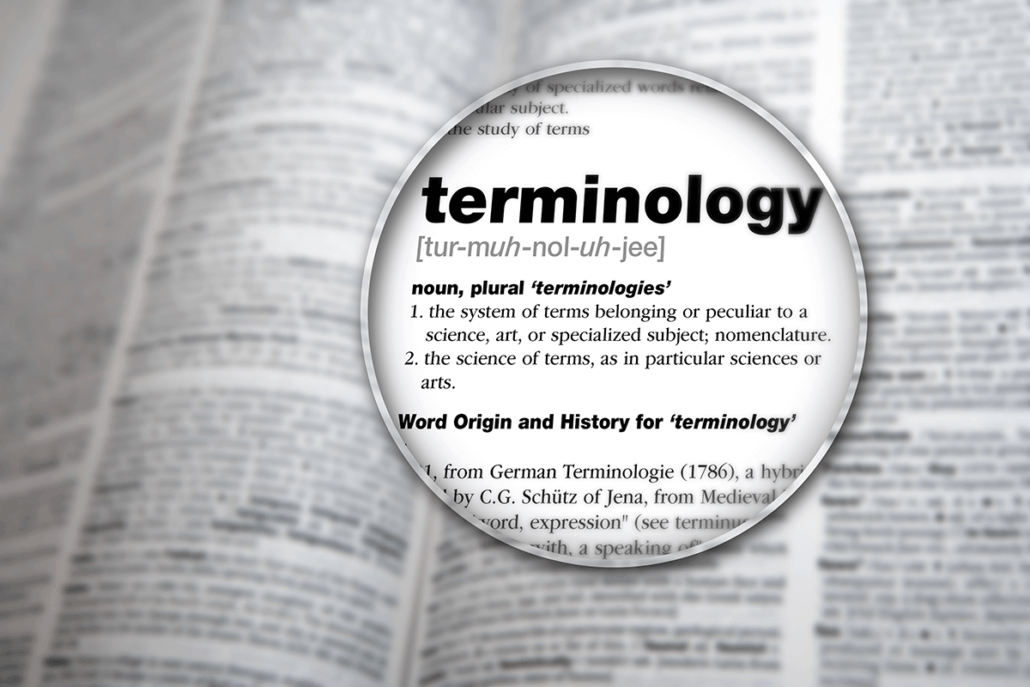 5
MaSiSS
Dunning-Kruger effect
6
MaSiSS
Type of Research
Qualitative research
Quantitative research
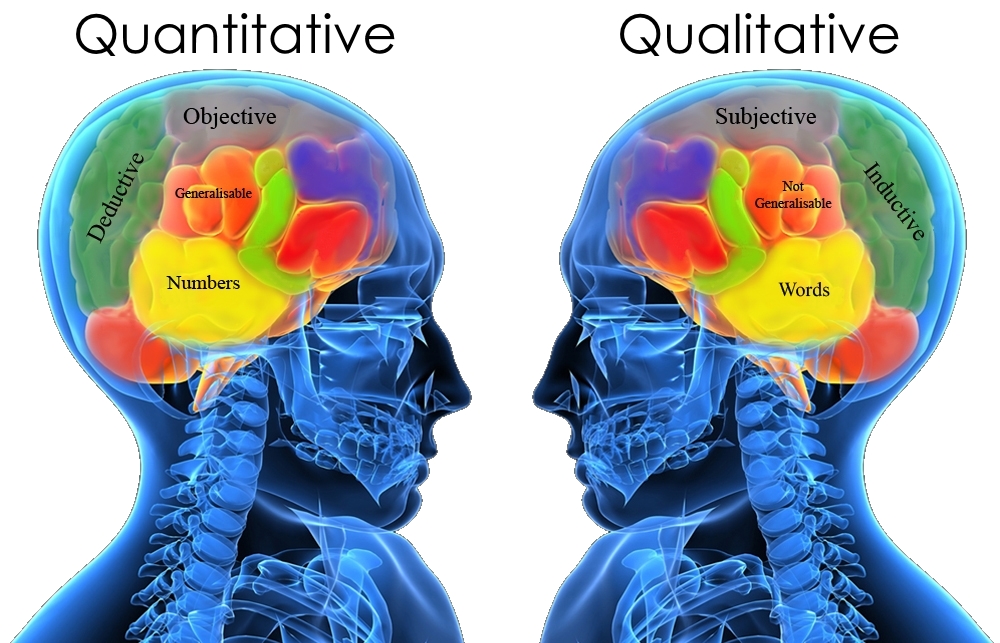 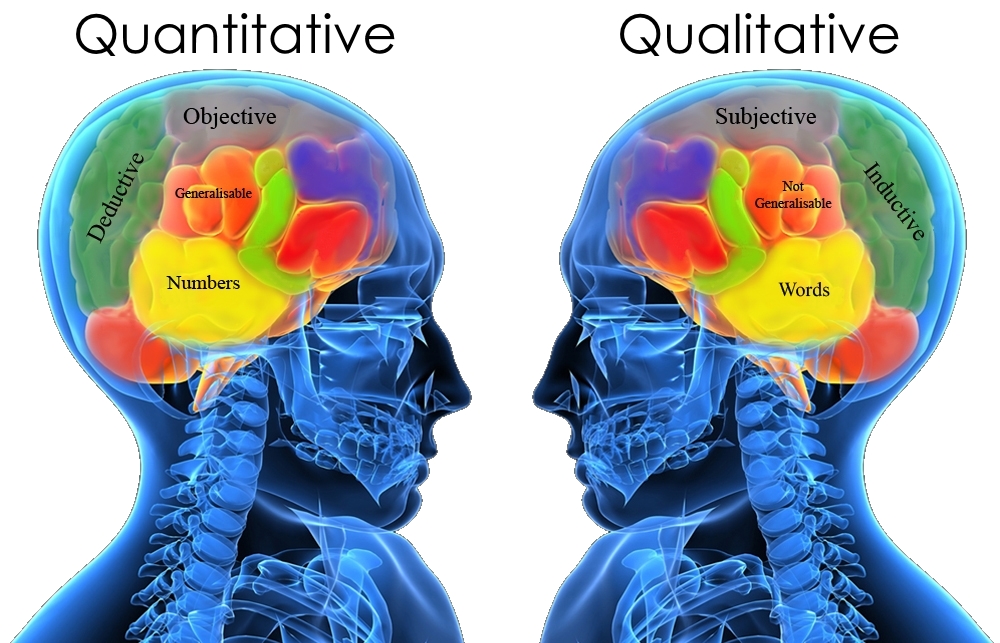 7
MaSiSS
Type of Research
Qualitative research - According to Švaříček & Šeďová et al. (2007) it is a process of examining phenomena and problems in an authentic environment in order to obtain a comprehensive picture of these phenomena based on deep data and a specific relationship between a researcher and a research participant. The aim of a qualitative research is to uncover and represent how people understand, experience and create social reality. It focuses on how individuals and/or groups view, understand and interpret the World (Zháněl, 2014), via non-numerical data.
Quantitative research - is the process of collecting and analyzing numerical data. It can be used to find patterns and averages, make predictions, test causal relationships, and generalize results to wider populations (Bhandari, 2021). 

A common mistake: when it is relatively simple to transforming words (eg answers in a questionnaire) into numbers (occurrence) these are quantitative data
Mixed research
Hendl (2005) then talks about a combination of quantitative and qualitative methods in a single research activity when speaking of a mixed research strategy, in which the results obtained by the two strategies complement each other
8
MaSiSS
Type of Quantitative Research
Type of Qualitative Research
Phenomenological method – how participant experiences, feel have opinion about a specific event or activity. It utilizes in-depth interviews, observation or survey to gather information
Grounded theory -   tries to explain why a course of action evolved the way it did. Need large subject number to developer theoretical model based on existing data (DNA – genetic model)
Case study - in-depth look at one test subject (opposite of grounded theory). Various data are compiled to create a bigger conclusion
Focus groups - group of individuals who are asked questions about their opinions and attitudes towards certain fenomen
Ethnographic research - subjects are experiencing a culture that is unfamiliar to them
Descriptive research - seeks to describe the current status of an identified variable. The researcher does not usually begin with an hypothesis, but is likely to develop one after collecting data
Correlation research - aim is to determine the extent of a relationship between two or more variables using statistical data. This type of research will recognize trends and patterns in data
Causal-Comparative/Quasi-Experimental - establish cause-effect relationships among the variables. The researcher does not randomly assign groups
Experimental Research - establish the cause-effect relationship. Subjects are randomly assigned to experimental
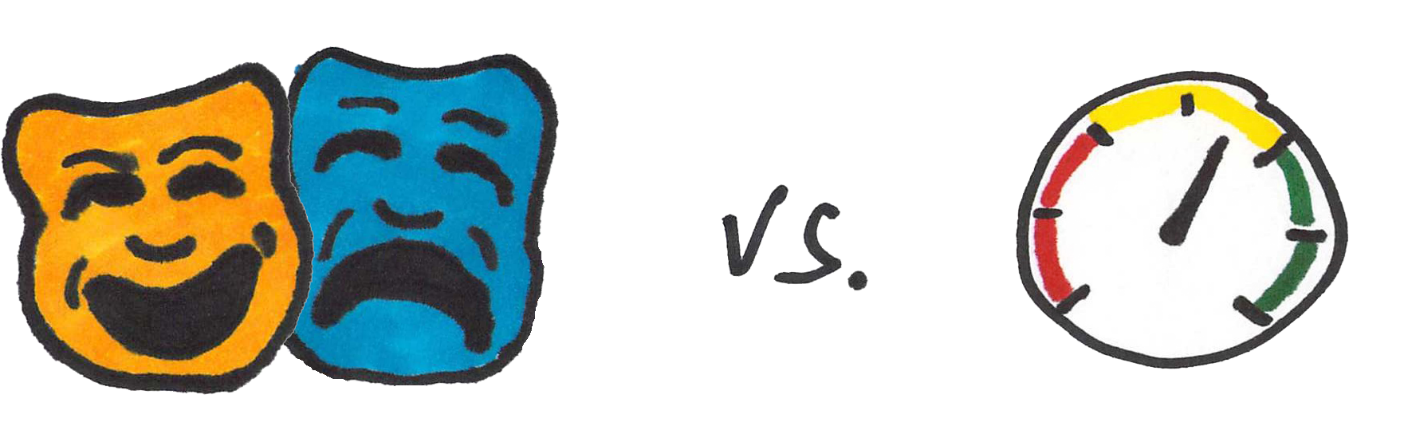 9
MaSiSS
Type of Research
Types of different research (Mishra & Alok, 2017)
Descriptive vs. analytical research
Applied vs. fundamental research
Conceptual vs. empirical research
Other types of research
one-time research vs. longitudinal research
field-setting research vs. laboratory research vs. model research
clinical vs. diagnostic research
case-study methods vs. exhaustively approaches
exploratory vs. formalized research
The objective of exploratory research (creation of hypotheses rather than their testing) vs. formalized research (specific hypotheses are tested)
conclusion-oriented and decision-oriented research
Types of different research (Hendl, 2016) 

Methodological study, Case study, Comparison, Correlation-predictive study, Experiment, Quasi-experiment, Evaluation, Development studies, Trend analysis, attitudes, Status, Exploration, Historical study, Modelling, Proposal and demonstration, systematic review, Meta-analysis, Theoretical studies, Analytical, Qualitative study
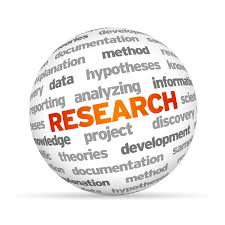 10
MaSiSS
Type of Research Studies
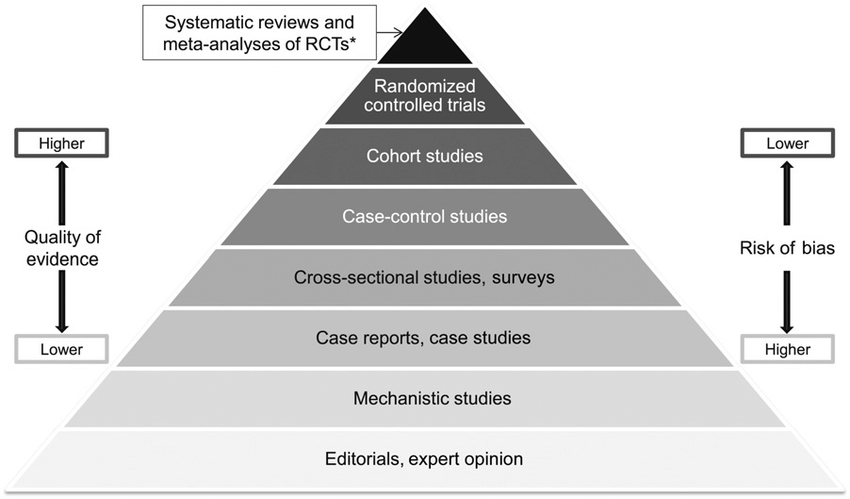 11
RCT* = randomized controlled trial
MaSiSS
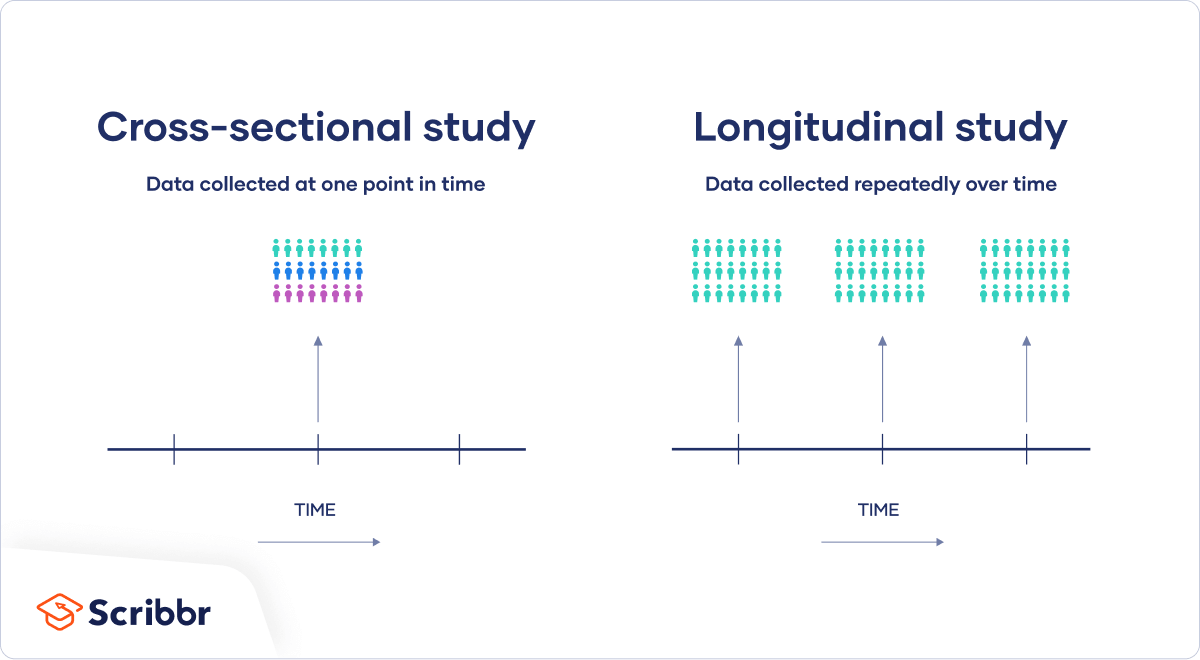 Type of Research Studies
12
MaSiSS
Type of Research Studies
13
MaSiSS
Research Project
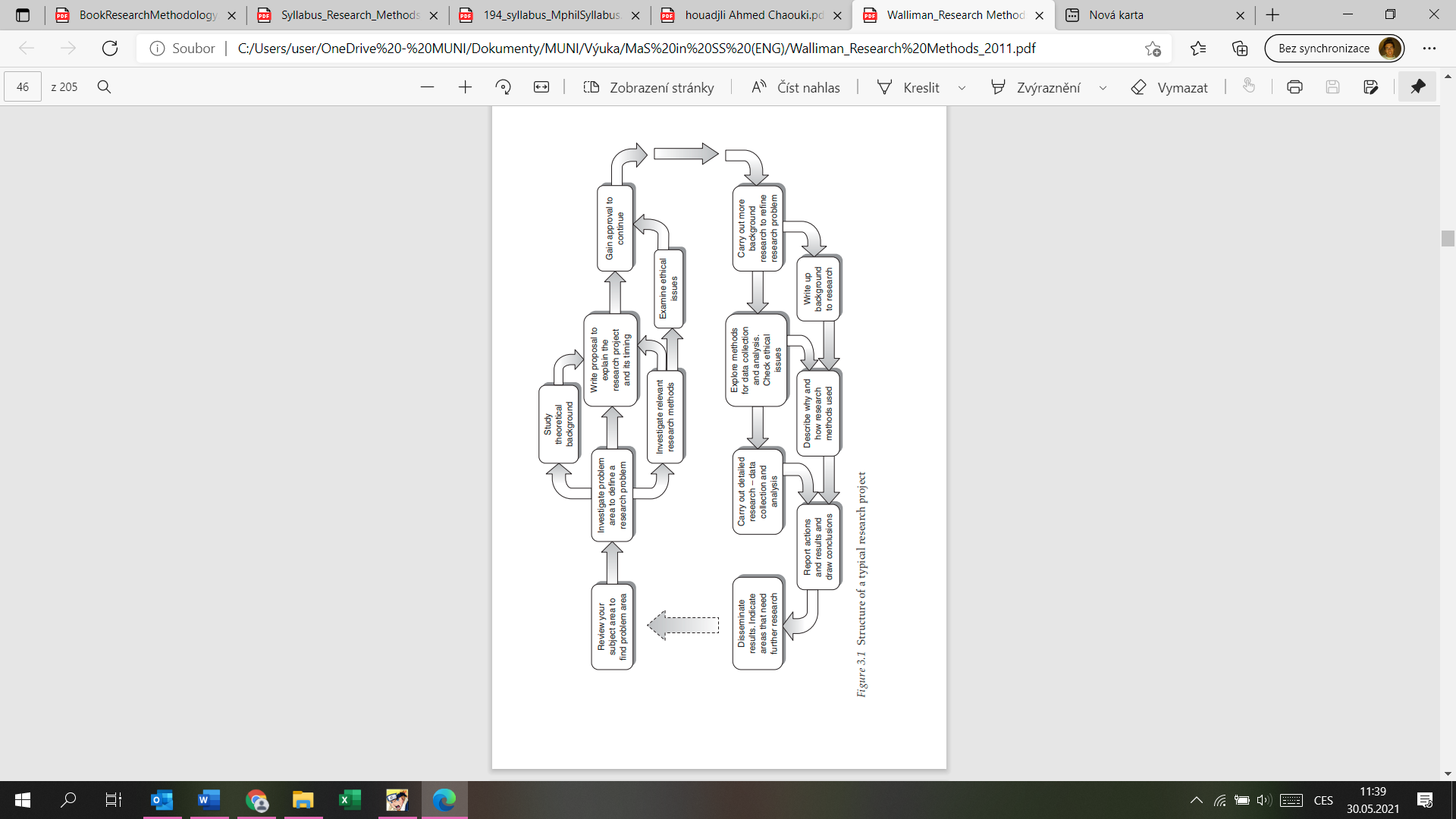 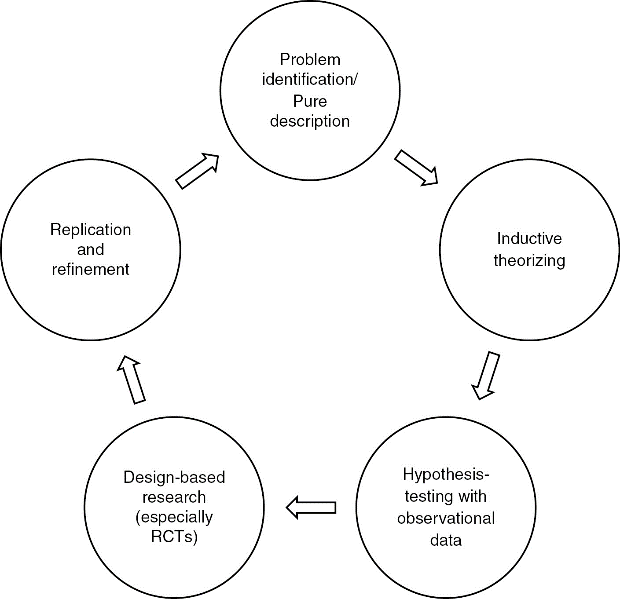 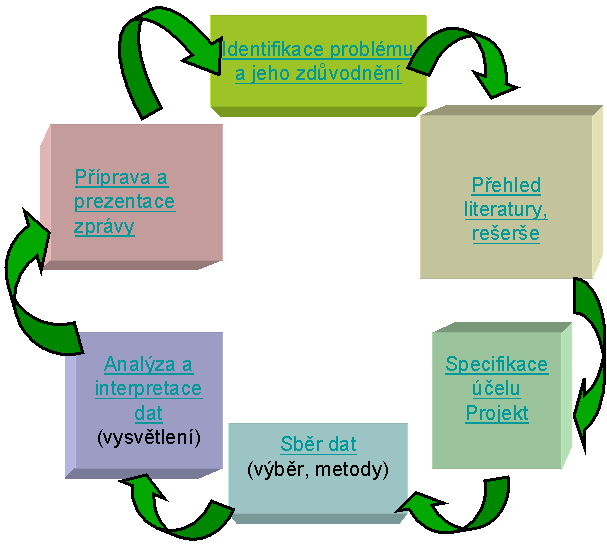 (Williman, 2011)
(Elman & Mahoney, 2020; Hendl, 2016)
14
MaSiSS
Research Project
Scheme of logical thought progress of scientific work (Zháněl, 2014)
Research intention  Research problem  Research objective  Research question (hypothesis)

Principles of a good research project (Robson, 1993)
it says what you want to do and why do you want to do
is written clearly and without unnecessary description (secondary facts),
 is clearly organized and straightforward
Phases of the research process (Rockmann & Bömermann, 2006)
Formulation of a research problem
Research planning
Implementation of Research
Evaluation of research
Publication of research results
15
MaSiSS
Research Ethics
Most commen problems are 
Plagiarism (or wrong used of citations) 
Non-disclosure acknowledgement 
Data collection/analysis/interpretation 
Disclosure of interest; using third-party materiál

Plagiarism - It is a simple matter to follow the clear guidelines in citation that will prevent you being accused of passing off other people’s work as your own (Williman, 2011)
There are two aspects of ethical issues in research (Williman, 2011)
The individual values of the researcher relating to honesty and frankness and personal integrity.
The researcher’s treatment of other people involved in the research, relating to informed consent, confidentiality, anonymity and courtesy.
16
MaSiSS
Research Ethics
Helsinki Declaration
General Principles
The health of my patient will be my first consideration
Physician must promote and safeguard the health, well-being and rights of patients 
… never take precedence over the rights and interests of individual research subjects
researcher protect the life, health, dignity, integrity, right to self-determination, privacy, and confidentiality of personal information of research subjects
…
Adopted by the 18th The World Medical Association (WMA) General Assembly, Helsinki, Finland, June 1964
Statement of ethical principles for medical research involving human subjects, including research on identifiable human material and data
17
MaSiSS
Research Ethics
Cherry pick data
Carefully chosen time range (on x-axis) or data scale (on y-axis)
Picked specific data points can hide important changess in between
This mean grap his not wrong, bud leaving out relevant data can give a misleading impression
18
MaSiSS
Research Ethics
Cherry pick data
Example of cherry-picking (on y-axis)
In 1992 Chevrolet car ads claims that all Chevy trunks sold in the last 10 years are still on the road. For soporting this claim there use this graph.
The graph can also by intepret that Chevy can are twice as dependable as Toyota trucks
Until you see scala of graf, which is from 95% to 100%
Seond graf shows how graf will look on 0% to 100% scale
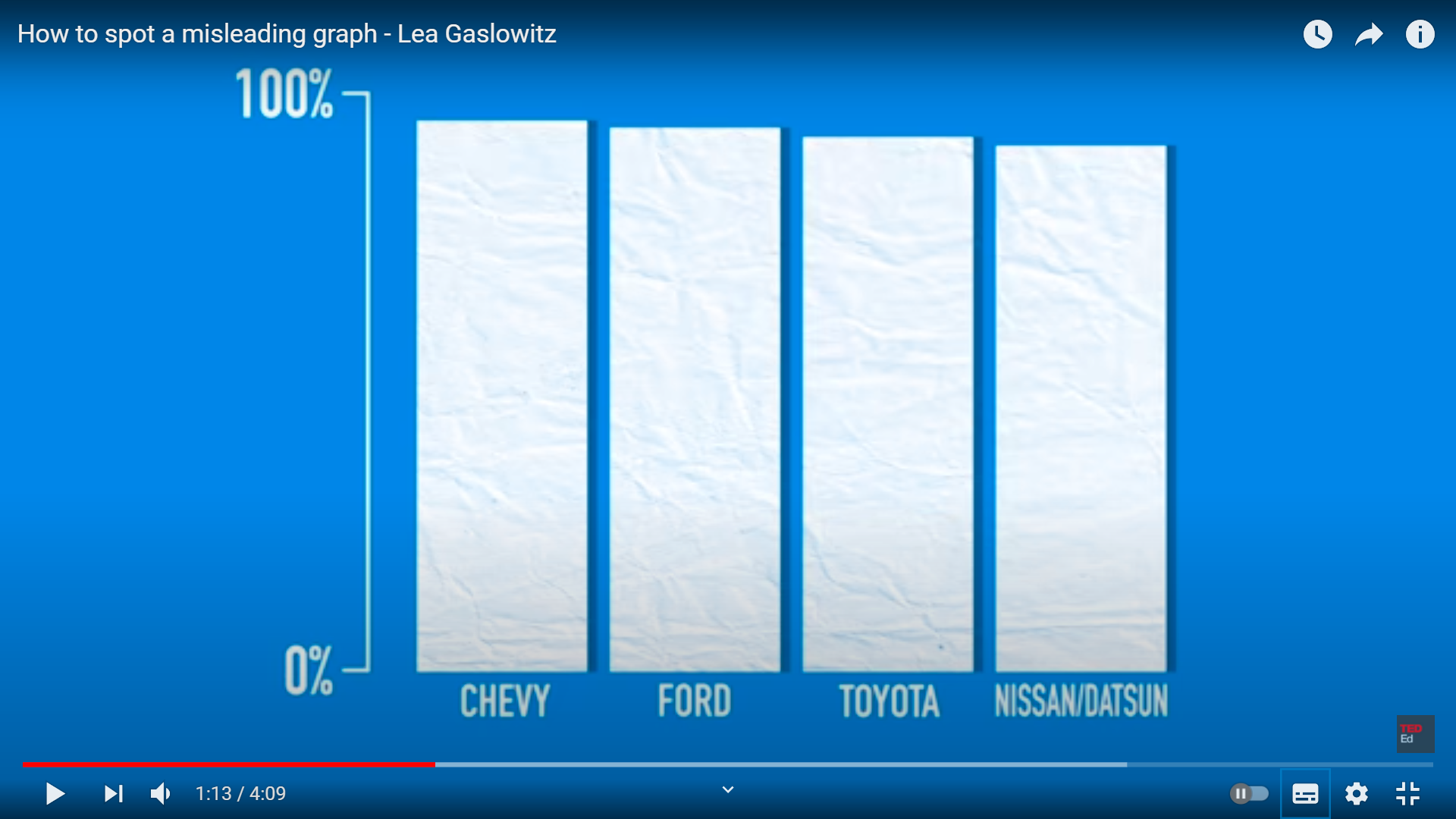 19
MaSiSS
Research Ethics
Cherry pick data
Example of cherry-picking (on x-axis)
Usuali in line graphs showing something changing over a time
Graph show job loss by quater
But scale on x-asis is inconsistent
September 08 to march 09 = 6 months
March 09 to jun 10 = 15 months
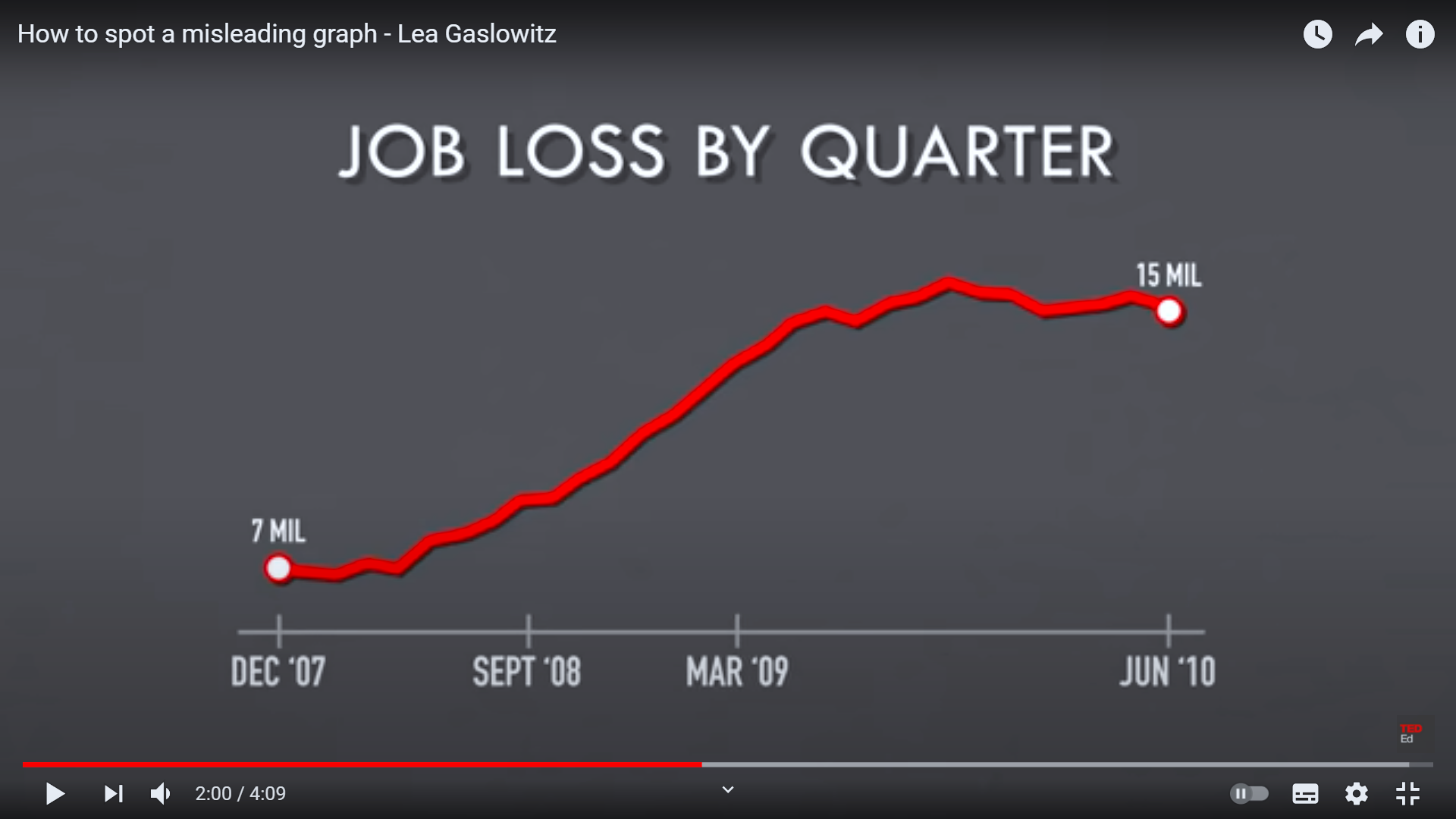 20
MaSiSS
Research Ethics
Cherry pick data
Knowing the full signifikance of data that graph presented
If boths graphs used same data (Annual global ocean average temperatus), whay they look so different?
And if you know that even a rise of half a degree Celsius can cause massive ecological disruption, which graph you thing is more appropriate?
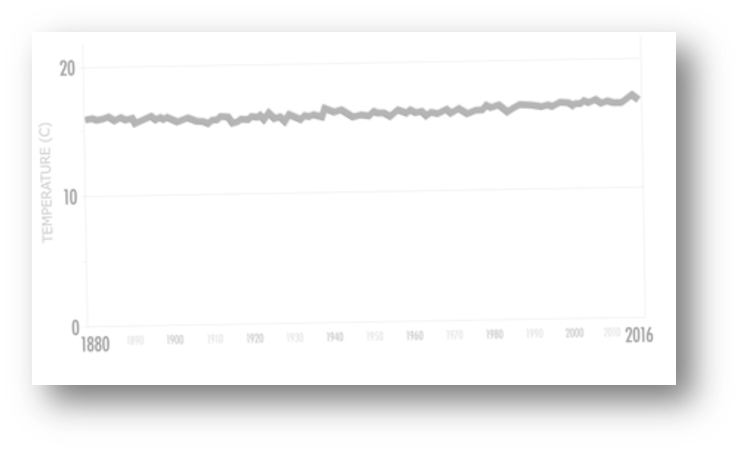 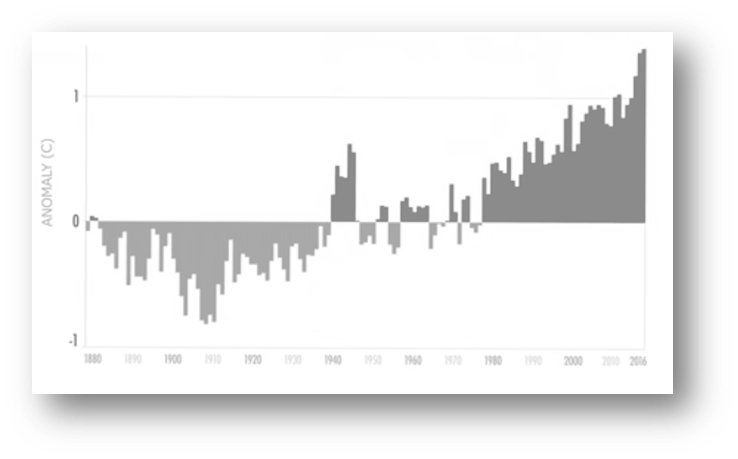 21
MaSiSS
Research Ethics
Cherry pick data
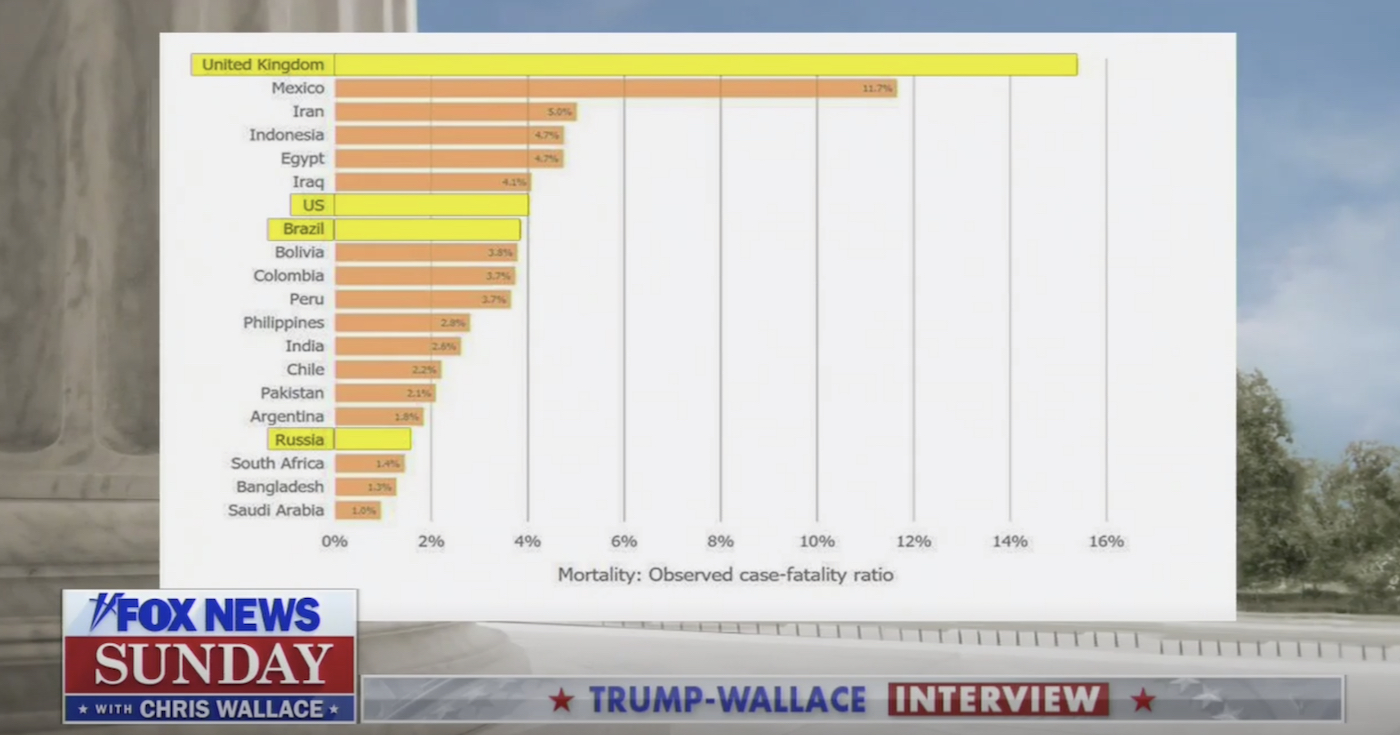 Example of omitting variables
Donald J. Trump: USA has the lowest / best mortality rate.
if we omit better states
Bonus
Donald J. Trump: "I noticed that the more tests we do, the more we get infected"
= tests cause COVID-19?
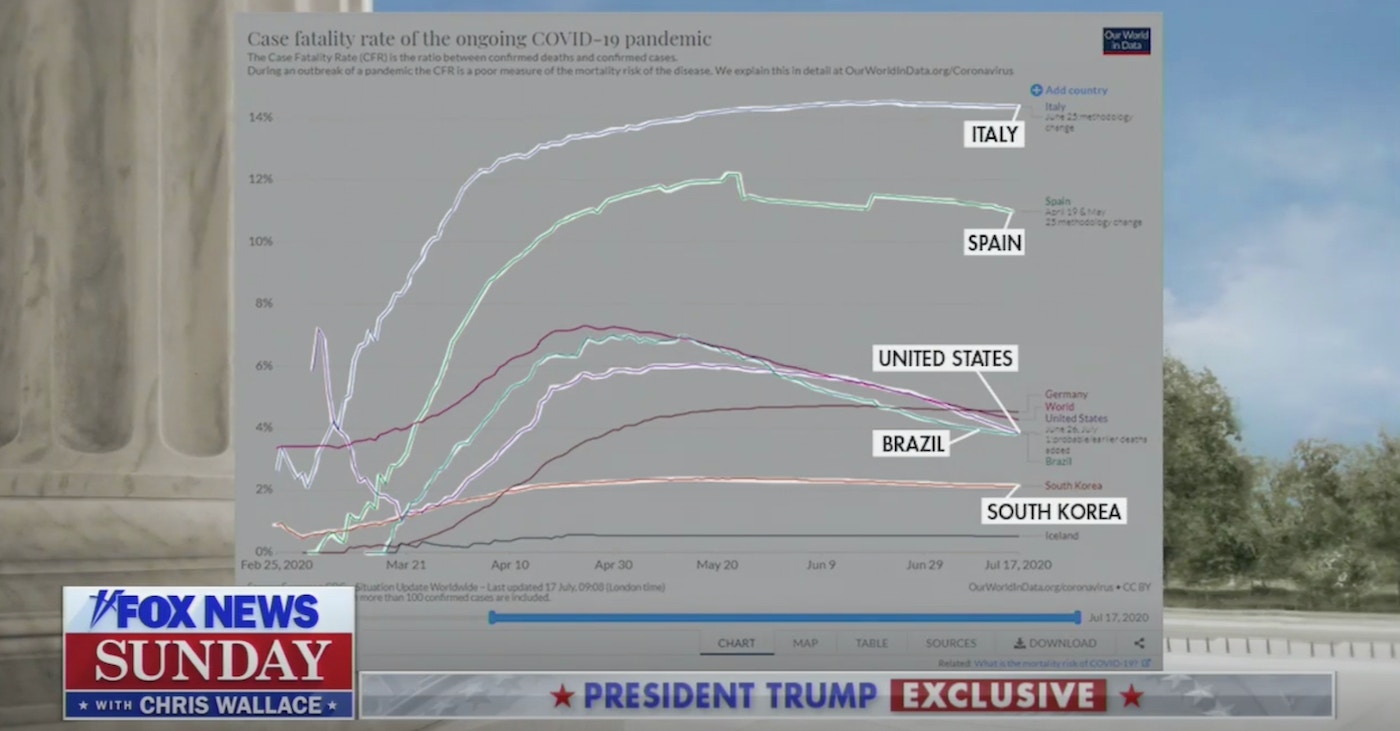 22
MaSiSS
Research Ethics
Hacking of p-value
Prevention from p-hacking 

Create two sets of data (cross-validation method)
 build strong project (don’t change the projekt methodology during the research)
used Bonferroni correction (for more statistical analyses), 
Scheffé's method
False discovery rate, 
Raw data publishing
Also know as data dredging, data snooping, data fishing or data butchery
Statistically significant, when in reality, there is no underlying effect (Head et al., 2015; Norman, 2014)
Academic journal prefer articles with statistically significant results and researchers are force to publish in high quality journals (with higher Impact Factor, IF)
In practice we often encounter so-called p-hacking and salami publication/slicing (splitting research data/results into several publications)  with caused false TYPE I ERROR (accept a true null hypothesis – false positive, a)
p-haking leads to false positive results = negative impact to future research field and researchers prestige
23
Define footer – presentation title / department
MaSiSS
Research Ethics
Hacking of p-value
1. step
New way to reduce p-hacking or other non-ethical manipulation is 2-step manuscript submission
1st you submit only introduction and description of your method and journal decides whether to publish before seeing your results
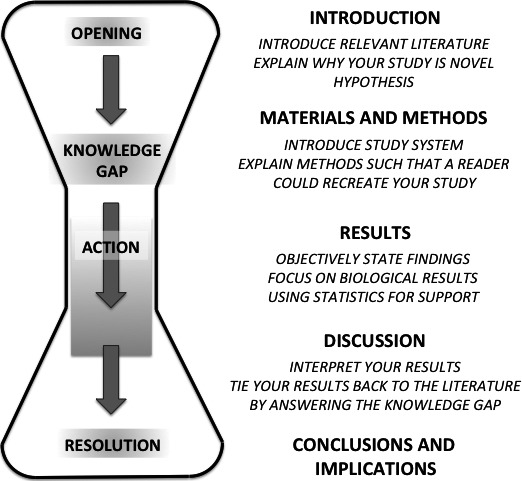 2. step
Blind peer review submission process
24
MaSiSS
The Literature Review
Step-by-step guide of literature review
Search for relevant literature on selected topic
What? – books, academic sources (journal articles)
Where? Google Scholar, discovery.muni.cz; Web of science; ScienceDirect; PubMed
Define your keywords and their synonyms
For more relevant results use Boolean operators 
Evaluate and select sources
Identify themes, debates and gaps
outline your project structure 
write and rewrite what you wrote
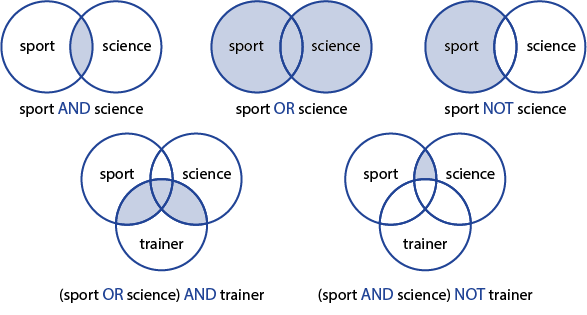 “If you steal from one author it’s plagiarism, if you steal from many it’s research”
- Wilson Mizner
25
MaSiSS
The Literature Review
Step-by-step guide of literature review
Search for relevant literature on selected topic
Evaluate and select sources
you can’t read everything that has ever been written (unless your topic is very)
read just abstract, which normally consists of background, aim, methods, results, conclusion and sometimes even recommendations for practice
save relevant articles (in pdf) for later purposes
check cite literature to find other relevant sources
tips: pay attention to the citation count and experts in the selected field
26
MaSiSS
The Literature Review
Step-by-step guide of literature review
search for relevant literature on selected topic
Evaluate and select sources
Identify themes, debates and gaps
Find connection between different sources 
in what they agree and disagree,
slightly or very different conclusions
trends and patterns
used process, methods, equipment and statistic tests
gaps 
outline your project structure 
different approaches: the most used approach is from general to specific (this applies to chapters, subchapters and also to paragraphs)
write and rewrite what you wrote
27
MaSiSS
The Research Hypotheses
Sources of hypothesis
Theory and studies (literature research)
Observation (from own practice / experience)
Intuition (less then theory and observation)
Culture (behavior or beliefs of social, ethnic or age group)
New trend (possible future experience)
Hypotheses are statements that relate to the existence of the relationship between variables or prediction of defined variables using other variables (Zháněl, 2014)

Without hypothesis the research in unfoucussed
Hypothesis is necessary link between theory and investigation
28
MaSiSS
The Research Hypotheses
Charakcteristic of good hypothesis
Relevant to problem – A hypothesis is guidance for the identification and solution of the problem
Specific – avoid generalization terms, omit unwanted factors (variables)
Relevant to available researchers techniques – you must know workable techniques before formulating a hypothesis
Provide new suggestion/knowledge/technique/process…- it is not a repetition of what we already know
Consistency and harmony – There must be a close relationship between variables which one is dependent on other
Power of prediction – predict the future situation, not only the present situation
Based on observation – If we cannot verificated a thing, which we cannot observed
Simplicity – everyone should be able to understand it
Clarity – It should be clear from ambiguous information
Testability – it should be able to by be tested empirically
Limit the unninteraction
(Mill, 1963)
29
MaSiSS
The Research Hypotheses
Types of research hypotheses
Null hypothesis (H0) – predicts that there is no relationship between two variables; example: after a 3-month training program, there are no statistically significant differences in the muscular strength of the knee extensors between the experimental and control groups.
Alternative hypothesis (Ha/H1) – the opposite statement than H0. For acceptance of Ha, H0 must be rejected first. Exapmle: after a 3-month training program, there are statistically significant differences in the muscular strength of the knee extensors between the experimental and control groups
Directional (left or right tailed test) – hypothesis in which we can predict effect (positive/negative) of one variable on others. Example: Girls are more flexible than boys
Non-directional (two tailed test) – hypothesis in which we cannot predict effect, but stat a relationship between variables (we do not know what kind of difference); example: there will be a difference in the performance of experimental and control groups
Working hypothesis – not very specific, they can be easily modified, used with insufficient data; example: Chocolates before training ensures maximum performance
Descriptive hypothesis – variable can be situation, event, organization, person, group, object
Relation hypothesis (describes relationship – positive, negative or casual – between two variables) example: Children from higher incomes families spend more times at leisure physical activities
Formalised hypothesis (cause and effect relationship between independent and dependent variable) example: If families have higher incomes, than they spend more money on leisure physical activities
(Zháněl, 2014; Cauvery et al., 2010)
30
MaSiSS
The Research Hypotheses
Rejecting the null hypothesis
31
MaSiSS
The Research Hypotheses
Rejecting the null hypothesis
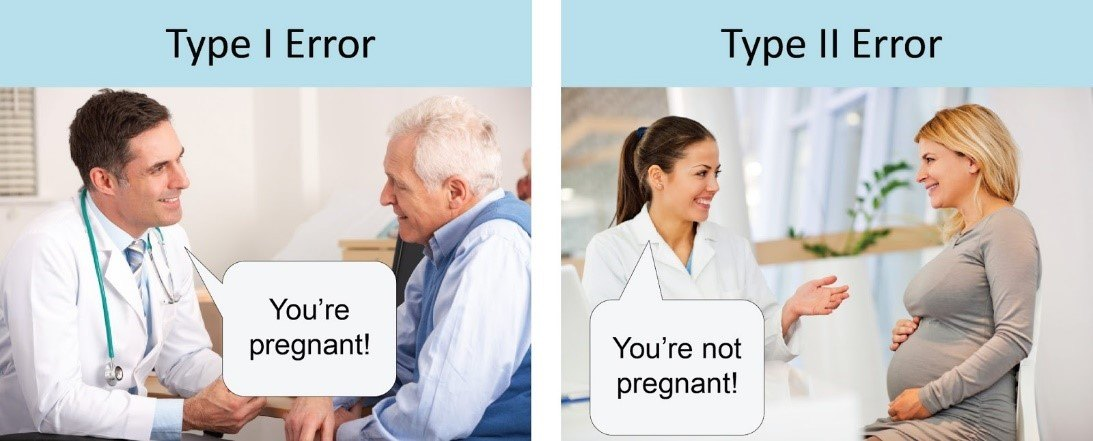 Correct
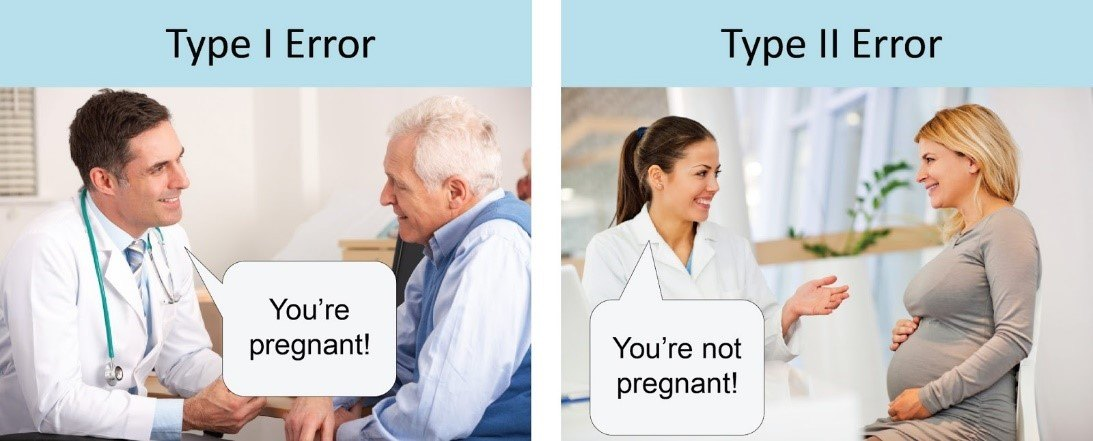 Correct
32
MaSiSS
The Research Hypotheses
Rejecting the null hypothesis
β = probability of a Type II error, 
known as a "false negative"
1-β = probability of a "true positive"
correctly rejecting the null hypothesis. 
also known as the Power of the test.
α = probability of a Type I error 
known as a "false positive"
1-α = probability of a "true negative", 
correctly not rejecting the null hypothesis
33
MaSiSS
The Research Hypotheses
Rejecting the null hypothesis
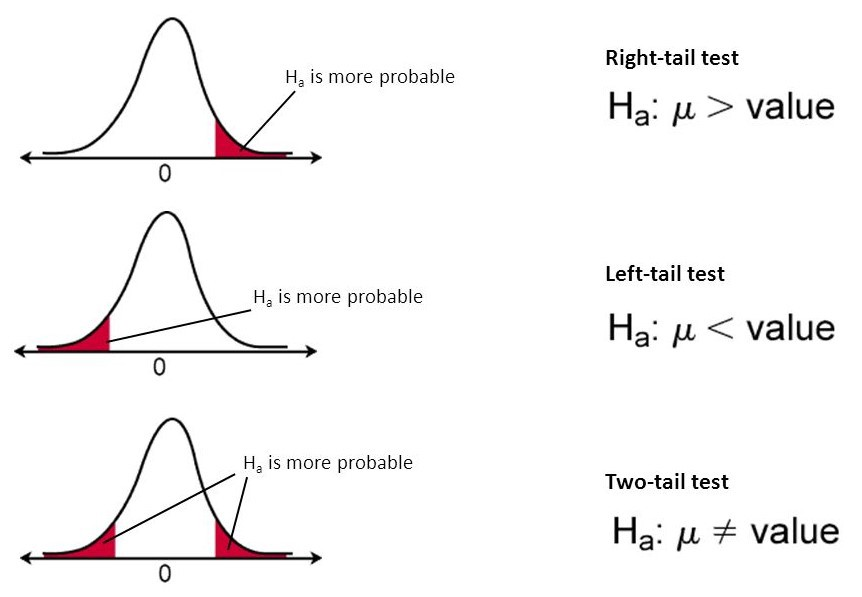 34
MaSiSS
Statistical Hypothesis Testing
Null hypothesis (H0)
Assumption about the outcome
There is no relationship between two variables (for correlation)
There is no difference between the means of two populations (for t-test)
p-value
Propability of observing the result given that the null hypothesis is true
p <= a (0.05):
reject H0, different distribution.
p > a (0.05):
fail to reject H0, same distribution.
Type I Error
Reject the null hypothesis when there is in fact no significant effect (false positive). 
The p-value is optimistically small.
Type II Error
Not reject the null hypothesis when there is a significant effect (false negative).
The p-value is pessimistically large.
35
MaSiSS
Statistical Power
The higher the statistical power = the lower the probability of making a Type II error
(false negative) 
= That is the higher the probability of detecting an effect when there is an effect
Statistical power (or the power of a hypothesis test)
 is the probability that the test correctly rejects the null hypothesis.
Statistical power has relevance only when the null is false.
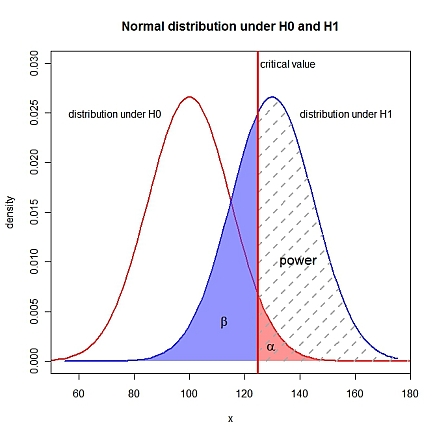 1-a
1-b
(Ellis, 2010)
36
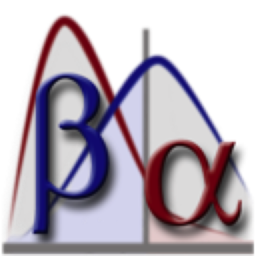 MaSiSS
Statistical Power
Low Statistical Power: 
Large risk of committing Type II errors (a false negative)
High Statistical Power: 
Small risk of committing Type II errors
Experimental results with too low statistical power will lead to invalid conclusions about the meaning of the results. 
Therefore a minimum level of statistical power must be sought
It is common to design experiments with a statistical power of 80% or better, e.g. 0.80. 
This means a 20% probability of encountering a Type II area.
This different to the 5% likelihood of encountering a Type I error for the standard value for the significance level.
37
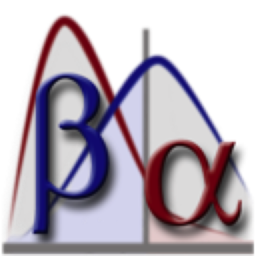 MaSiSS
Statistical Power
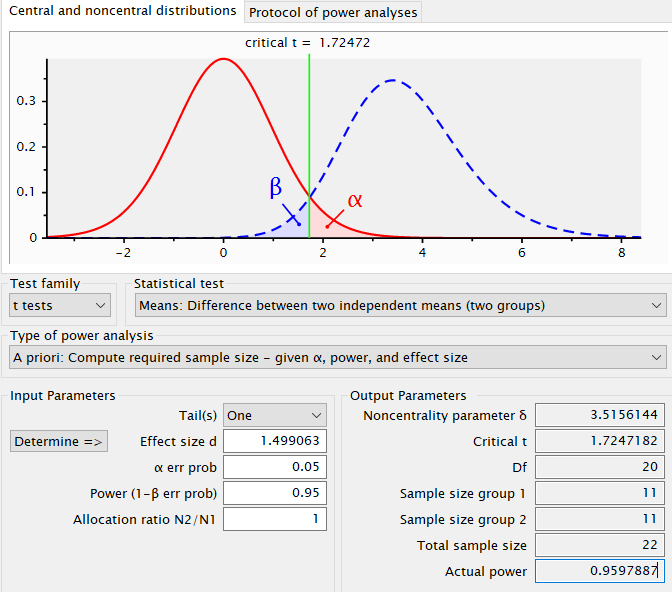 It is common to design experiments with a statistical power of 80% or better, e.g. 0.80. 
This means a 20% probability of encountering a Type II area.
This different to the 5% likelihood of encountering a Type I error for the standard value for the significance level.
G*Power
38
MaSiSS
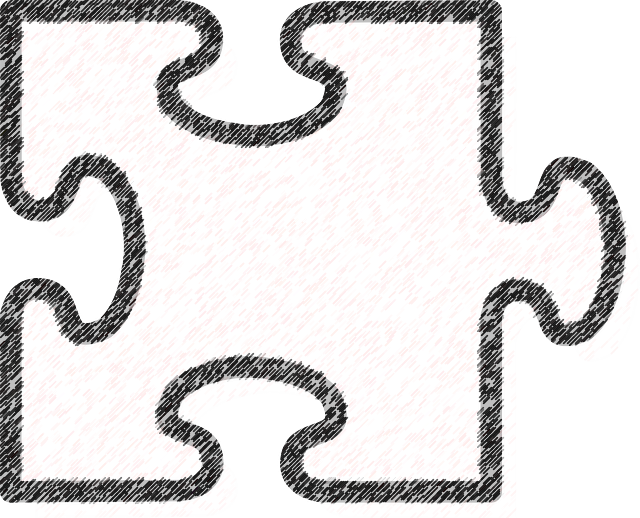 Power Analysis
Statistical Power
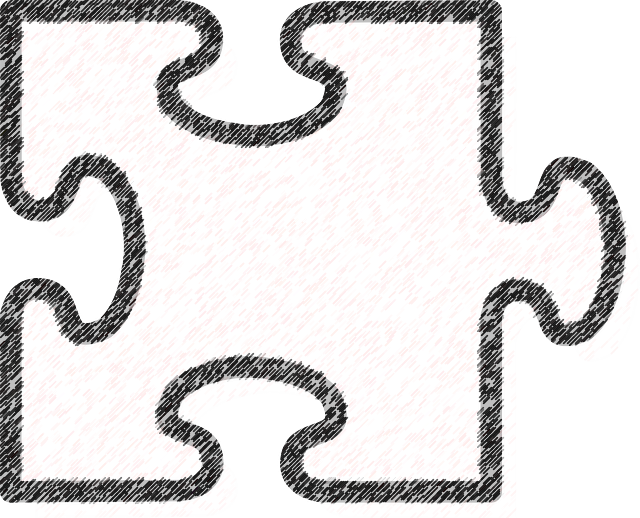 Statistical Power
Sample Size
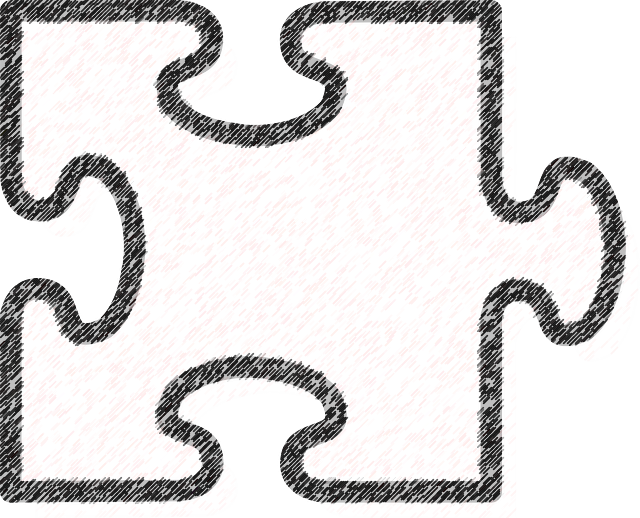 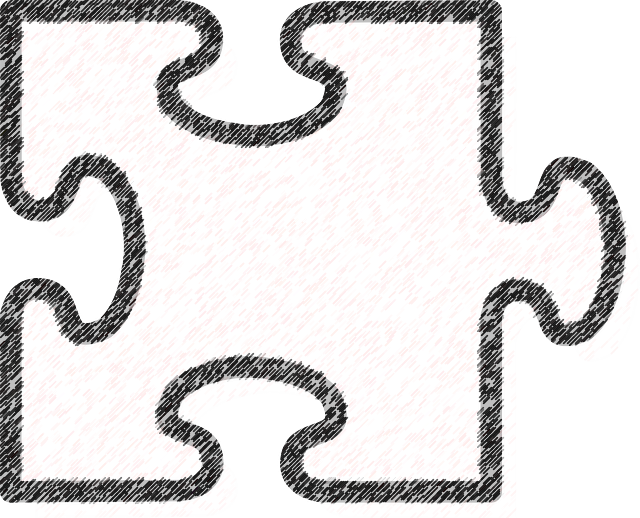 Effect size
Significance
39
MaSiSS
Power Analysis
Statistical Power
Effect Size
The quantified magnitude of a result present in the population
Pearson’s correlation coefficient (r) for the relationship between variables
Cohen’s d for the difference between groups
Sample Size
The number of observations in the sample.
Significance
The significance level used in the statistical test
Alpha (a) = 5% or 0.05
Alpha (a) = 1% or 0.01
Alpha (a) = 0.1% or 0.001
Statistical Power
The probability of accepting the alternative hypothesis if it is true.
40
MaSiSS
Power Analysis
Statistical Power
All variables are related:

a larger sample size can make an effect easier to detect


the statistical power can be increased in a test by increasing the significance level
41
MaSiSS
Power Analysis
Statistical Power
All variables are related:

The statistical power can be estimated given an effect size, sample size and significance level


The sample size can be estimated given different desired levels of significance
42
MaSiSS
Power Analysis
Statistical Power
Power analysis answers questions: 

How much statistical power does my study have?
How big a sample size do I need?
Or for estimation of the minimum sample size reguired for an experiment
Post-hoc Power (Observed Power) = used as a follow-up analysis, if a finding is non significant
Priori Power Analysis = Power analyses made before a study is conducted
43
MaSiSS
Data Collection Methods
Collecting a Qualitative and Quantitative Data
Collecting of a Primary and Secondary Data
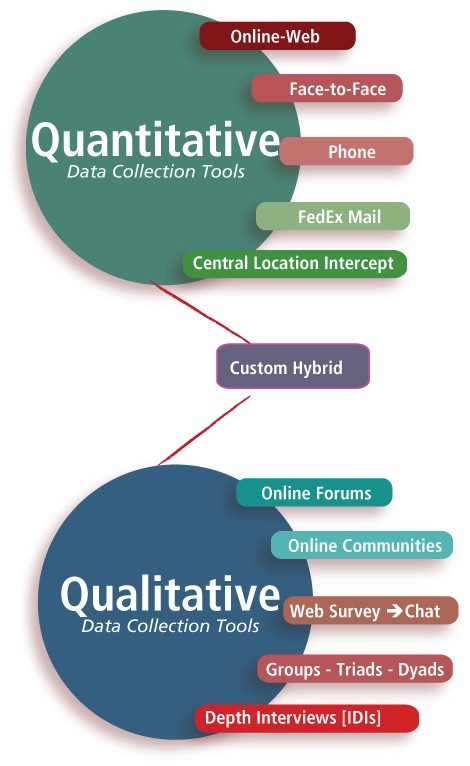 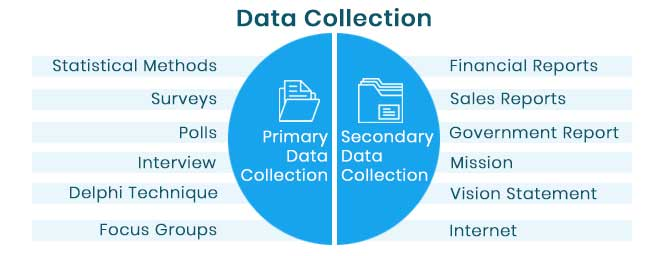 44
MaSiSS
Sampling
Basically we have two types of sample: 
Random sample
Non-random sample
The study of the total population is not possible and it is impracticable. 
The practical limitation cost, time, and other factors which are usually operative in the situation, stand in the way of studying the total population
Sampling is the process of selecting a few (a sample) from a bigger group (the sampling population) to become the basis for estimating or predicting the prevalence of an unknown piece of information, situation, or outcome regarding the bigger group
(Singh, 2006; Kumar, 2011)
45
MaSiSS
Sampling
Population
Research Population
Random Sample
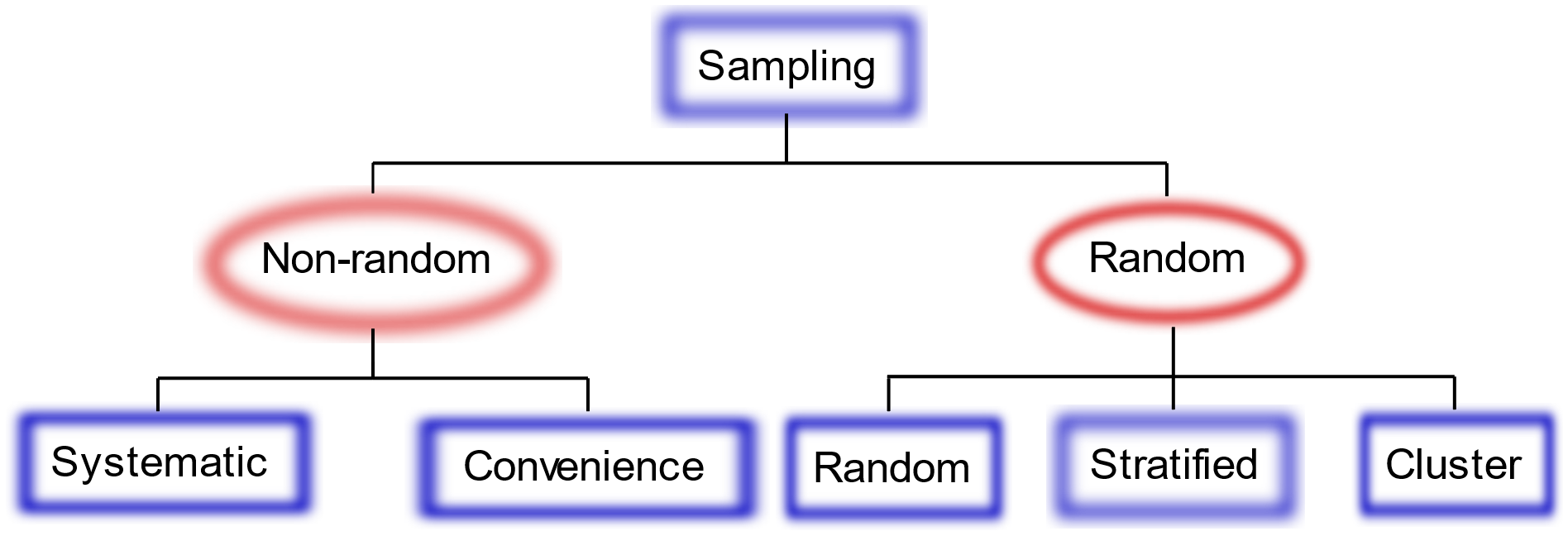 Non-random Sample
46
MaSiSS
Sampling
Size of a Sample 
General rule is large sample is better (is likely more representative of population, data are more accurate and precise with smaller standard error). 
But this is not always true, because the chances of a Type I Error increase with the sample size (claim that something exists when it is not true). 
We can reduce this risk by using the Effect size tests or calculate Statistical Power of our sample to determinate adequate sample size.
Characteristics of a Good Sample 
true representative of the population
free from bias
is an objective one
is comprehensive in nature
maintains accuracy
it yields accurate results
(Singh, 2006)
47
MaSiSS
Statistical Analysis
After collecting data you can analyse it to:
Summarize the data (make a pie chart)
By Measures of Distribution or frequency
Find key measures of location (median, mean, …)
By Measures of Central Tendency
Calculate measures of spread – find if your data are tightly or spread out cluster (R, SD, IQR)
 By Measures of Variation and Position
Make future prediction based on past behavior
Test an experiment’s hypothesis (hypothesis testing)
p < 0.05 = statistically significant results, we reject H0 (because valid H0 occurred in less than 5% of cases)
p > 0.05 = statistically not significant results, we fail to reject H0 (because valid H0 occurred in more than 5% of cases)
Statistical analysis is the science of collecting data and uncovering patterns and trends
48
Research Methodology and Statistics
Statistical Analysis
Statistical analysis is the science of collecting data and uncovering patterns and trends
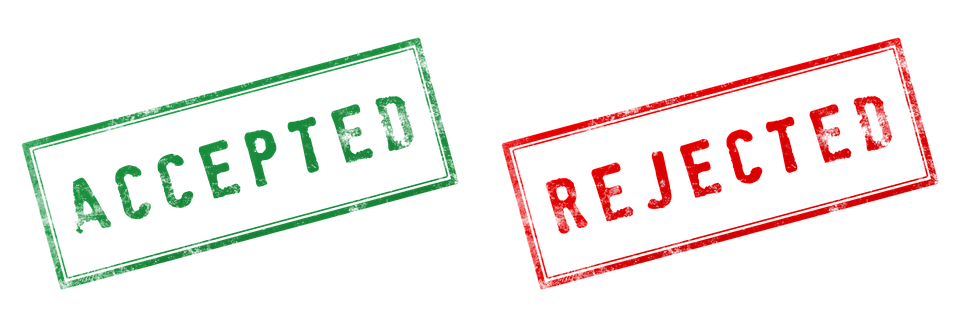 note: you cannot accept H0 (only reject or fail to reject) or Ha …
					… after rejecting H0, we can add „we can accept Ha
49
Selected Topics in Sport Science – Research Methodology and Statistics / Department of Kinesiology
MaSiSS
Characteristics of a Good Test
Reliability, Validity, Objectivity and Usability
Types of reliability testing methods:
Test-retest method (the same test over time)
Interrater method (the same test conducted by different people)
Parallel forms method (different version of a test which are designed to be equivalent)
Split-half method (same test divides into two equivalent values)
Internal consistency method (correlation between multiple items in a test that are intended to measure the same construct)
Methods of determining reliability 
Intraclass Correlation Coefficient (ICC) - defines a measure's ability to discriminate among subjects
Standard Error of Measurement (SEM) - quantifies error in the same units as the original measurement
Reliability is consistency, dependence or trust
measurement reliability is the consistency with which a test yields the same result in measuring whatever it does measure 
Example 1: If after first test mean score is 80, and after one week we used same test on same sample and the mean score is:
80 = test provided stable and dependent results
102 = test results are not consistent
Example 2: how two different teachers will evaluate the same test results
(Gronlund and Linn, 1995; Ebel and Frisbie, 1991)
50
MaSiSS
Characteristics of a Good Test
Reliability, Validity, Objectivity and Usability
Factors that’s Affecting Reliabitity
Length of the test
Content of the test
Spread of Scores
Heterogeneity of the group
Experience with the test
Motivation
testing procedure
time limit of test
Cheating opportunity
How Higher Should Reliability be?
Note: what's wrong with this interval?
51
MaSiSS
Characteristics of a Good Test
Reliability, Validity, Objectivity and Usability
Factors that affecting validity
Unclear directions to the respond of the test
Difficulty of the reading vocabulary and sentence structure
Too easy or too difficult test items
Ambiguous statements in the test items
Inappropriate test items for measuring a particular outcome
Inadequate time provided to take the test
Length of the test
Unfair aid to individual students (asking for help)
Cheating during testing
Unreliable scoring
Anxiety, Physical or Psychological state of the pupil
Response set (pattern in responding)
It means to what extent the test measures that, what the test maker intends to measure
means truthfulness of a test
Validity do not have different types. It is a unitary concept, based on various types of evidence
52
MaSiSS
Characteristics of a Good Test
Reliability, Validity, Objectivity and Usability
It means to what extent the test measures that, what the test maker intends to measure
means truthfulness of a test
Validity do not have different types. It is a unitary concept, based on various types of evidence
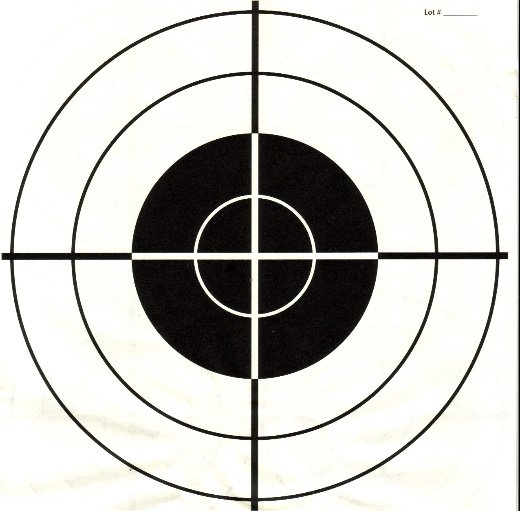 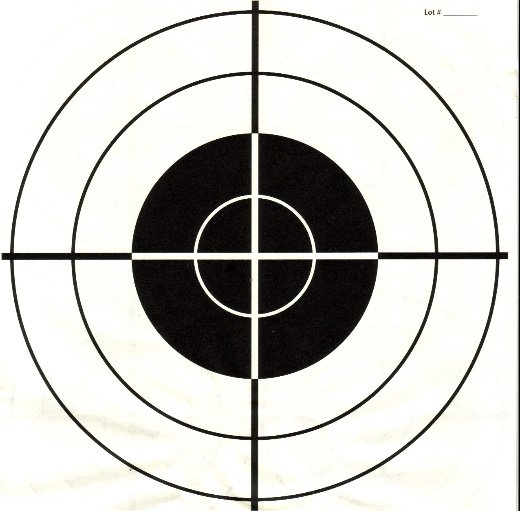 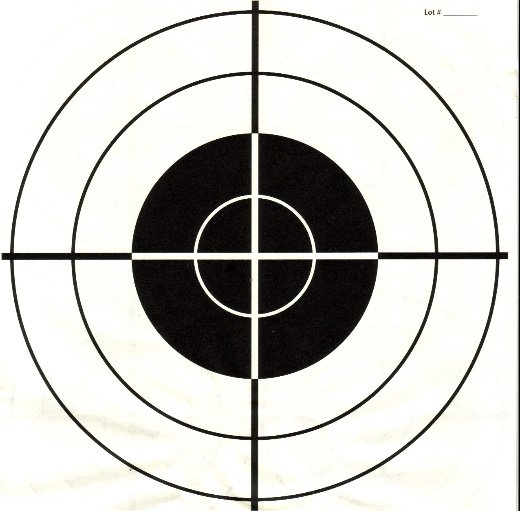 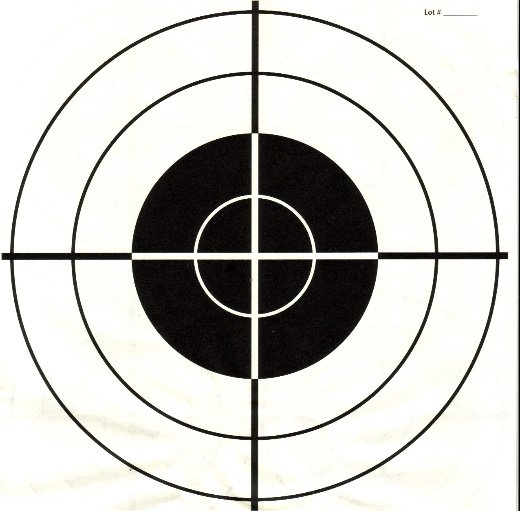 Not Reliable but Valid
Both Reliable and Valid
Reliable but not Valid
Neither reliable or valid
53
Tato fotka od autora Neznámý autor s licencí CC BY-SA-NC
Tato fotka od autora Neznámý autor s licencí CC BY-SA-NC
Tato fotka od autora Neznámý autor s licencí CC BY-SA-NC
Tato fotka od autora Neznámý autor s licencí CC BY-SA-NC
Tato fotka od autora Neznámý autor s licencí CC BY-SA-NC
MaSiSS
Characteristics of a Good Test
Reliability, Validity, Objectivity and Usability
The extent to which the instrument is free from personal error (personal bias), that is subjectivity on the part of the scorer (Good, 1973)
a test is considered objective when it makes for the elimination of the scorer’s personal opinion and bias judgement

It affects both validity and reliability of test scores
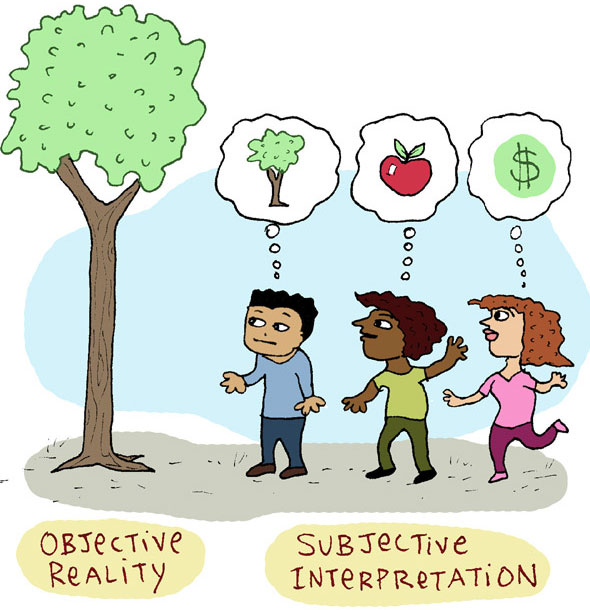 54
MaSiSS
Characteristics of a Good Test
Reliability, Validity, Objectivity and Usability
While constructing a test, two main aspects of objectivity you need to keep in mind
Objectivity in scoring - same person or different persons scoring the test at any time arrives at the same result without may chance error (personal individual judgement should not affect the test scores), The scoring procedures must be clearly defined (without doubt and ambiguity)
Objectivity of test items - the item must call for a definite single answer 
free from ambiguity and dual meaning sentences (it makes the test subjective)
55
Selected Topics in Sport Science – Research Methodology and Statistics / Department of Kinesiology
MaSiSS
Characteristics of a Good Test
Reliability, Validity, Objectivity and Usability
While constructing or selecting a test you must be taken into account:
Ease of Administration – any trained person can use it and evaluated
Time required for administration – Appropriate time limit for test (20–60 minute)
Ease of Interpretation and Application – If the results are misinterpreted, it is harmful and not applied results are useless
Availability of Equivalent Forms – You should have available equivalent forms of the same test in terms of content, level of difficulty and other characteristics
Cost of Testing - A test should be economical from preparation, administration and scoring point of view
The test must have practical value from time, economy, and administration point of view 
 Practical considerations cannot be neglected
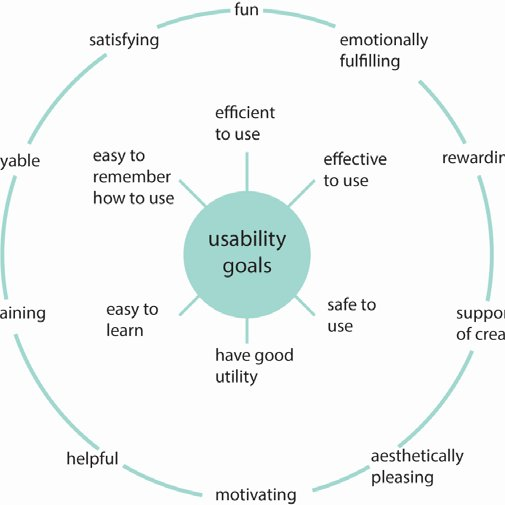 56
MaSiSS
Variable Types and Scaling
Research Variables
The most common types of variable
Independent variable (IV) - is a singular characteristic that the other variables in your experiment cannot change, but IV can change other variables
Age (eating or exercise habits are not changing your biological age, but you will not lift same weight as senior)
Dependent variable (DV) - relies on and can be changed by other components, IV can influence DV, DV can’t influence IV. Researchers goals are determine what makes the dependent variable change and how.
A grade on exam (it depends on factors as how much your slept or how long you studied, but your test does not affect the time you spent studying) 
Control (controlling) variables - are constant and do not change during a study, they have no effect on other variables.
If we are investigating how much your slept (IV) effect a grade on exam (DV), we need to control time spent learning, the same level of students and more
Research variables are things you measure, manipulate and control in statistics and research
Person, place, thing, idea, …
Other variables: Intervening (mediator) variables, Moderating (moderator) variables, Extraneous variables, Quantitative (numerical) variables, Qualitative (categorical) variables, Composite variables
57
MaSiSS
Variable Types and Scaling
Research Variables
The most common types of variable
Independent variable (IV) - is a singular characteristic that the other variables in your experiment cannot change, but IV can change other variables
Age (eating or exercise habits are not changing your biological age, but you will not lift same weight as senior)
In t-test/ANOVA IV = categorical variable (nomina/ordinal)
Dependent variable (DV) - relies on and can be changed by other components, IV can influence DV, DV can’t influence IV. Researchers goals are determine what makes the dependent variable change and how.
A grade on exam (it depends on factors as how much your slept or how long you studied, but your test does not affect the time you spent studying) 
In t-test/ANOVA DV = continuous measurement (interval/ratio)
Dependent variable
Independent variable
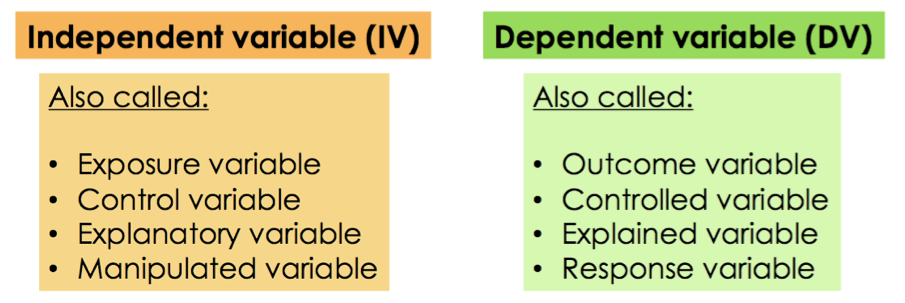 58
MaSiSS
Variable Types and Scaling
Research Variables
t-test (independent, one or two sampes)
2 IV groups
2 IV groups
1 IV group
Paired samples t-test
Independent samples t-test
One sample t-test
DV (1x)
IV (1x)
Dependent variable
Independent variable
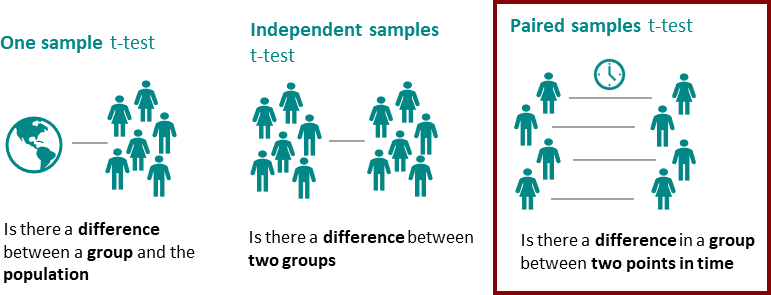 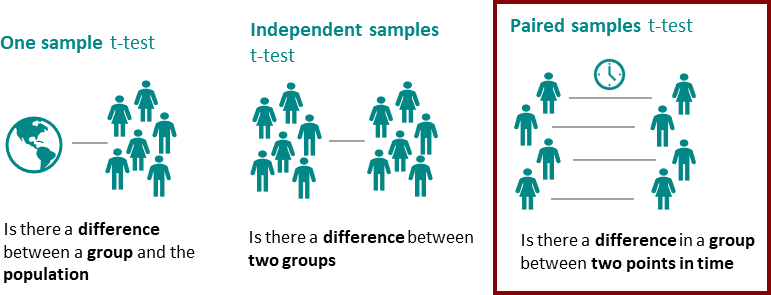 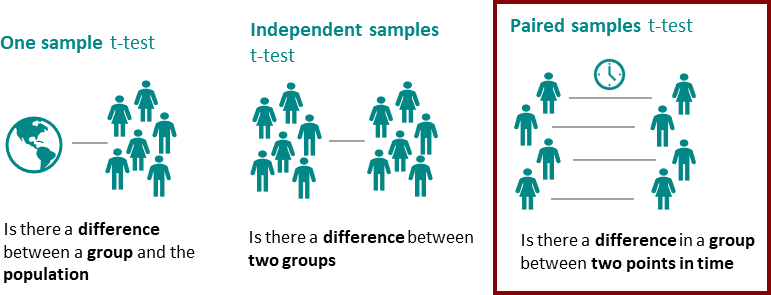 1-2 IV groups
Value
Group A/B
One-Way ANOVA (Analysis of Variance)
Within-group variation
(Variability within each group)
Between-group variation
(Diff amoug group means)
DV (1x)
IV (1x)
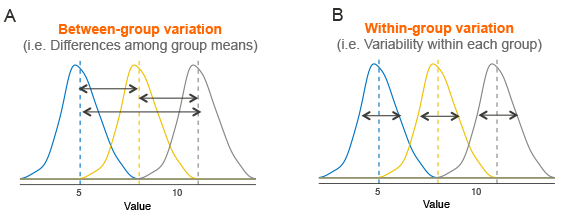 Dependent variable
(Response Variable)
Independent variable
(Factor)
3+ IV groups
Studying Technique A/B/C
Exam Score
59
MaSiSS
Variable Types and Scaling
Research Variables
ANCOVA (Analysis of Covariance)
DV (1x)
IV (2x)
Exam Score
Studying Technique
Covariates
Current Grade
One-Way ANOVA (Analysis of Variance)
One-Way MANOVA (Multivariate Analysis of Variance)
DV (1x)
IV (1x)
DV (2x)
IV (1x)
Dependent variable
(Response Variable)
Independent variable
(Factor)
Annual Income
Level of Education
3+ IV groups
Student Loan Debt
Exam Score
Studying Technique A/B/C
60
MaSiSS
Variable Types and Scaling
Levels of Measurement
Quantitative data
or
Parametric data
or
Scale
is a classification that describes the nature of information within the values assigned to variables (Stevens, 1936)
 nominal, ordinal, and interval/ratio
Ratio
Interval
Ordinal
Qualitative data
	or
Nonparametric data
Nominal
61
MaSiSS
Variable Types and Scaling
Levels of Measurement
Levels of Measurement (Scale of Measure) are Nominal, Ordinal, Interval, Ratio
(Litschmannová, 2011)
62
MaSiSS
Variable Types and Scaling
Levels of Measurement
Levels of Measurement (Scale of Measure) are Nominal, Ordinal, Interval, Ratio
Nominal
Qualitative
Dichotomis
Ordinal
Categorical
Discrete
Multiples
Interval
Quantitative
Ratio
Continous
(Řezanková et al., 2017)
63
MaSiSS
Variable Types and Scaling
Levels of Measurement
Levels of Measurement (Scale of Measure) are Nominal, Ordinal, Interval, Ratio
Nominal data: 
The number of female athletes in football association
Your political party affiliation
The state/region/city where you were born
The color of your hair
Ordinal data:
Order of finish in race/contest/tournament
A school grades (A, B, C, D, F)
Ranking of chilli peppers (hot, hotter, hottest; not Scoville scale, SHU)
Student’s year of study (freshman, Sophomore, junior, senior)
Cancer stage (I, II, III, IV)
Interval data:
 Intelligence Quotient scores
Dates on calendar
The heights of waves in the ocean
Shoe size
Longitudes on map/globe
Ratio data:
Height
Pulse
length
Money in your bank/wallet/pocket
Monthly Income/expenses
64
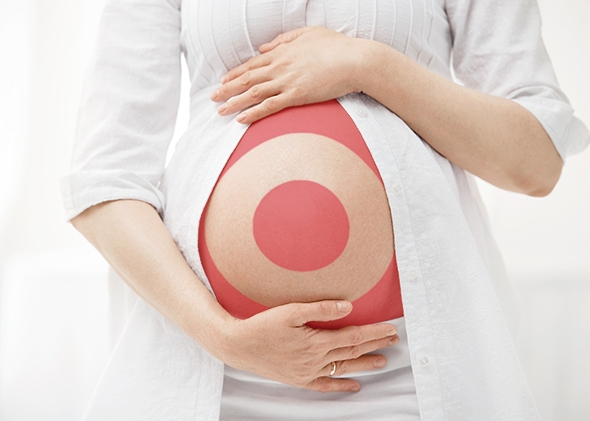 MaSiSS
Misuse of statistics
Target (2002): Can we determine which customers are pregnant? 
Even if they don‘t want us to wnow.

Andrew Pole: 
yes + also they expectd due date is

	= Target send right coupons at the right time
65
MaSiSS
Misuse of statistics
Mathematician calculated the probability of just randomly selecting a couple that was inocent and also share all charakteristice
1 in  12 million chance that Collins are innocent
Elderly woman was robbed (1964):
She saw: Blonde woman, ponytail
a passing man saw: yellow car driven by a black man (had beard and a mustache)

Police catche: Janet and Malcom Collins
They matched all the descriptions 		

Prove of guilt for Collins by mathematician
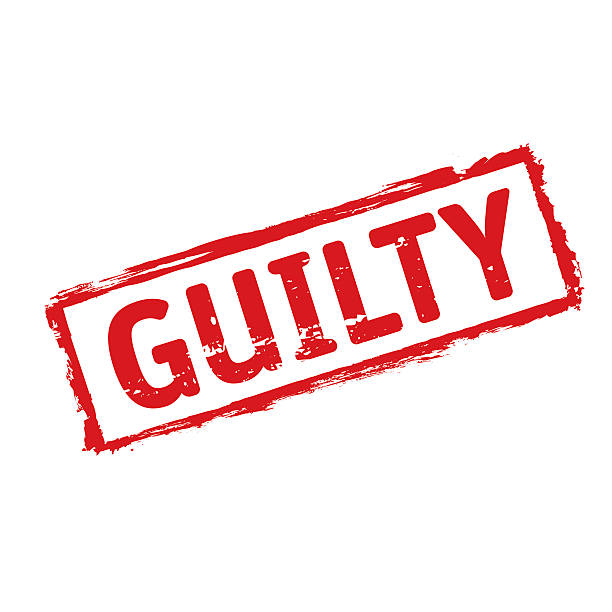 66
MaSiSS
Misuse of statistics
Sally Clark: guilty of murdering her two infant son‘s in 90s.
1st son: died suddenly due to unknown causes
2nd son: found dead 8 week after birth of suddent unknown causes
During the trial a pediatrician professor: chance of two suddent unknown  causes is 1 in 73 million
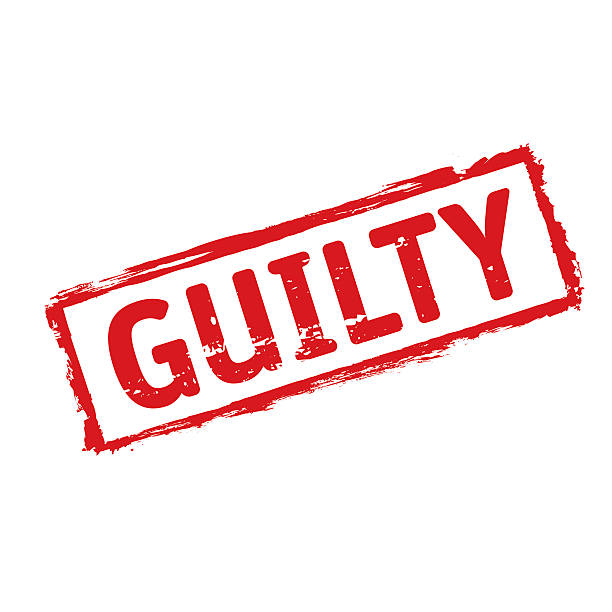 67
Selected Topics in Sport Science – Research Methodology and Statistics / Department of Kinesiology
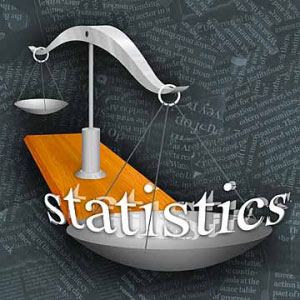 MaSiSS
Misuse of statistics
Elderly woman was robbed (1964)
People v. Collins
Example of Prosecutor‘s fallacy
P(A/B) ≠ P(B/A)
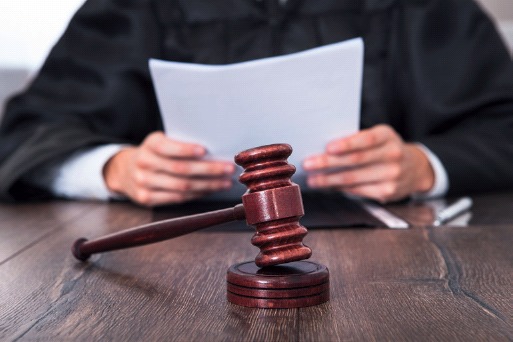 68
MaSiSS
Misuse of statistics
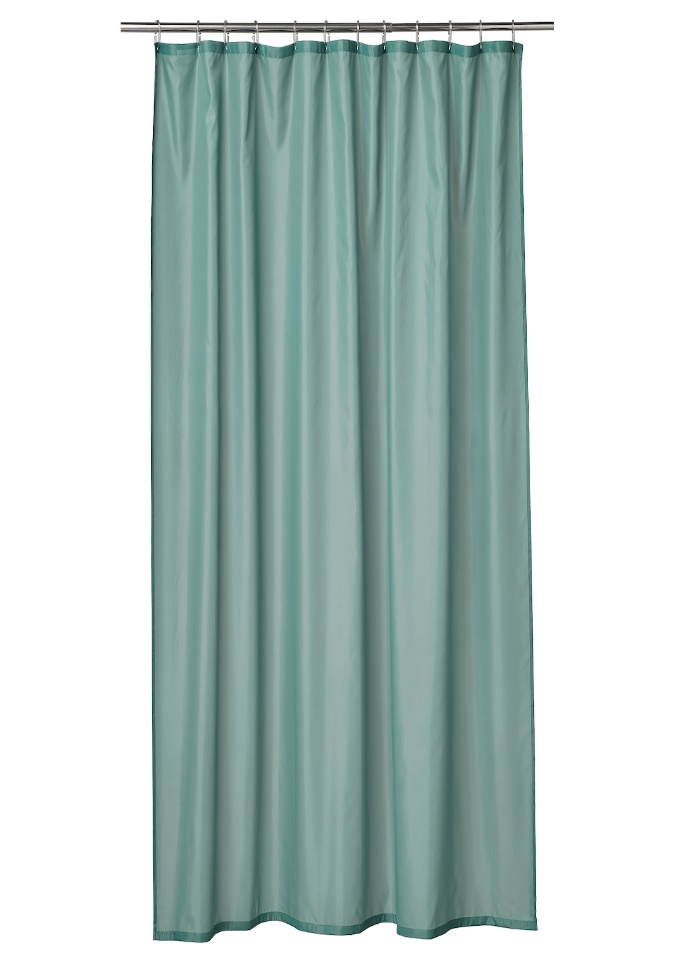 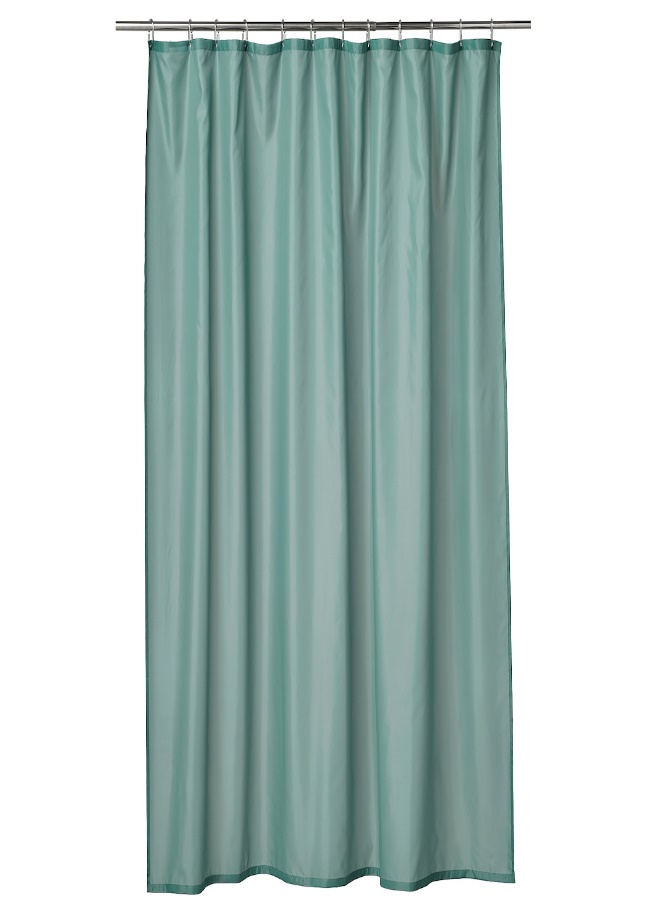 Given: 
Behind curtain is an animal with 4 leg
What is the probability that it‘s a dog

1 in 1000
Given: 
Behind curtain is a dog
What is the probability that it has 4 legs?

Almost 100%
By switching the given and the question = change of probability
69
MaSiSS
Misuse of statistics
Elderly woman was robbed (1964)
People v. Collins
Example of Prosecutor‘s fallacy
P(A/B) ≠ P(B/A)
Given: 
Couple fit all description (blonde woman,…).
< 1 in 12 million chance of innocence

WRONG
70
MaSiSS
People v. Collins
Misuse of statistics
Given: 
Innocent couple
 < 1 in 12 million
Probability of fiffing all descriptions
Right
Example: random couple (of a mall) had very small chance of fitting the description
Given: 
Couple fit all description (blonde woman,…).
< 1 in 12 million chance of innocence

WRONG 

	(eg. Prosecutors fallacy)
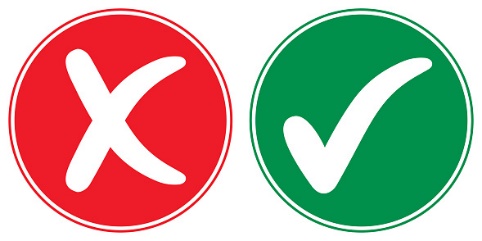 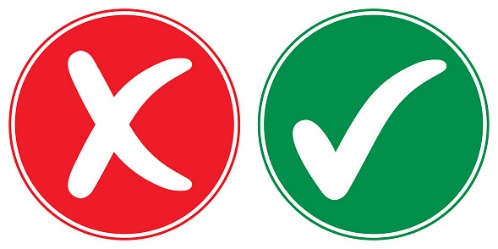 71
MaSiSS
Sally Clark - guilty of murdering her two infant son‘s
Misuse of statistics
Bacterial test reveal more specific information that a simple multiplication of two probabilities
They were independent of each other (genetic and enviromental factor)


Lost childrens (due natural caused), accused of murdering, found guilty (due to a misuse of statistic), spent 3 years in prison, after release not able to recovery and died (alcohol poisoning)
72
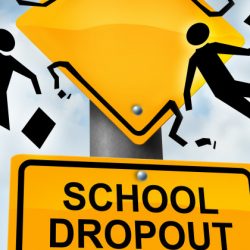 MaSiSS
Misuse of statistics
If high school dropout rates go from 5% to 10%
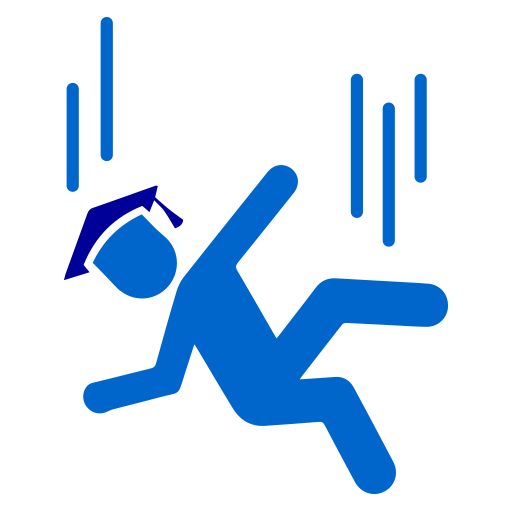 5% increase
5%
10%
100% increase
73
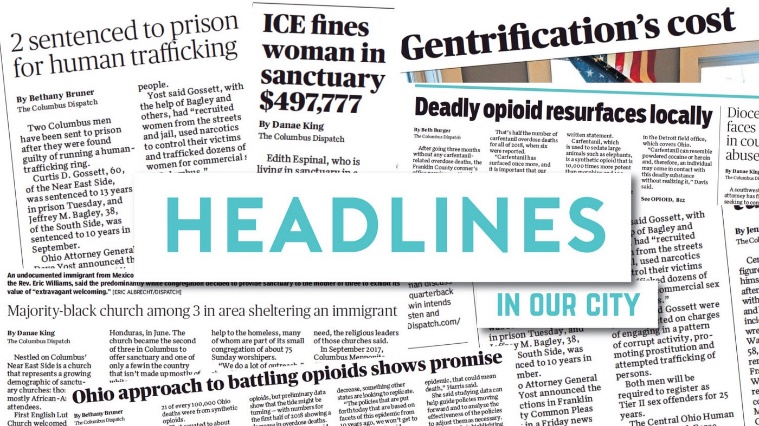 MaSiSS
Misuse of statistics
If dropout rates are 1 in a million people and then next year go to 2 in million people
Headlines 1: Dropout rates go up by 100%
Heallines 2:  Dropout rates go up by .0001%
100% increase
1 in 1 mil
 .0001%
2 in 1 mil
 .0002%
+ .001%
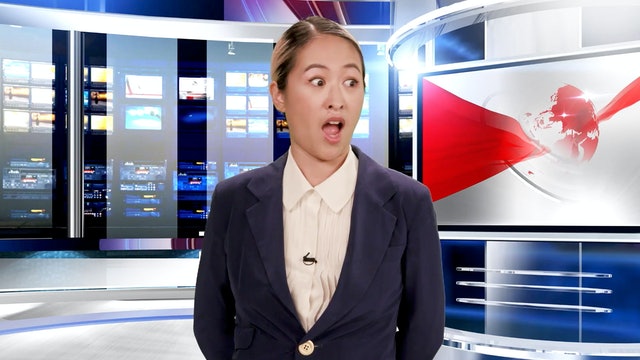 74
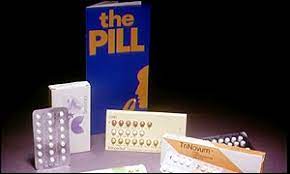 MaSiSS
Misuse of statistics
UK committee on sefty of medicines (1995) 
certain type of birth control pill increaased the risk of life-threating blood clots by 100%
New pill
Older pill
100% increase
1 in 7000
 ≈.014%
2 in 7000
 ≈.028%
+ .014%
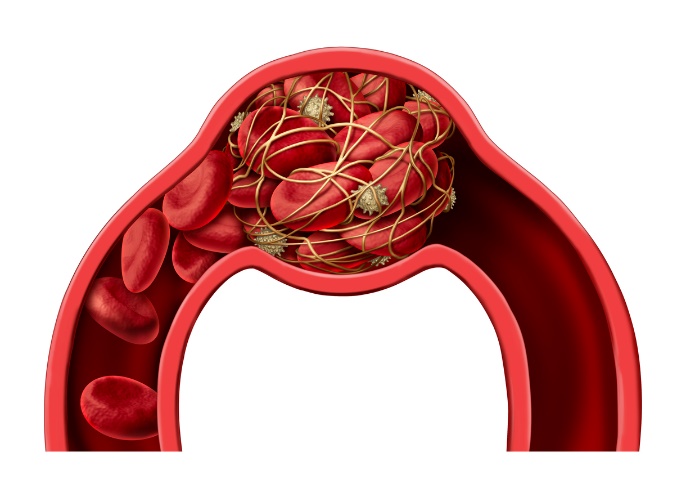 75
MaSiSS
Misuse of statistics
Correlation or Causation?
Or both?

If A correlated with B, it don‘t mean that A cause B

Rotating turbines correlated with wind
 but tubine don‘t cause wind, wind cause rotation of turbine
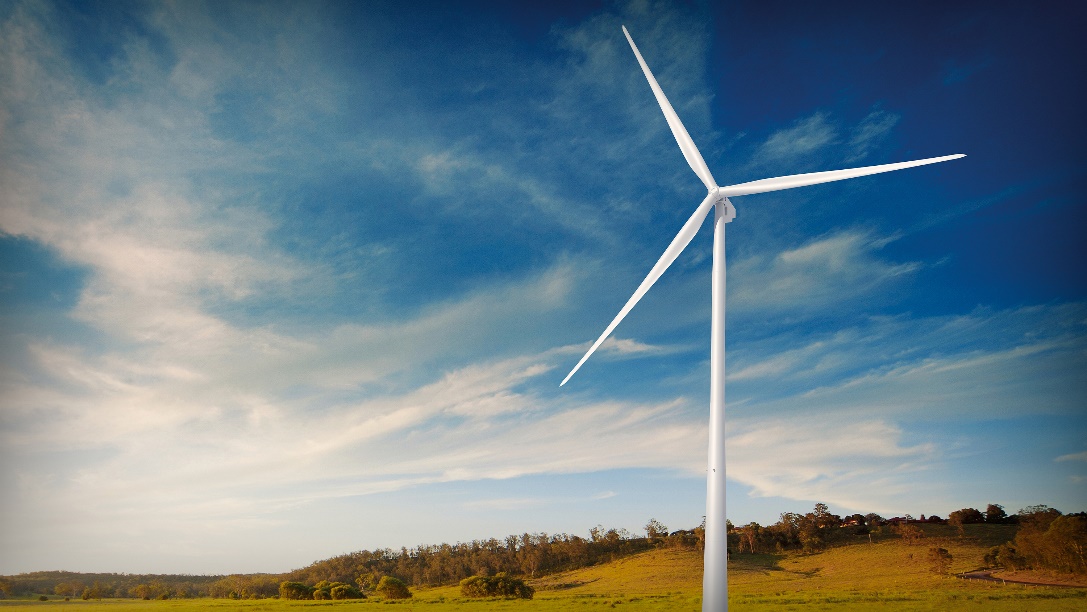 76
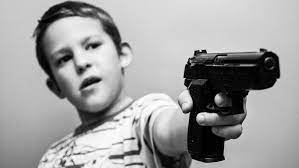 MaSiSS
Misuse of statistics
Correlation or Causation?
Or both?


Violent show cause kids to be more violent?
 it is posible but …
More violent kids watch more violent TV shows
Also seens reasonable
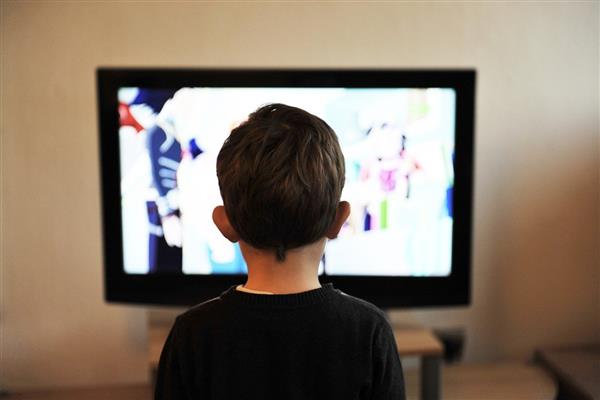 77
MaSiSS
Misuse of statistics
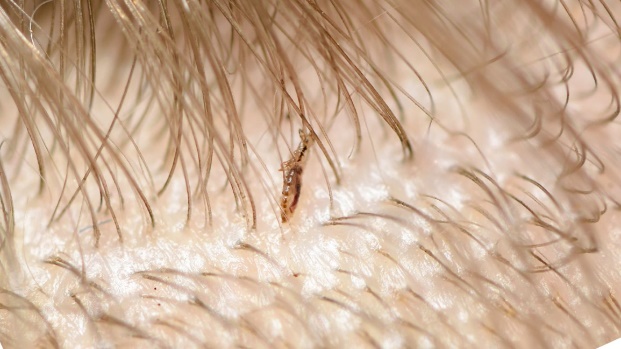 Correlation or Causation?
Or both?


Peole how had head lice were healthy and sick people were ralely even had head lice
Head lice cause bettet health
But head lice is very sentive to the body temperature
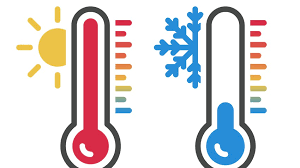 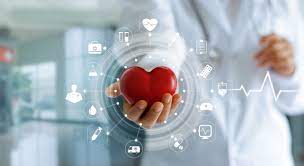 78
MaSiSS
Misuse of statistics
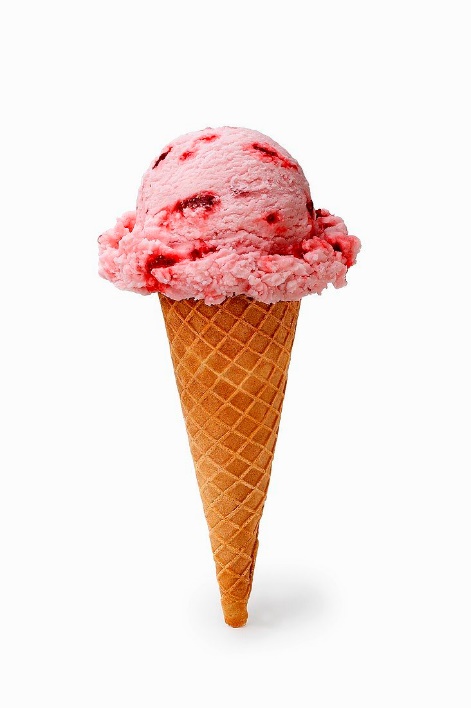 Correlation or Causation?
Or both?

Ice cream sales do not cause increase in heat strokes or other way, even though are correlated
Hot weather cause both (eg. Third-Cause Fallacy)
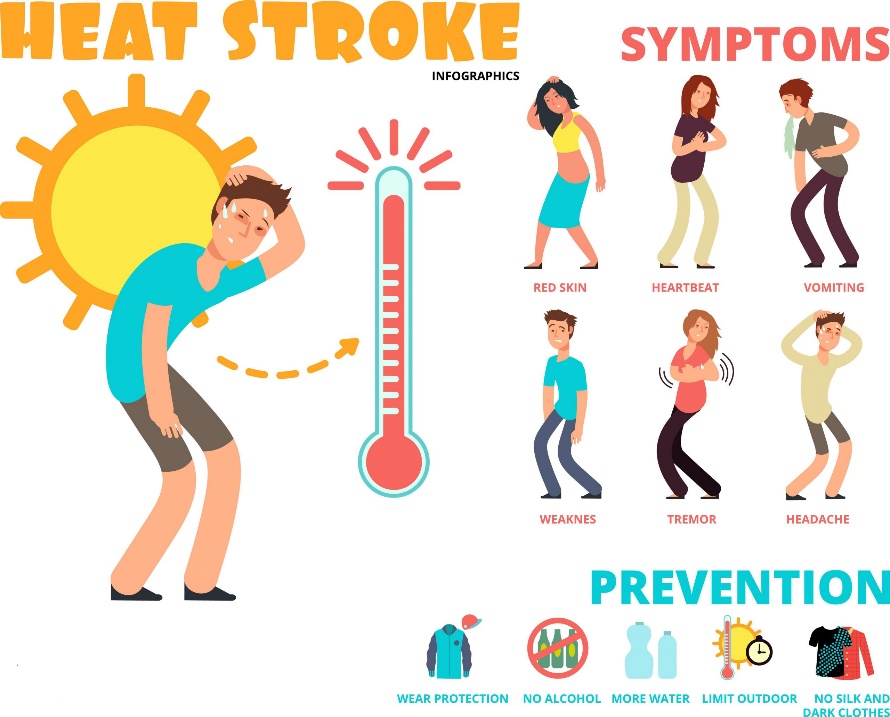 79
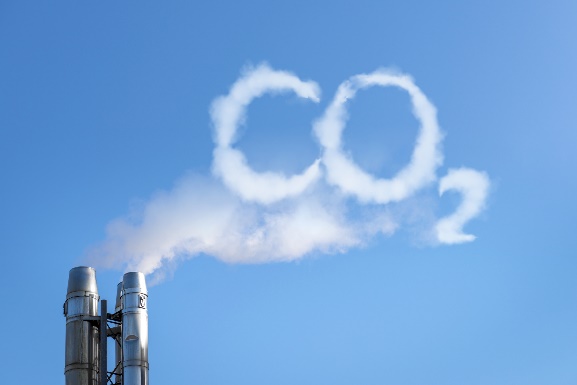 MaSiSS
Misuse of statistics
Correlation or Causation?
Or both?

CO2 production increased along with obesity. Does one cause the other?

No, wealthy population eat more and produce more CO2 
(eg. Third-Cause Fallacy)
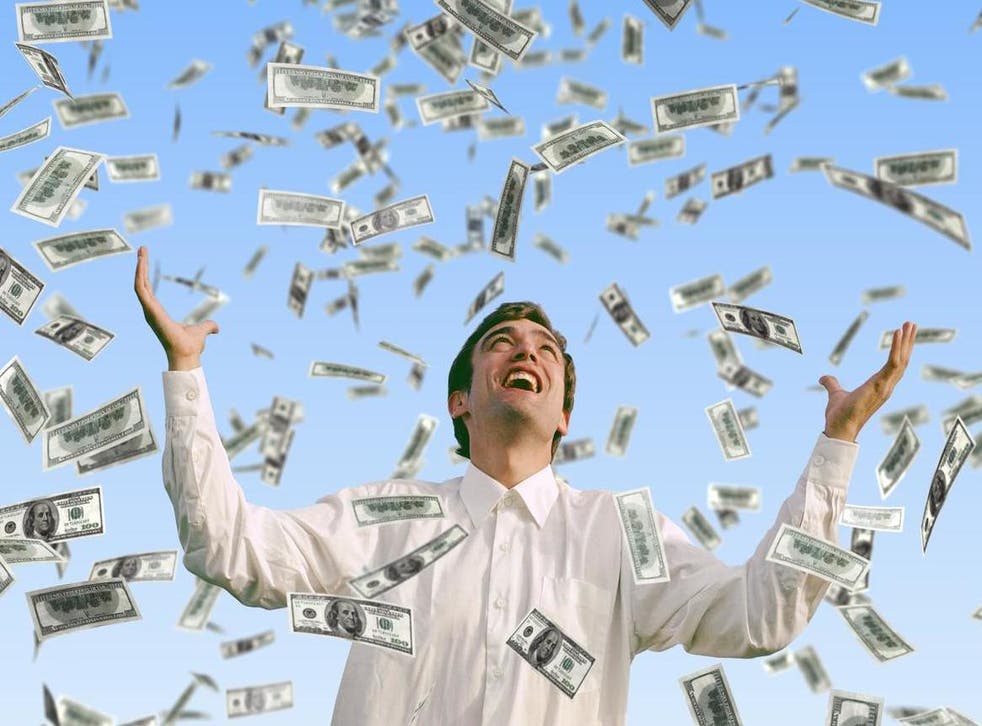 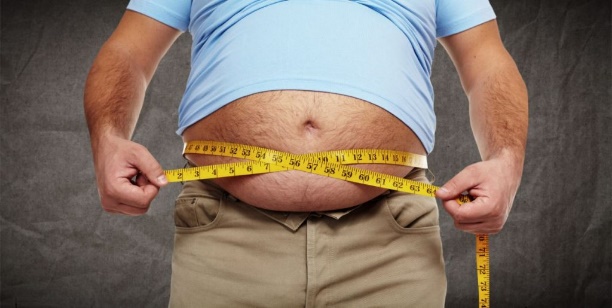 80
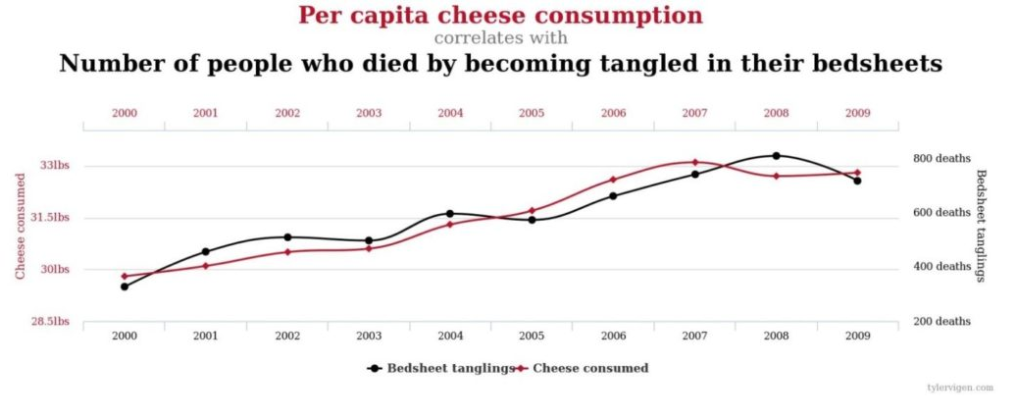 MaSiSS
Misuse of statistics
Correlation or Causation?
Or neither?


Cheese consumption per person and the number of people who died as a result of tangling in the sheets
(r = 0.947)
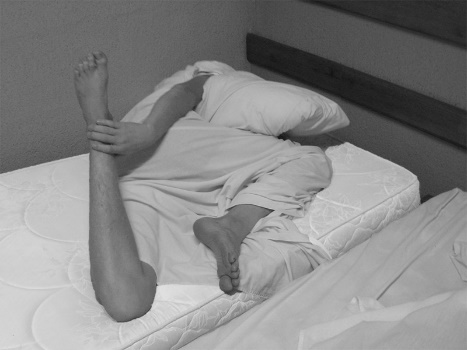 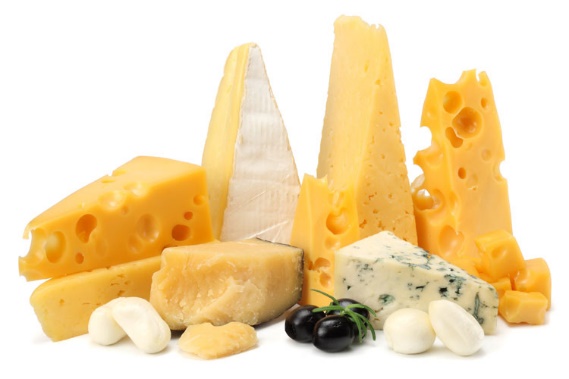 81
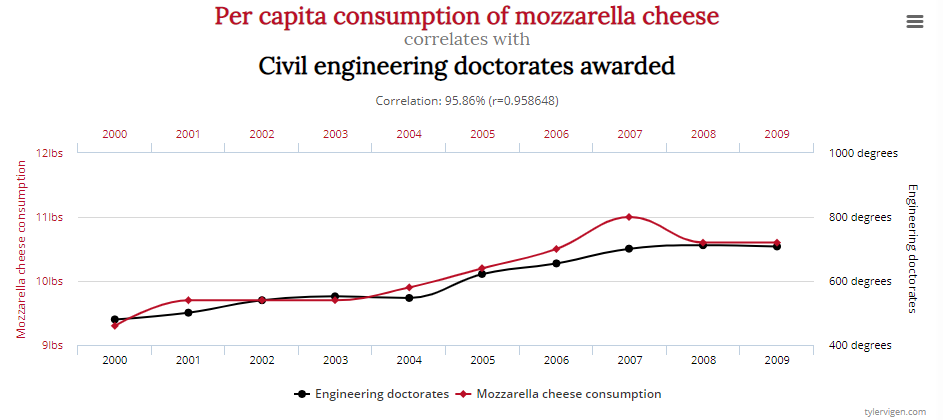 MaSiSS
Misuse of statistics
Correlation or Causation?
Or neither?




Consumption of mozzarella cheese per person with doctorates from engineering
(r = 0.950)
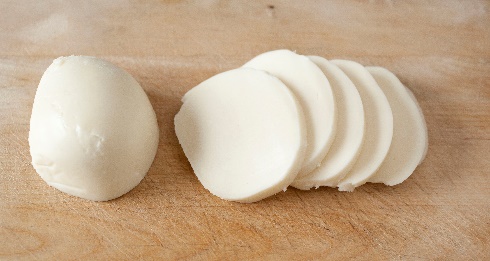 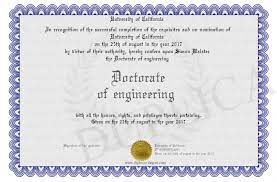 Both examples are an example of a false correlation
82
MaSiSS
Descriptive Statistic
Inferential Statistic
Presenting, organizing, simplifying, and summarizing data
Drawing conclusions about a population base on data observed in a sample
1st step
2nd step
Measures of Distribution or Frequency
Measures of Central Tendency
Measures of Dispersion or Variation
Measures of Position
Comparison tests 
Correlation tests 
Regression tests
83
MaSiSS
Descriptive Statistic
Measures of Distribution or Frequency
Measures of Central Tendency
Measures of Dispersion or Variation
Measures of Position
84
MaSiSS
Descriptive Statistic
Measures of Distribution or Frequency
a graph or data set organized to show the frequency of occurrence of each possible outcome of a repeatable event observed many times
compare one part of the distribution to another part of the distribution
Count, Percent, Frequency
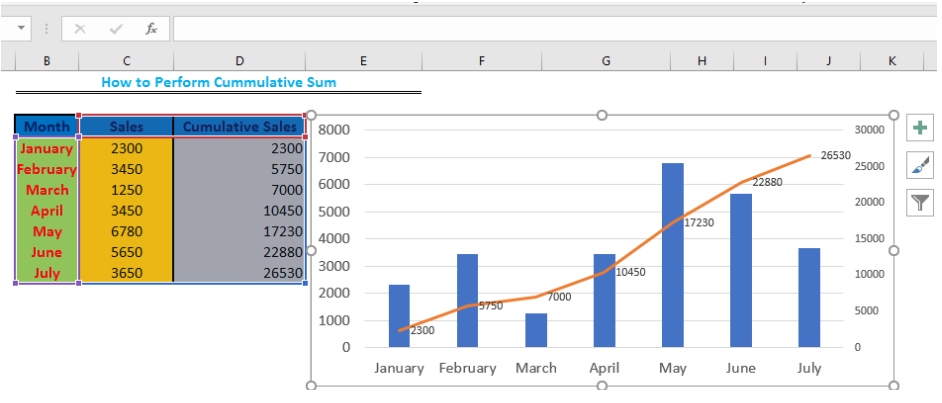 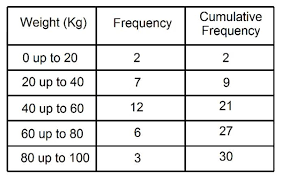 85
MaSiSS
Descriptive Statistic
Measures of Distribution or Frequency
a graph or data set organized to show the frequency of occurrence of each possible outcome of a repeatable event observed many times
compare one part of the distribution to another part of the distribution
Count, Percent, Frequency
86
MaSiSS
Descriptive Statistic
Measures of Central Tendency
is defined as the number used to represent the center or middle of a set of data values
Mean, Median, Mode
87
MaSiSS
Descriptive Statistic
Measures of Central Tendency
Positive kurtosis or Leptokurtic
Normal kurtosis or Mesokurtic
Negative kurtosis or platykurtic
Right or Positive skew
Left or Negative skew
88
MaSiSS
Descriptive Statistic
Measures of Dispersion or Variation
how far apart data points lie from each other and from the center of a distribution (mean±SD)
Range, IQR, Standard Deviation, Variance 
Range (R) = xMax - xmin
Interquartile range (IQR) = Q3 - Q1
Standard deviation (SD, s) is the average amount of variability in your dataset
s = sample standart diviation
s = population standard deviation
Variance (s2) is the average of squared deviations from the mean
To get variance, square the standard deviation (s)
s2 =  sample variance
s2 = population variance
89
MaSiSS
Descriptive Statistic
Measures of Dispersion or Variation
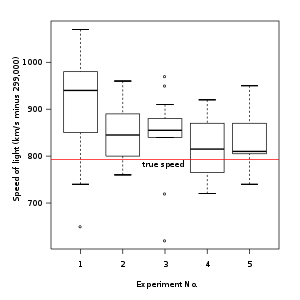 90
MaSiSS
Descriptive Statistic
Measures of Dispersion or Variation
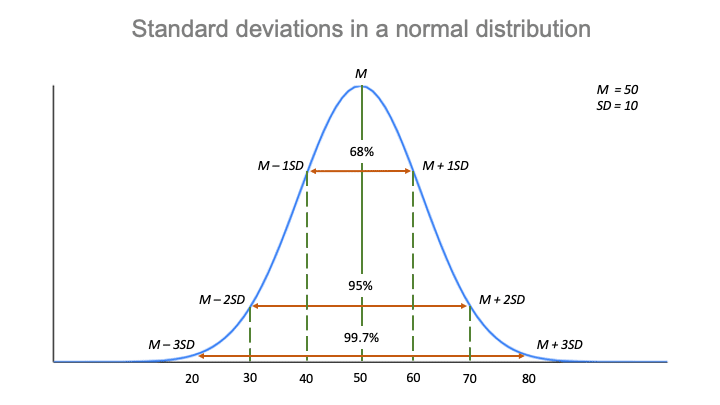 91
MaSiSS
Descriptive Statistic
2.3.4	Measures of Position
Determines the position of a single value in relation to other values in a sample or a population data set. 
Quantiles (Percentile, Decile, Quartile), Outliers, standard scores
Percentile (Pi)= divide a rank-ordered data set (from the smallest to the largest) into 100 equal parts
Decile - divide a rank-ordered data set into ten equal parts
Quartiles (Qi) - divide a rank-ordered data set into four equal parts
Q1 = P25, Q2 = P50 = median
Standard scores: raw scores that, for ease of interpretation, are converted to a common scale of measurement, or z distribution
z-Score indicates how many standard deviations an element is from the mean
t-score enables you to take an individual score and transform it into a standardized form, which helps you to compare scores.
92
MaSiSS
Inferential or Analytical Statistic
Inferential statistics takes data from a sample and makes inferences about the larger population from which the sample was drawn
the goal of inferential statistics is to draw conclusions from a sample and generalize them to a population
93
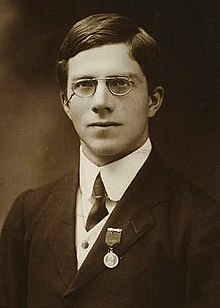 MaSiSS
Lady tasting tea
Inferential statistic (p-value)
Ronald Fisher (1890–1962)
The experiment provides a subject with 8 randomly ordered cups of tea
4 prepared by first pouring the tea, then adding milk
4 prepared by first pouring the milk, then adding the tea
n = 8 total cups
k = 4 cup chosen
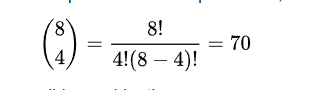 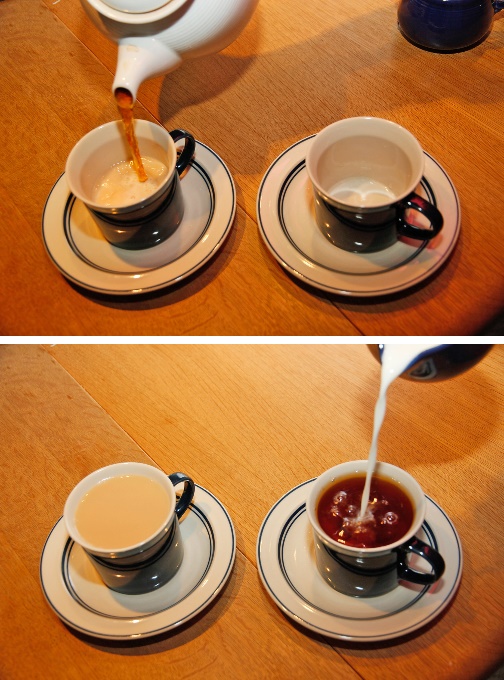 94
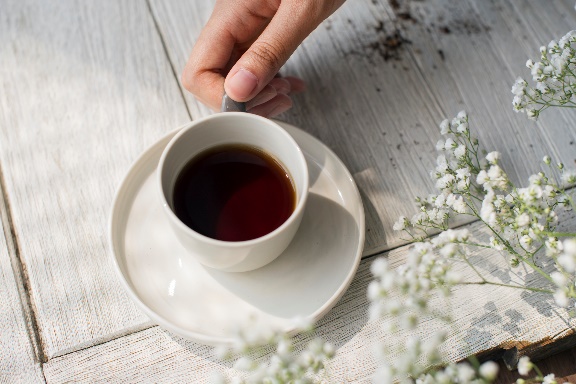 MaSiSS
Lady tasting tea
Inferential statistic (p-value)
n = 8 total cups
k = 4 cup chosen
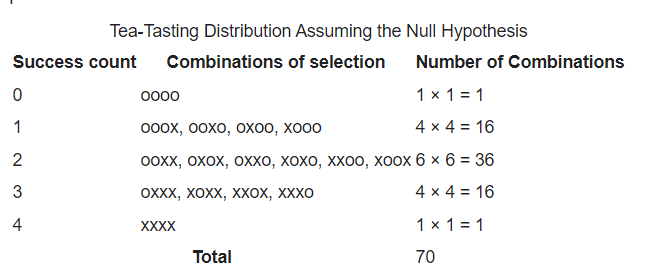 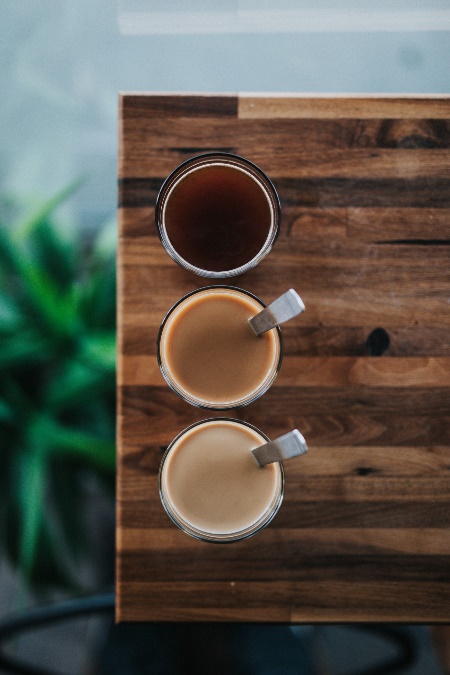 95
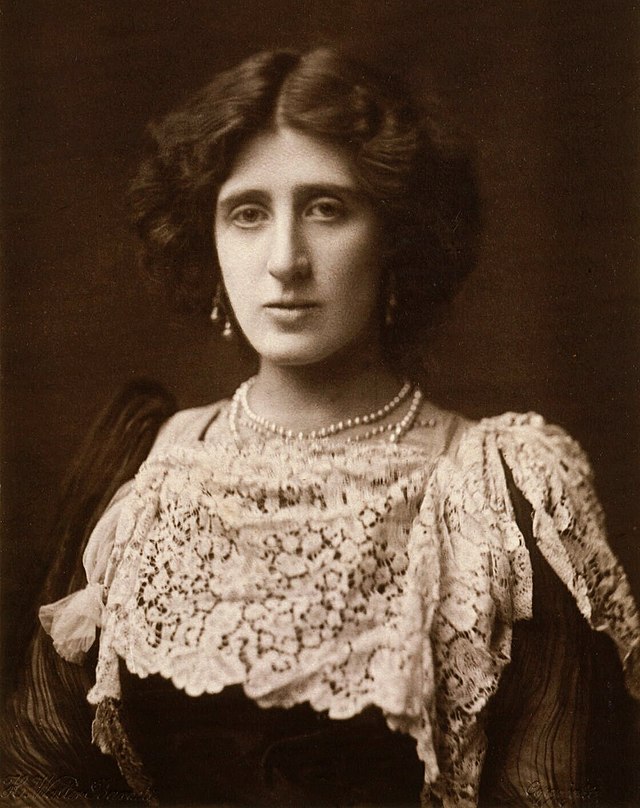 MaSiSS
Lady tasting tea
Inferential statistic (p-value)
How many cups must be correctly identified to concludes that subject can truly tell the difference?
Lady Ottoline Violet Anne Morrell (1873–1938)
English aristocrat and society hostess
96
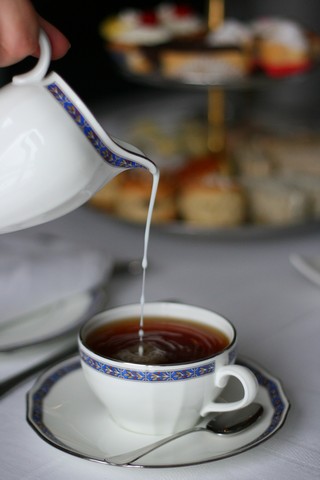 MaSiSS
Lady tasting tea
Inferential statistic (p-value)
4 of 4 successe
1 / 70 = 0.0143 (1.14%)

3 of 4 success
(16 + 1) / 70 = 0.243 (24.3%)

Fisher willing to reject the null hypothesis … acknowledging the lady's ability at a 1.14% significance level
n = 8 total cups
k = 4 cup chosen
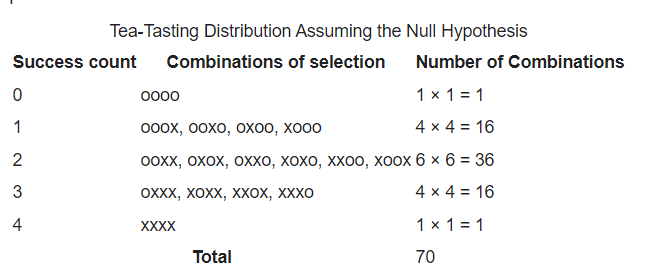 Fisher's Exact Test
97
MaSiSS
Inferential or Analytical Statistic
Hypothesis (or Predictions) Testing
Comparison tests 
t-test, ANOVA, Mann-Whitney U test, Wilcoxon test, Kruskal-Wallis H test
Correlation tests 
Pearson’s r, Spearman’s rho, Chi square test
Regression tests 
Simple linear regression, Multiple linear regression, …
98
MaSiSS
Inferential or Analytical Statistic
Hypothesis (or Predictions) Testing
For Choosing adequate Comparasion test You need to know:
Which test answer the research question (Validity)
Scales of measurement
Nominal, Ordinal, Interval, Ratio data
Binary, Multiple, Discrete Continuous data
Binary, Nominal, Ordinal, Discrete, Continuous data
Parametric or nonparametric data
using the normal distribution test (just for quantitative data)
Paired (repeated measurements) or independent (unpaired) sample
Comparasion tests 
t-test, ANOVA, Mann-Whitney U test, Wilcoxon test, Kruskal-Wallis H test
Correlation tests 
Pearson’s r, Spearman’s rho, Chi square test
Regression tests 
Simple linear regression, Multiple linear regression, …
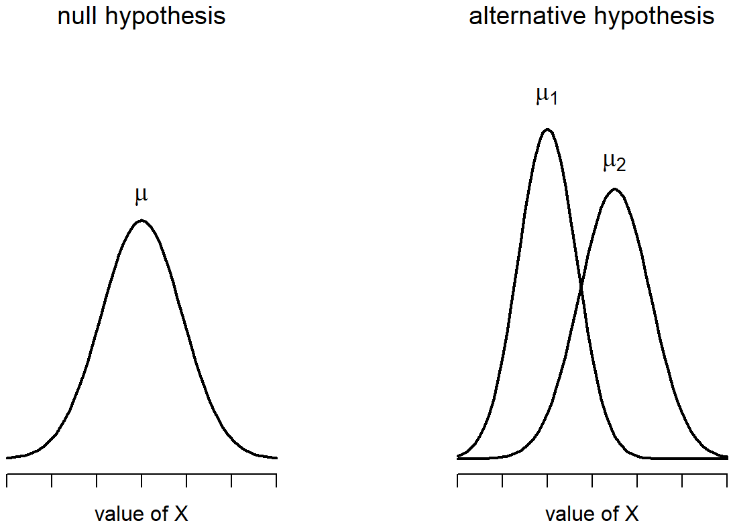 99
MaSiSS
Inferential or Analytical Statistic
Hypothesis (or Predictions) Testing
Example of Comparison Tests 
Suitable tests for nominal data
Odds ratio test (OR),
 Relative risk (RR)
Suitable tests for ordinal data
Chi-square test, c2 
Goodness of fit (observed vs. Expected)
Homogeneity (separate subgroups)
Independence (same population)
Suitable tests for interval and Ratio data (Scale data)
t-test 
one sample 
two independent samples
two paired samples
ANOVA test 
for three or more sample
also for repeated measurements
Comparasion tests 
t-test, ANOVA, Mann-Whitney U test, Wilcoxon test, Kruskal-Wallis H test
Correlation tests 
Pearson’s r, Spearman’s rho, Chi square test
Regression tests 
Simple linear regression, Multiple linear regression, …
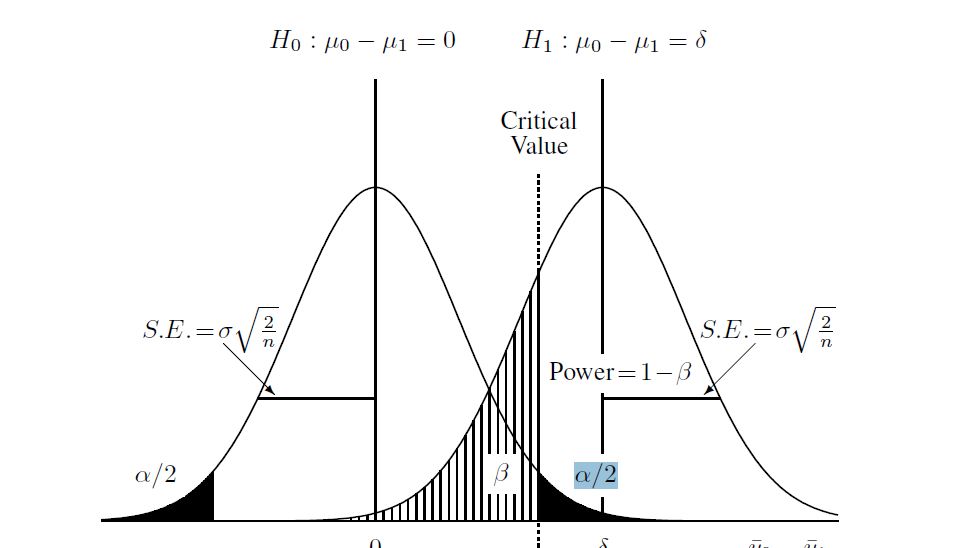 100
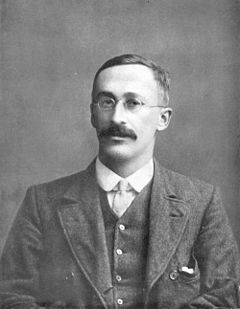 MaSiSS
Inferential or Analytical Statistic
Hypothesis (or Predictions) Testing
Example of Comparison Tests 
Suitable tests for nominal data
Odds ratio test (OR),
 Relative risk (RR)
Suitable tests for ordinal data
Chi-square test, c2 
Goodness of fit (observed vs. Expected)
Homogeneity (separate subgroups)
Independence (same population)
Suitable tests for interval and Ratio data (Scale data)
t-test 
one sample 
two independent samples
two paired samples
ANOVA test 
for three or more sample
also for repeated measurements
Comparasion tests 
t-test, ANOVA, Mann-Whitney U test, Wilcoxon test, Kruskal-Wallis H test
Correlation tests 
Pearson’s r, Spearman’s rho, Chi square test
Regression tests 
Simple linear regression, Multiple linear regression, …
William Sealy Gosset (aka Student)
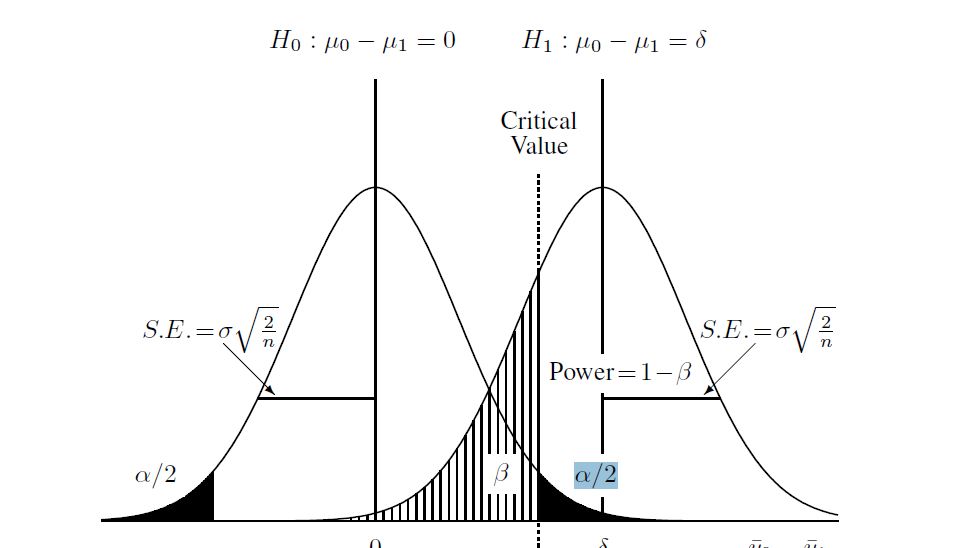 101
MaSiSS
Inferential or Analytical Statistic
Hypothesis (or Predictions) Testing
Pearson’s r 
parametric, quantitative data 
Spearman’s rho 
nonparametric, quantitative which are handled like qualitative data
Chi-square test (c2)
qualitative data
Dimension reduction techniques 
Factor analysis (use when you assume association if you want to understand the latent factors)
Principal Component Analysis (seeks  to identify, to predict using the factors, PCA)
Comparasion tests 
t-test, ANOVA, Mann-Whitney U test, Wilcoxon test, Kruskal-Wallis H test
Correlation tests 
Pearson’s r, Spearman’s rho, Chi square test
Regression tests 
Simple linear regression, Multiple linear regression, …
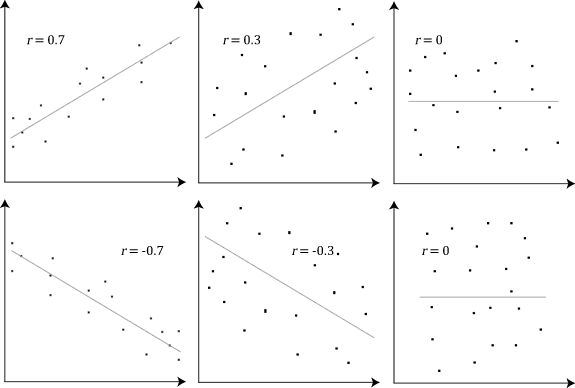 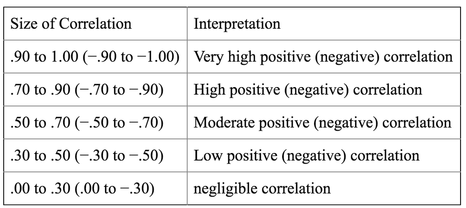 102
MaSiSS
Inferential or Analytical Statistic
Hypothesis (or Predictions) Testing
Simple linear regression (1 metric IV; 1 metric DV)
Multiple linear regression (2+ metric IV; metric DV)
Logistic regression (1 any IV; 1 binary variable)
Nominal regression (1 any IV; 1 nominal variable),
Ordinal logistic regression (1 any IV; 1 ordinal variable)
Comparasion tests 
t-test, ANOVA, Mann-Whitney U test, Wilcoxon test, Kruskal-Wallis H test
Correlation tests 
Pearson’s r, Spearman’s rho, Chi square test
Regression tests 
Simple linear regression, Multiple linear regression, …
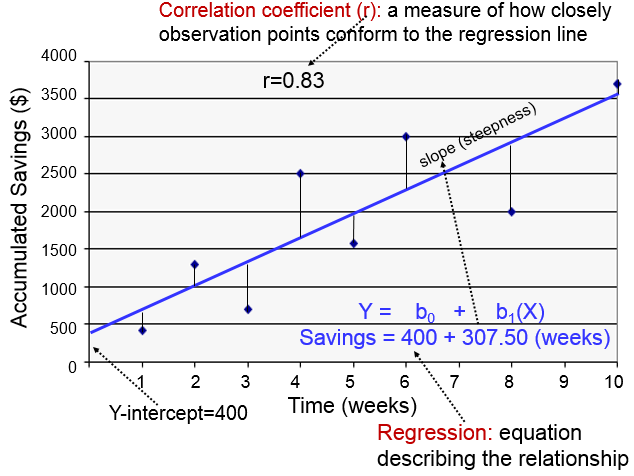 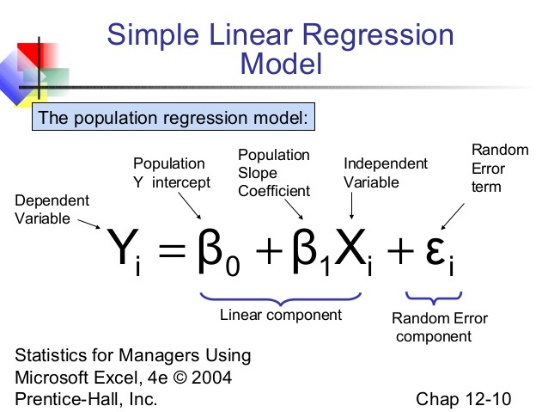 103
MaSiSS
Inferential or Analytical Statistic
Hypothesis (or Predictions) Testing
Simple linear regression (1 metric IV; 1 metric DV)
Multiple linear regression (2+ metric IVs; metric DV)
Logistic regression (1 any IV; 1 binary variable)
Nominal regression (1 any IV; 1 nominal variable),
Ordinal logistic regression (1 any IV; 1 ordinal variable)
Comparasion tests 
t-test, ANOVA, Mann-Whitney U test, Wilcoxon test, Kruskal-Wallis H test
Correlation tests 
Pearson’s r, Spearman’s rho, Chi square test
Regression tests 
Simple linear regression, Multiple linear regression, …
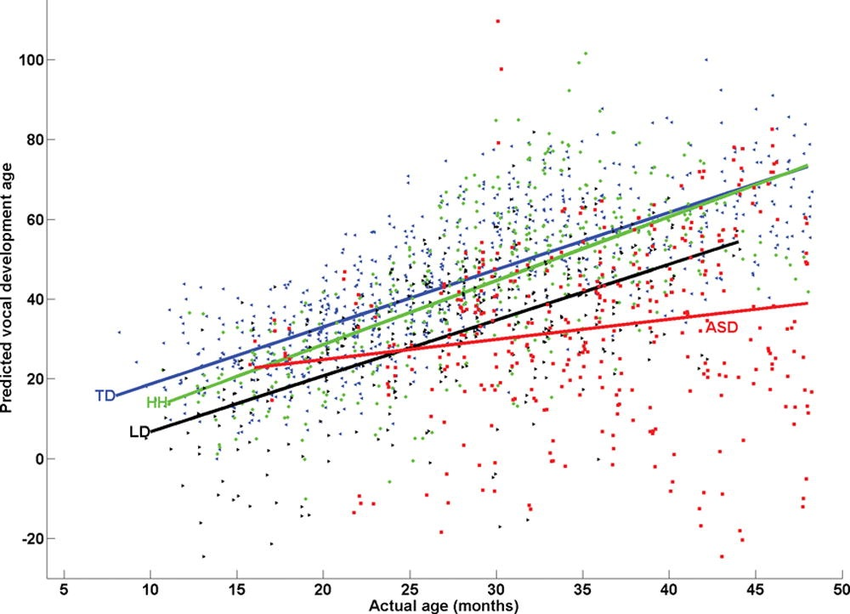 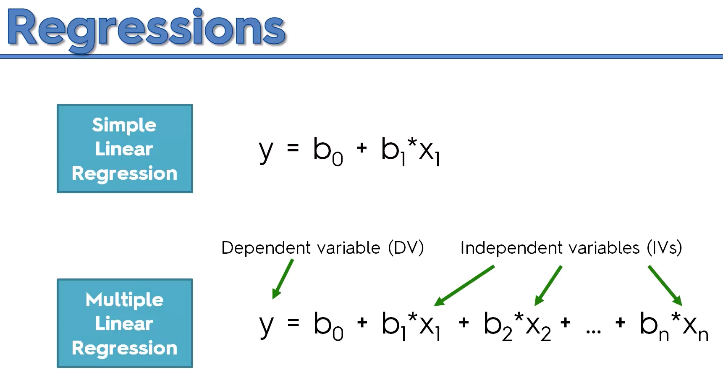 104
MaSiSS
Inferential or Analytical Statistic
Hypothesis (or Predictions) Testing
Simple linear regression (1 metric IV; 1 metric DV)
Multiple linear regression (2+ metric IVs; metric DV)
Logistic regression (1 any IV; 1 binary variable)
Nominal regression (1 any IV; 1 nominal variable),
Ordinal logistic regression (1 any IV; 1 ordinal variable)
Comparasion tests 
t-test, ANOVA, Mann-Whitney U test, Wilcoxon test, Kruskal-Wallis H test
Correlation tests 
Pearson’s r, Spearman’s rho, Chi square test
Regression tests 
Simple linear regression, Multiple linear regression, …
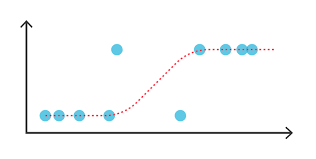 Win/pass
Loss/fail
Serves speed / test points
105
MaSiSS
Multiple comparisons problem
If for 1 test: p = 0.04 (a < 0.05)
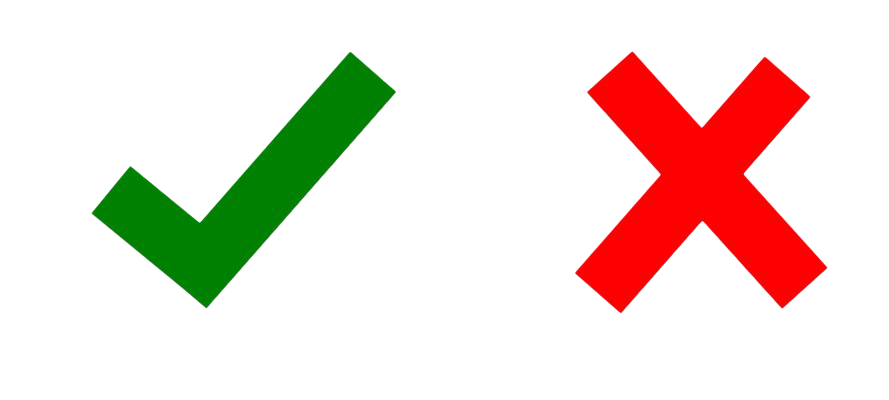 If for 2 tests: p = 0.04 and 0.02 (a < 0.05)
a ≠ 0.05 = 0.025
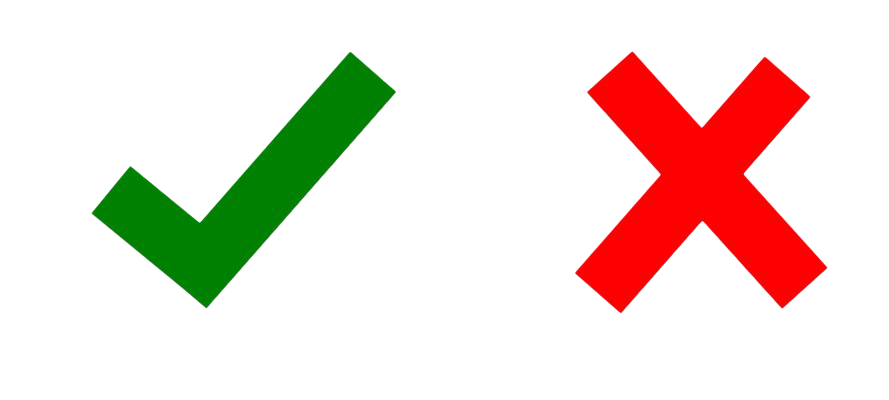 If for 4 tests: p = 0.04; 0.02; 0.01; 0.001 (a < 0.05)
a ≠ 0.05 = 0.0125
106
a = 0.05
Adjusted a = 0.0041
MaSiSS
Multiple comparisons problem
Table 2. Mean and SD of analysed parameters in forward gait for 0.00% and 0.11% BrAC conditions in females and males.
107
MaSiSS
Multiple comparisons problem
False Discovery Rate (FDR) – expected proportion of type I error
Family-wise effer rate (FWER) – probability of making at least one type I error
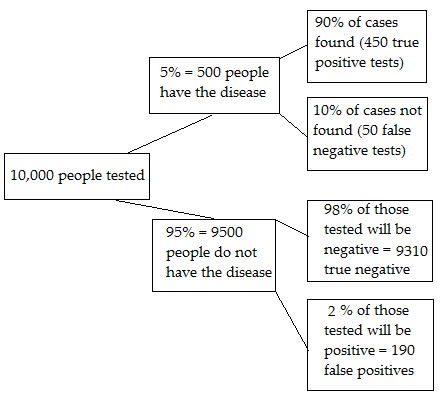 If you repeat a test enough times, you will always get a number of false positive
108
MaSiSS
How to correct rist of type I error
Multiple comparisons problem
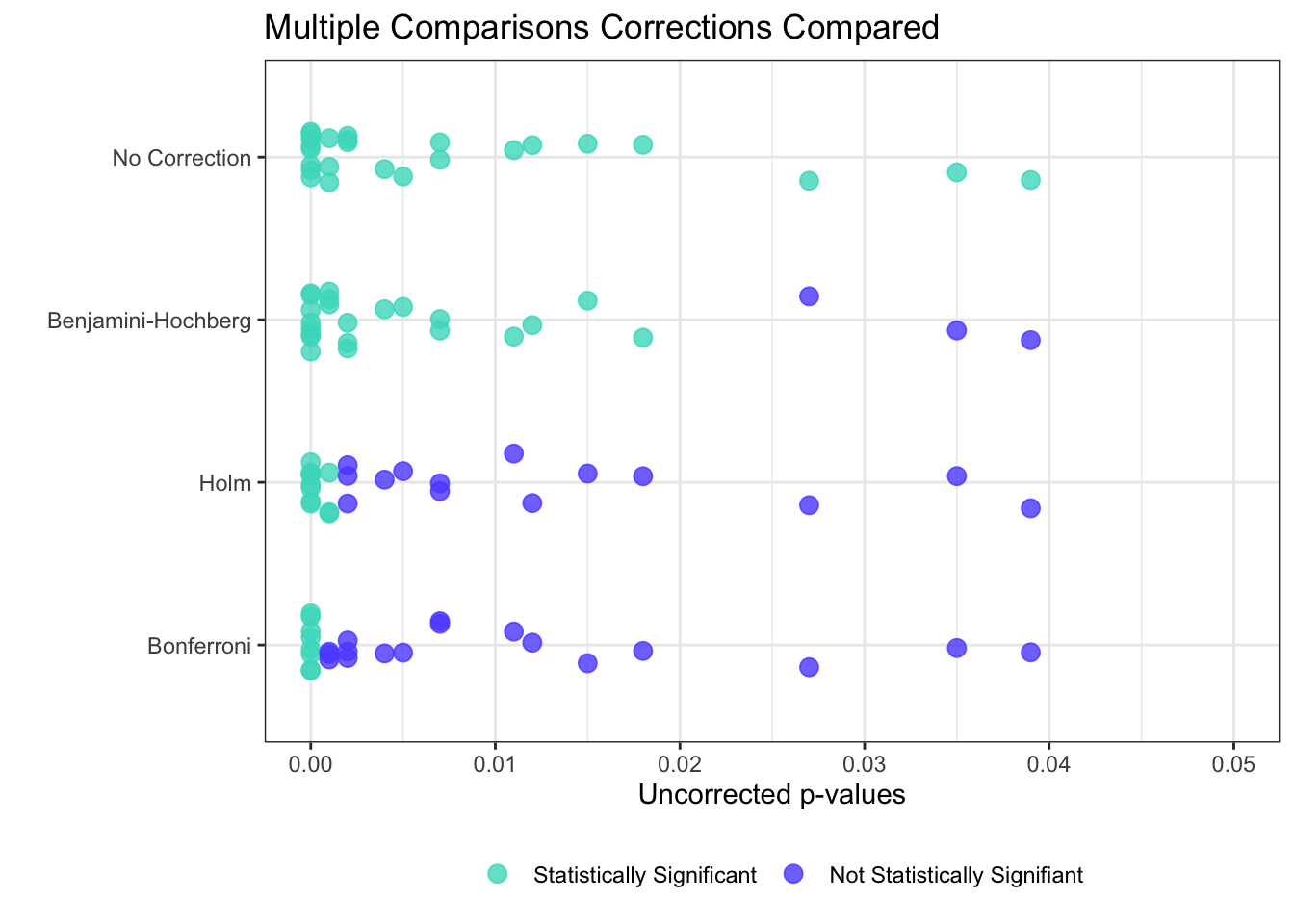 Benjamini-Hochberg (pk = (k / m) * Q)
Controls the FDR
Holm correction (pk = a / (m + 1 – k))
Powerfull then Bonferroni
Control the FWER
Bonferroni correction/adjustment (pk = a / m)
Control the FWER
k = rank of ordered p-value; m = number of tests; Q = FDR (0.05-0.25)
109
MaSiSS
When not to correct
Multiple comparisons problem
If false negative are also importent for future research 
Example: you‘re researching a new AIDS vaccine. A high number of false positives may be hint to that you‘re on the right track
When the results are not statistically significant (p > a)
For a single test
In the case of an exploratory study
we do not know the hypotheses in advance
(McDonald, 2014; Hendl & Remr, 2017)
110
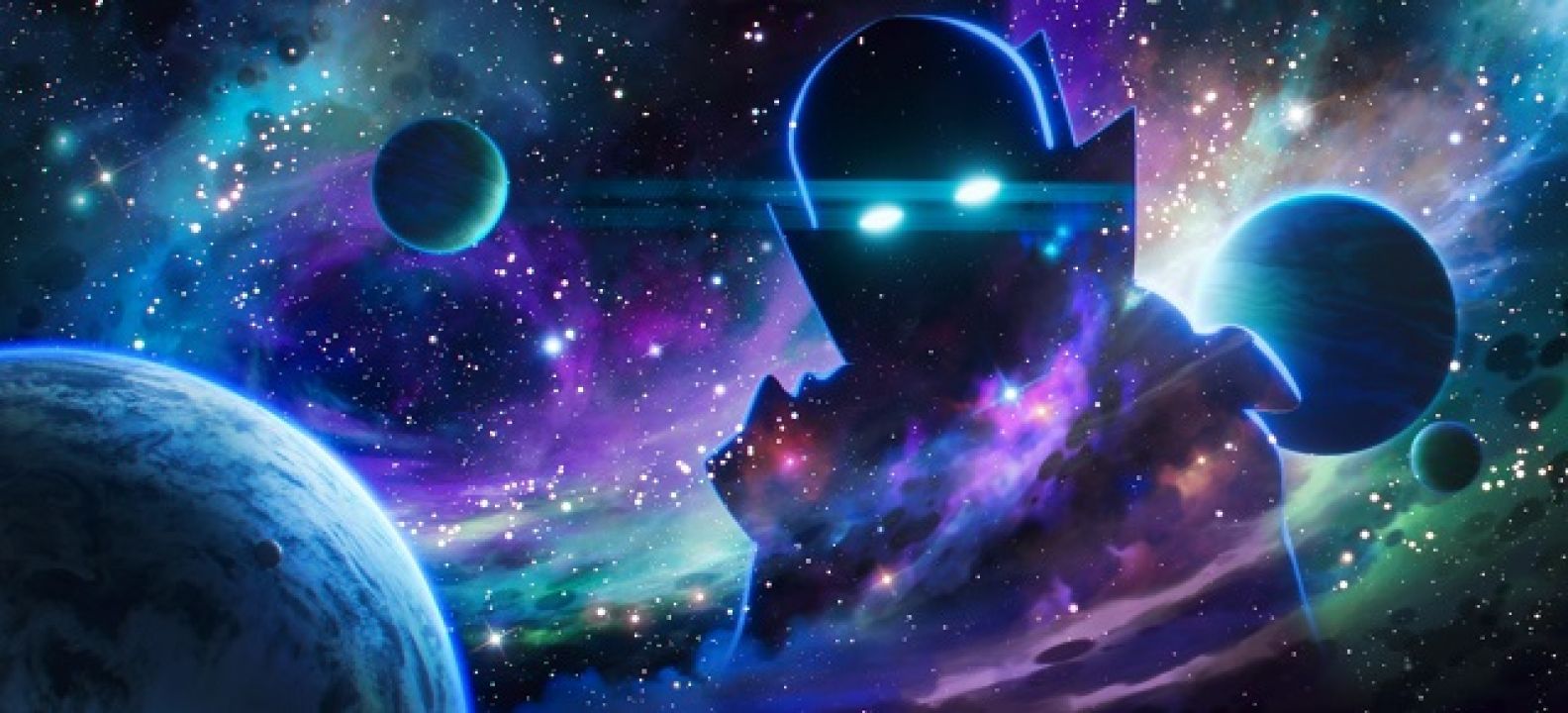 MaSiSS
What if …?
Multiple comparisons problem
Bonferroni correction (pk = a / m)
Number of tests (m) = 6; a = 0.05
pk = 0.008

Number of tests (m) = 3; a = 0.05
pk = 0.017
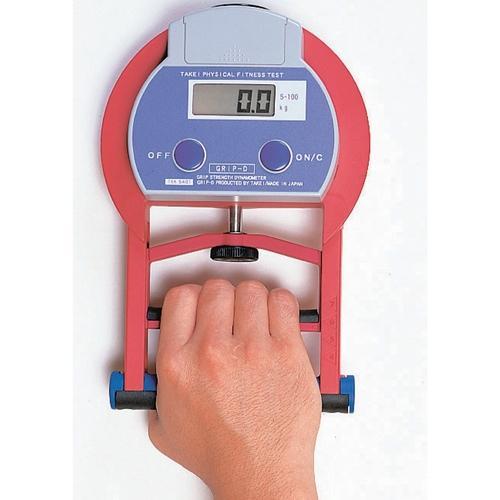 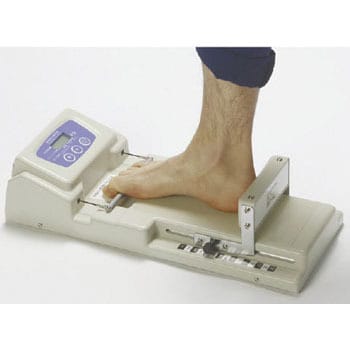 111
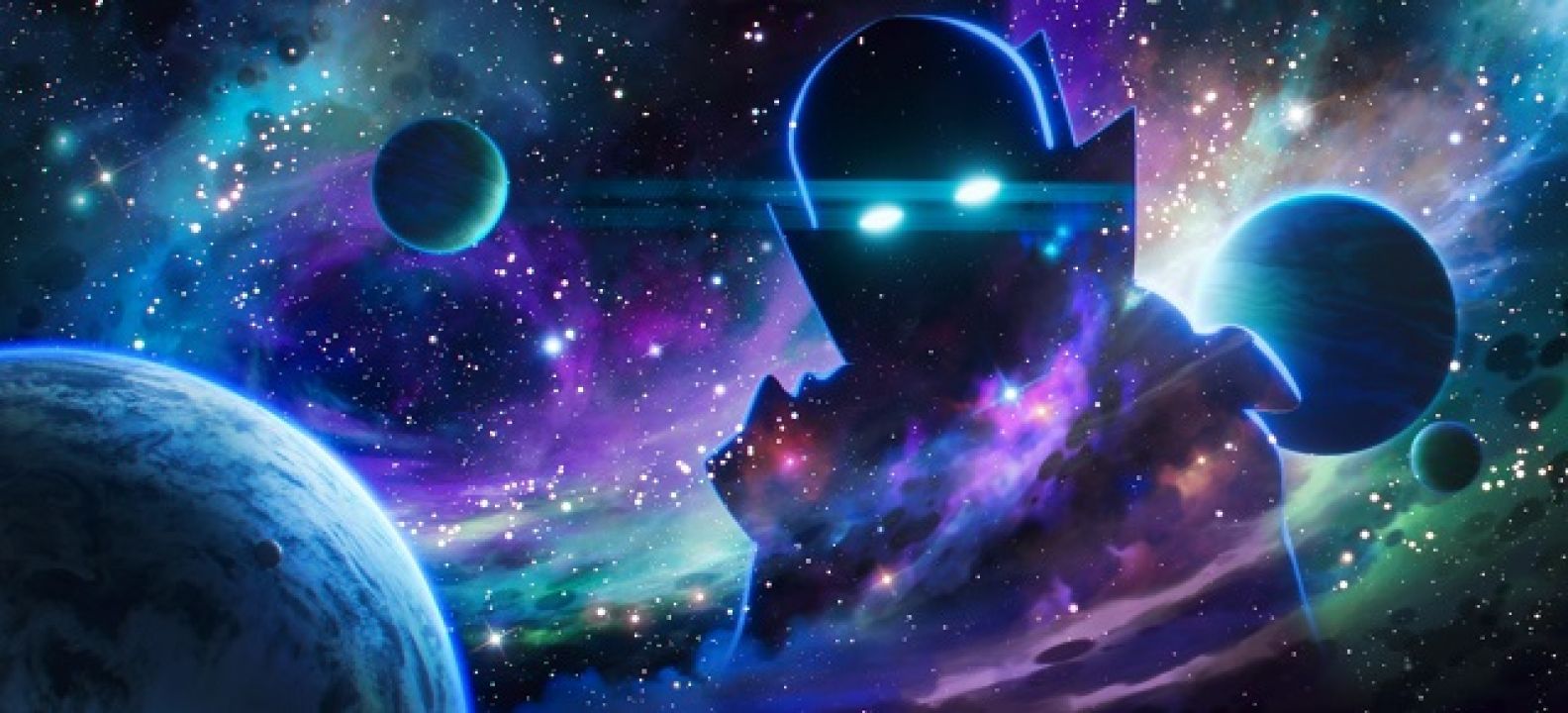 MaSiSS
What if …?
Multiple comparisons problem
Bonferroni correction (pk = a / n)
Number of tests (n) = 6; a = 0.05
pk = 0.008

Number of tests (n) = 3; a = 0.05
pk = 0.017
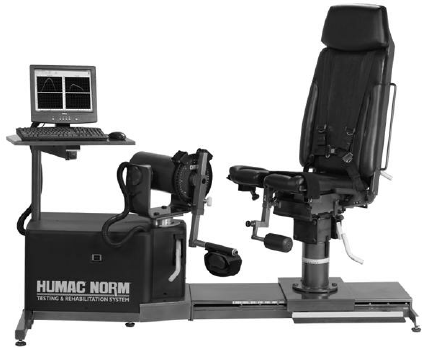 112
MaSiSS
The Effect size (ES)
Most common effect size tests
Cohen‘s d (Effect size index d)
Appropriate to campared two means (t-test)
Small (d = 0.2; 58%*), Medium (d = 0.5; 69%*), Large (d = 0.8; 79%)
Pearson correlation (r)
Confidence interval (CI)
is a range of values that you can be (95%) certain contains the true mean of the population.
there are variants of 90 % CI, 95% CI, 99% CI
Cohen‘s d [95% CI] = d [lower bound; higher bound] = 0.9 [0.12; 1.52]
Odds ratio test (OR)
For 2x2 table, (AD) / (BC)
Example for OR (95% CI): 2.1 (2.0 to 2.2)
Others Effect size tests
Epsilon-squared (e2), Cohen‘s w (w), Eta-squared (h2), Cramer‘s V (V), Effect size Phi (j), Relative risk or risk ratio (RR), Coefficient of determination (r2), Common Language Effect Size (CLES), ...
Is a quantitative measure of the magnitude of the experimental effect
Is considered an essential complement of the statistical significance test, because it allows to know the relevance of the difference and discerning between the statistical significance of a test and its practical importance.
The effect size allows to make comparisons between the statistical significant differences from groups with a very different number of items, and studying groups from different scientific works (meta-analysis)
Effect size hepl undestend the magnitude of differences found (statistical signifikance examines whether the findings are likely to be due to chance)
*Procentige of control group below the mean of experimental group
113
MaSiSS
The Effect size (ES)
Most common effect size tests
Cohen‘s d (Effect size index d)
Appropriate to campared two means (t-test)
Small (d = 0.2; 58%*), Medium (d = 0.5; 69%*), Large (d = 0.8; 79%)
Pearson correlation (r)
Confidence interval (CI)
is a range of values that you can be (95%) certain contains the true mean of the population.
there are variants of 90 % CI, 95% CI, 99% CI
Cohen‘s d [95% CI] = d [lower bound; higher bound] = 0.9 [0.12; 1.52]
Odds ratio test (OR)
For 2x2 table, (AD) / (BC)
Example for OR (95% CI): 2.1 (2.0 to 2.2)
Others Effect size tests
Epsilon-squared (e2), Cohen‘s w (w), Eta-squared (h2), Cramer‘s V (V), Effect size Phi (j), Relative risk or risk ratio (RR), Coefficient of determination (r2), Common Language Effect Size (CLES), ...
*Procentige of control group below the mean of experimental group
114
MaSiSS
The Effect size (ES)
Most common effect size tests
Cohen‘s d (Effect size index d)
Appropriate to compared two means (t-test)
Small (d = 0.2; 58%*)
Medium (d = 0.5; 69%*) 
Large (d = 0.8; 79%*)
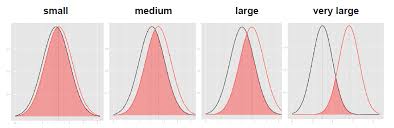 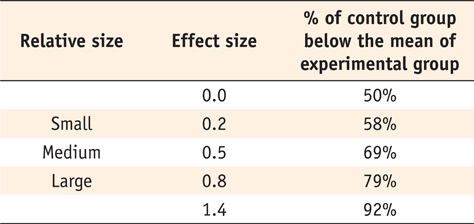 *Procentige of control group below the mean of experimental group
115
MaSiSS
The Effect size (ES)
Most common effect size tests
Pearson correlation (r)
Summarises the strenght of the bivariate relationship
r correlation varies between -1 to +1
(A perfect negative to a perfect positive correlation)
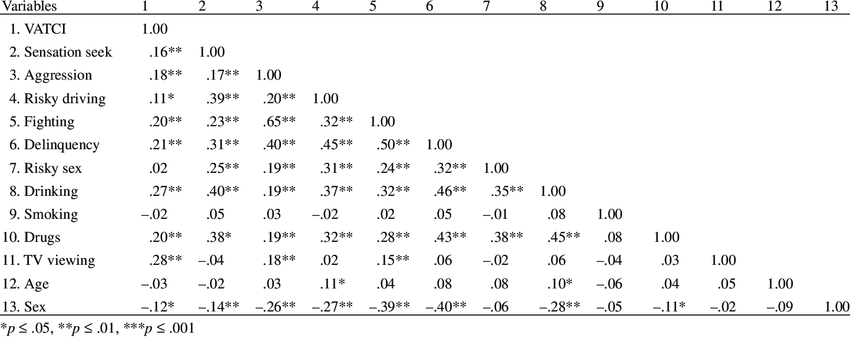 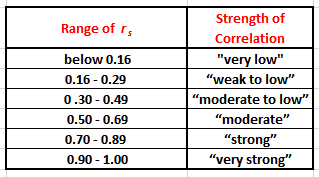 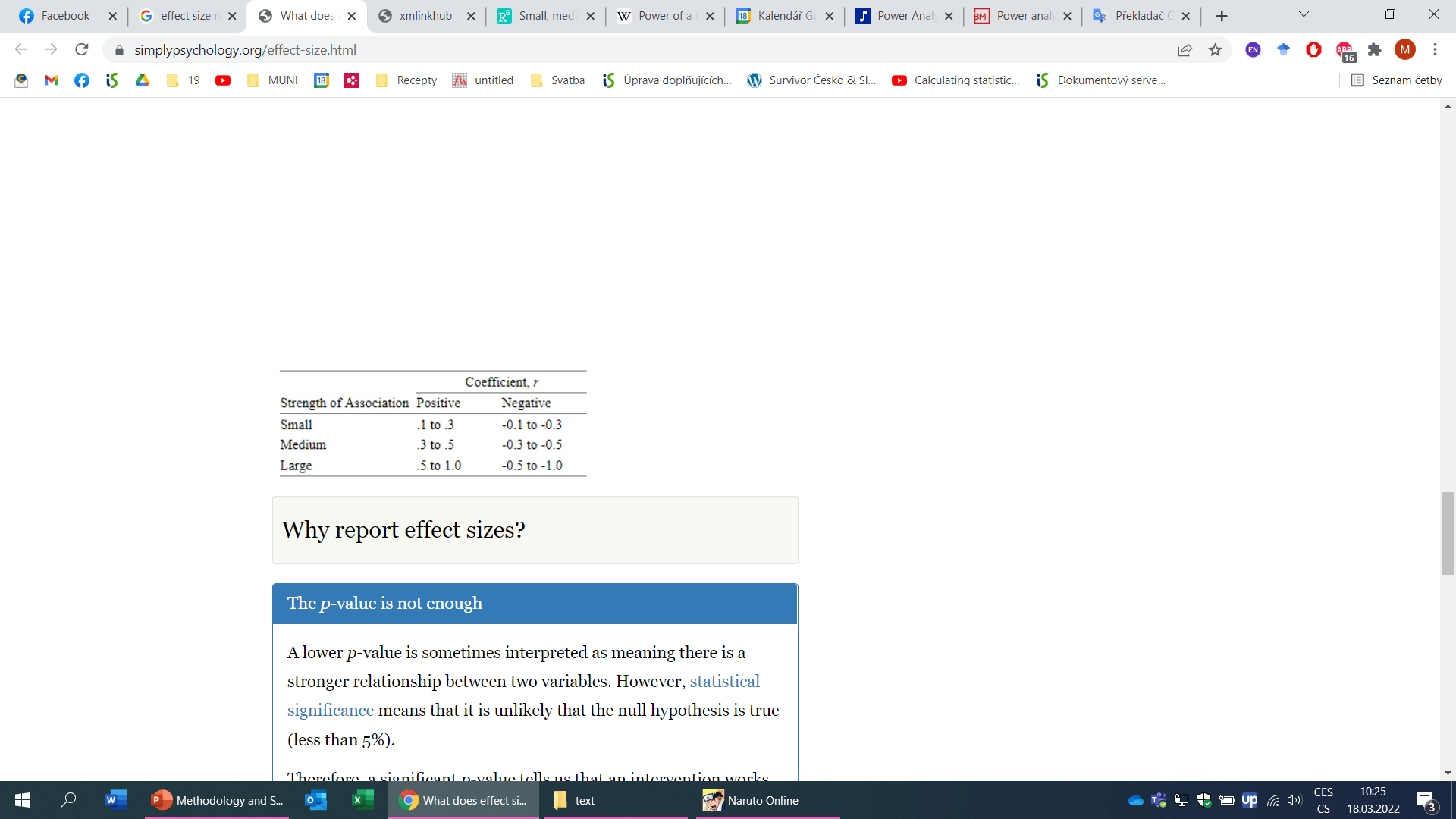 Correlation matrix for all variables (Banerje et al. (2009)
116
MaSiSS
The Effect size (ES)
Most common effect size tests
Confidence interval (CI)
is a range of values that you can be (95%) certain contains the true mean of the population.
there are variants of 90 % CI, 95% CI, 99% CI
Cohen‘s d [95% CI] = d [lower bound; higher bound] = 0.9 [0.12; 1.52]
Schwarz et al. (2013)
117
MaSiSS
The Effect size (ES)
Most common effect size tests
Odds ratio test (OR)
For 2x2 table, (AD) / (BC)
Example for OR (95% CI): 2.1 (2.0 to 2.2)
Relative Risk (RR
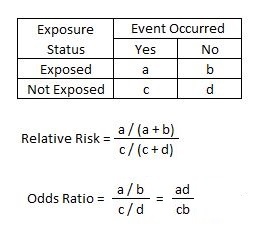 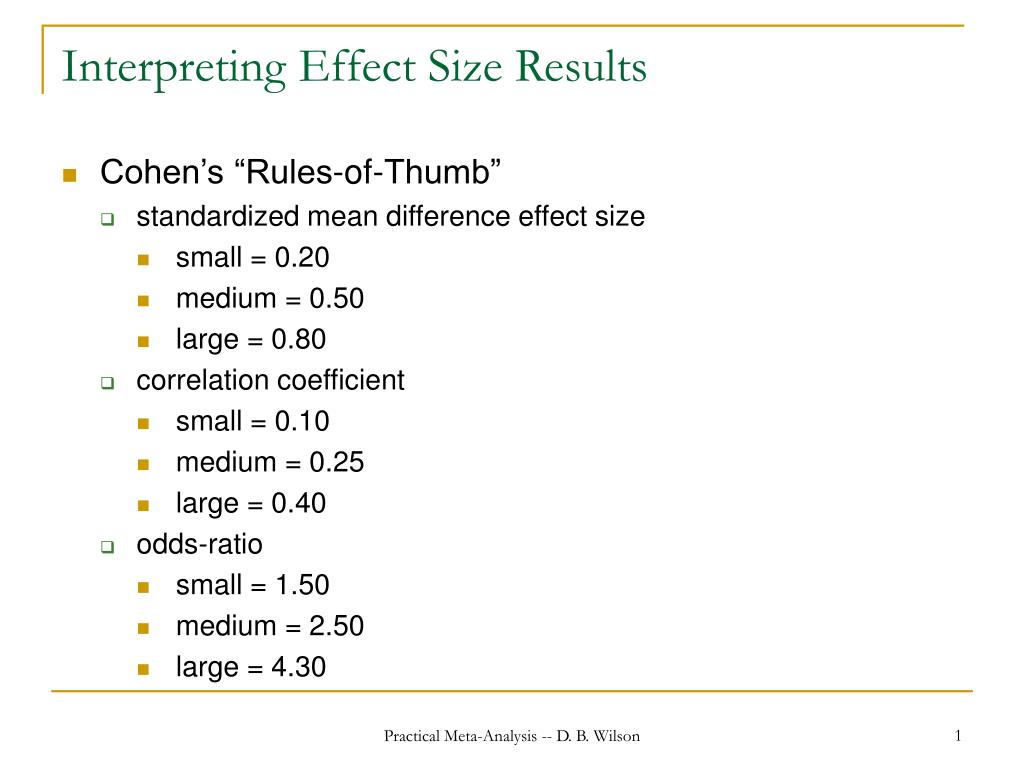 118
MaSiSS
Probability
Classic probability


Frequentist probability



Bayesian probability
119
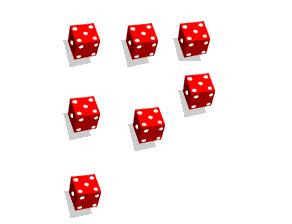 MaSiSS
Probability
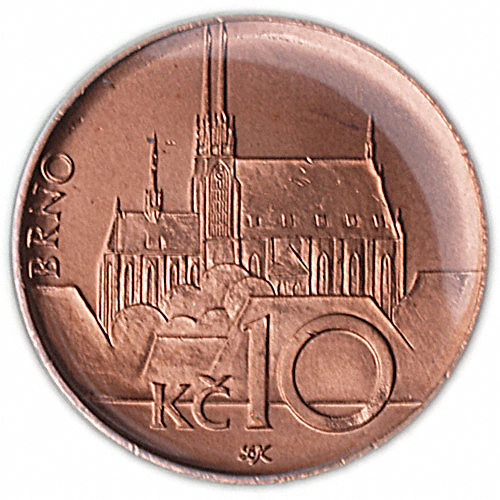 Classic probability
Measure the likelihood (probability) of something happening.
Frequentist probability
Null hypothesis signifikance testing
Probability of observed data under the assumption that the null hypothesis is true
Bayesian probability
Probabilities of both hypothesis
Bayes theorem
Uses the idea of updating belief with new information
Tossing a coin or dice, …

P(A) = f / N

P(A) = probability of event A
f = frequency (or number) of possible times the event could happen
N = the number of times the event could happen
For example,  the odds of rolling a 6 on (a fair) die are 1 out of 6 (1/6)
 = one possible outcome divided by the number of possible outcomes
120
MaSiSS
Probability
Classic probability
Measure the likelihood (probability) of something happening.
Frequentist probability
Null hypothesis signifikance testing
Probability of observed data under the assumption that the null hypothesis is true
Bayesian probability
Probabilities of both hypothesis
Bayes theorem
Uses the idea of updating belief with new information
P(E|Ho)

Important:
The p-value is not the probability of a theory or hypothesis, but the probability of the observed data
121
MaSiSS
Probability
Classic probability
Measure the likelihood (probability) of something happening.
Frequentist probability
Null hypothesis signifikance testing
Bayesian probability
Probabilities of both hypothesis
Bayes theorem
Uses the idea of updating belief with new information
P(H|E)
122
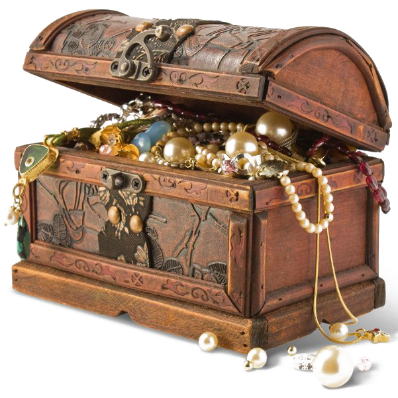 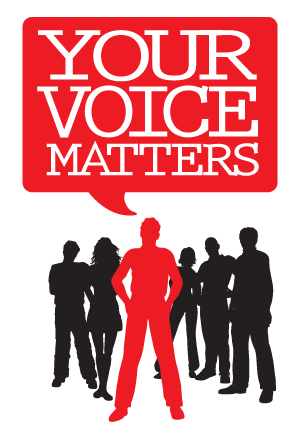 MaSiSS
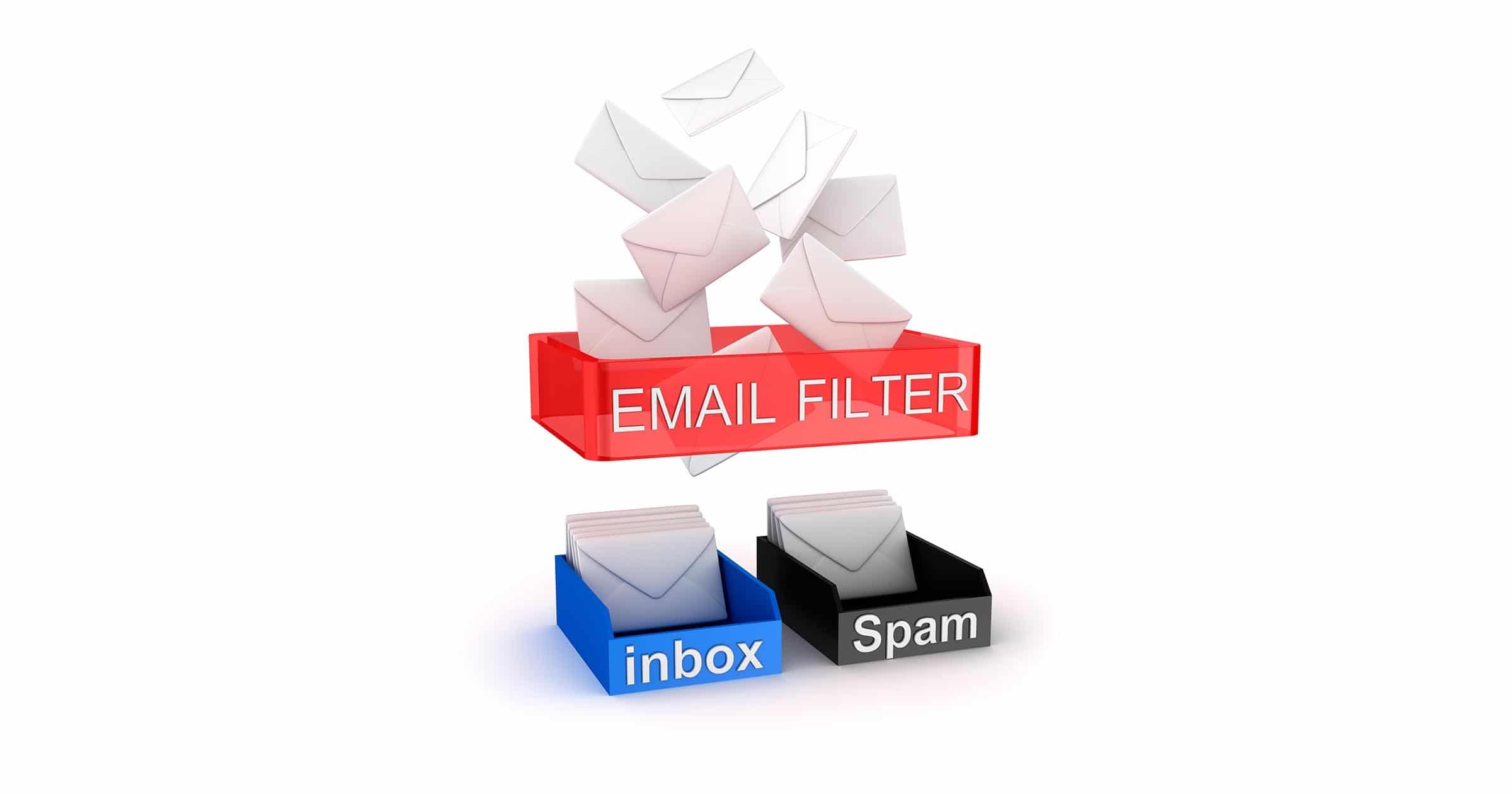 Bayesian probability
Probability
Treasure hunting
Tommy Thimpson (1988) – SS Central America with $700,000,000 worth of gold
Scientists use Bayes how new data validetes or invalidates their models
Programmers use to building artificial intelligence (kvantification of machines belief)
How you view yourself, 
your own opinions and what it takes for your mind to change (reframing your thought itself) 
Spam filter (looks at words) 
= probability that the email is spam, given that those words appear
=
123
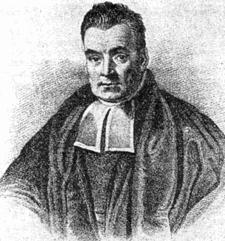 MaSiSS
Bayesian probability
Probability
Bayes never publish his treorem
He submit it to the Royal Society
Publish after he died (Richard Price)
Man coming first time out of a cave and saw the sun rise for the first time and ask himself: Is this one-off or does the sun always do this? An then every day after that, as the sun rose agan he yould get a little bit more confident, that the World works.
Origin thought experiment
He was sitting back to a perfectly flat, perfectly squared table, then he ask assistant to throw a ball onto the table and he wanted to figure out where it was. So, he asked his assistant to throw on another ball and then tell him if it land to the left, or to the right, front, behind of the first ball. He would note that down and then ask for more and more balls to be thrown on the table. Through this method he yould keep updating his idea of where the first ball was. He will never be completely certain, but with each new piece of evidence, he would get more and more accurate
And that‘s how Bayes saw the world
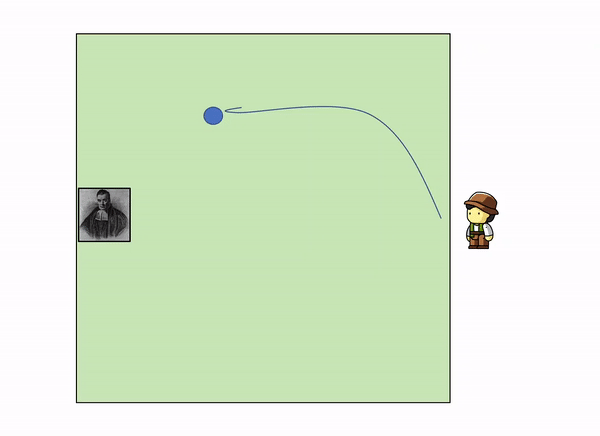 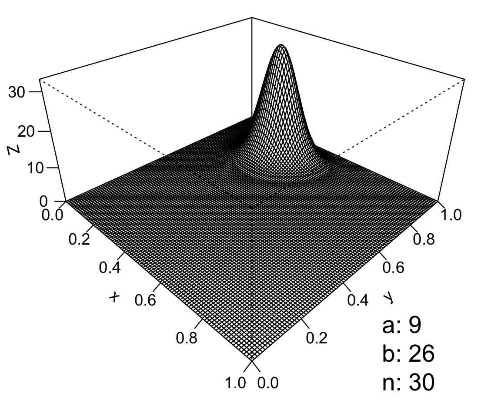 124
MaSiSS
Bayesian probability
Probability
P(H|E) = Posterior = probability a hypothesis is true given some evidence
belief about the hypothesis after seeing the evidence 
P(H) = Prior = probability a hypothesis is true (before any evidence)
	hardest part of te equation (sometimes just guess)
𝑃(𝐸|𝐻) =  likelihood = the probability that evidence given the hypothesis is true
probability of seeing the evidence if the hypothesis is true
P(E) = Marginalization = The probability evidence being true
probability of seeing the evidence
125
MaSiSS
Bayesian probability
Probability
P(H|E) = Posterior = probability a hypothesis is true given some evidence

P(H) = Prior = probability a hypothesis is true 

𝑃(𝐸|𝐻) =  likelihood = the probability that evidence given the hypothesis is true

P(E) = Marginalization = The probability evidence being true
Prior
likelihood
Posterior
Marginalization
126
MaSiSS
Bayesian probability
Probability
Bayes‘ rules
You have hypothesis 
You‘ve observed some evidence 
You want know the probability that the your hypothesis holds given that the evidence is true 
= P(Hypothesis given Evidence)
Given (“|“) = restricting view only to the possibilities where the evidence holds
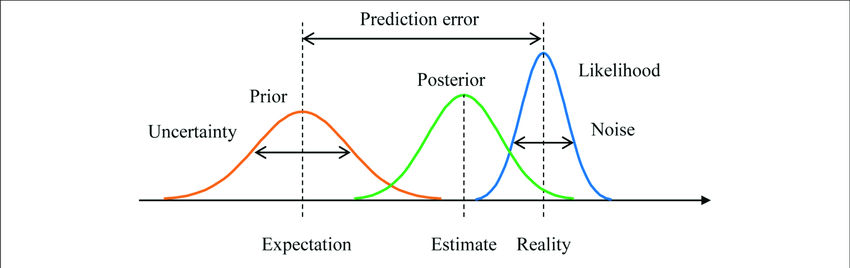 127
MaSiSS
Bayesian probability
Probability
Example: you feel a little bit sick, without sympstoms, just not 100%. Doctors run a battery of tests and results are … you tested positive for a rare disease that affects about 0.1% of population and it‘s a nasty disease. The test correclty identify 99% of people that have the disease and only incorrecly identify 1% of people who don‘t the disease. 

- What are the chances that you actually have this disease?

99%???
likelihood
Prior
Posterior
Marginalization
128
MaSiSS
Bayesian probability
Probability
You would test + if you had the disease
Prior probability of having the disease
likelihood
Prior
Probability of testing +
Actually have the disease given you tested +
Posterior
Marginalization
129
MaSiSS
Bayesian probability
Probability
Prior probability of having the disease
Actually have the disease
You would test + if you had the disease
Actually having the disease after testing +
= 9 %
given
Is it too Low?
	no, it is common sense applied to mathematics…
You tested +
Probability of testing +
130
MaSiSS
Bayesian probability
Probability
False +
False +
o o o o o o o o o o o o o o o o o o o o o o o o o o o o o o o o o o o o o o o o o o o o o o o o o o o o o o o o o o o o o o o o o o o o o o o o o o o o o o o o o o o o o o o o o o o o o o o o o o o o o o o o o o o o o o o o o o o o o o o o o o o o o o o o o o o o o o o o o o o o o o o o o o o o o o o o o o o o o o o o o o o o o o o o o o o o o o o o o o o o o o o o o o o o o o o o o o o o o o o o o o o o o o o o o o o o o o o o o o o o o o o o o o o o o o o o o o o o o o o o o o o o o o o o o o o o o o o o o o o o o o o o o o o o o o o o o o o o o o o o o o o o o o o o o o o o o o o o o o o o o o o o o o o o o o o o o o o o o o o o o o o o o o o o o o o o o o o o o o o o o o o o o o o o o o o o o o o o o o o o o o o o o o o o o o o o o o o o o o o o o o o o o o o o o o o o o o o o o o o o o o o o o o o o o o o o o o o o o o o o o o o o o o o o o o o o o o o o o o o o o o o o o o o o o o o o o o o o o o o o o o o o o o o o o o o o o o o o o o o o o o o o o o o o o o o o o o o o o o o o o o o o o o o o o o o o o o o o o o o o o o o o o o o o o o o o o o o o o o o o o o o o o o o o o o o o o o o o o o o o o o o o o o o o o o o o o o o o o o o o o o o o o o o o o o o o o o o o o o o o o o o o o o o o o o o o o o o o o o o o o o o o o o o o o o o o o o o o o o o o o o o o o o o o o o o o o o o o o o o o o o o o o o o o o o o o o o o o o o o o o o o o o o o o o o o o o o o o o o o o o o o o o o o o o o o o o o o o o o o o o o o o o o o o o o o o o o o o o o o o o o o o o o o o o o o o o o o o o o o o o o o o o o o o o o o o o o o o o o o o o o o o o o o o o o o o o o o o o o o o o o o o o o o o o o o o o o o o o o o o o o o o o o o o o o o o o o o o o o o o o o o o o o o o o o o o o o o o o o o o o o o o o o o o o o o o o o o o o o o o o o o o o o o o o o o o o o o o o o o o o o o o o o o o o o o o o o o o o o o o o o o o o o o o o o o o o o o o o o o o o o o o o o o o o o o o o o o o o o o o o o o o o o o o o o o o o o o o o o o o o o o o o o o o o o o o o o o o o o o o
False +
True +
False +
False +
False +
False +
False +
False +
False +
N = 1000; n = 1 (actually have the disease); n = 10 (1% of 999 people)
It just make sence
MaSiSS
Bayesian probability
Probability
o o o o o o o o o o o o o o o o o o o o o o o o o o o o o o o o o o o o o o o o o o o o o o o o o o o o o o o o o o o o o o o o o o o o o o o o o o o o o o o o o o o o o o o o o o o o o o o o o o o o o o o o o o o o o o o o o o o o o o o o o o o o o o o o o o o o o o o o o o o o o o o o o o o o o o o o o o o o o o o o o o o o o o o o o o o o o o o o o o o o o o o o o o o o o o o o o o o o o o o o o o o o o o o o o o o o o o o o o o o o o o o o o o o o o o o o o o o o o o o o o o o o o o o o o o o o o o o o o o o o o o o o o o o o o o o o o o o o o o o o o o o o o o o o o o o o o o o o o o o o o o o o o o o o o o o o o o o o o o o o o o o o o o o o o o o o o o o o o o o o o o o o o o o o o o o o o o o o o o o o o o o o o o o o o o o o o o o o o o o o o o o o o o o o o o o o o o o o o o o o o o o o o o o o o o o o o o o o o o o o o o o o o o o o o o o o o o o o o o o o o o o o o o o o o o o o o o o o o o o o o o o o o o o o o o o o o o o o o o o o o o o o o o o o o o o o o o o o o o o o o o o o o o o o o o o o o o o o o o o o o o o o o o o o o o o o o o o o o o o o o o o o o o o o o o o o o o o o o o o o o o o o o o o o o o o o o o o o o o o o o o o o o o o o o o o o o o o o o o o o o o o o o o o o o o o o o o o o o o o o o o o o o o o o o o o o o o o o o o o o o o o o o o o o o o o o o o o o o o o o o o o o o o o o o o o o o o o o o o o o o o o o o o o o o o o o o o o o o o o o o o o o o o o o o o o o o o o o o o o o o o o o o o o o o o o o o o o o o o o o o o o o o o o o o o o o o o o o o o o o o o o o o o o o o o o o o o o o o o o o o o o o o o o o o o o o o o o o o o o o o o o o o o o o o o o o o o o o o o o o o o o o o o o o o o o o o o o o o o o o o o o o o o o o o o o o o o o o o o o o o o o o o o o o o o o o o o o o o o o o o o o o o o o o o o o o o o o o o o o o o o o o o o o o o o o o o o o o o o o o o o o o o o o o o o o o o o o o o o o o o o o o o o o o o o o o o o o o o o o o o o o o o o o o o o o o o o o o o o o o o o o o o o o o o o o o o o o o o o o o
1 in 11 people = 9%
N = 1000; n = 1 (actually have the disease); n = 10 (1% of 999 people)
MaSiSS
Bayesian probability
Probability
Bayes‘ Theorem wasn‘t a formula intended to be used just once.
Each tome gaining new evidence and updating your probability
That someting is true
you should update prior beliefs (update a belief based on evidence)
Back to example:
You tested positive for a rare disease.
You get another doctor opinion, get second test, but test aslo come back as positive …
What is the prabability that you actually have the disease?
133
MaSiSS
Bayesian probability
Probability
Prior probability of having the disease
Actually have the disease
You would test + if you had the disease
Actually having the disease after testing +
= 9 %
given
You tested +
Probability of testing +
Posterion will be new prior
134
MaSiSS
Bayesian probability
Probability
Prior probability of having the disease
Actually have the disease
You would test + if you had the disease
Actually having the disease after testing +(2 times)
= 90.7%
given
New probability 
(after 2 positive tests)
You tested +
Probability of testing +
135
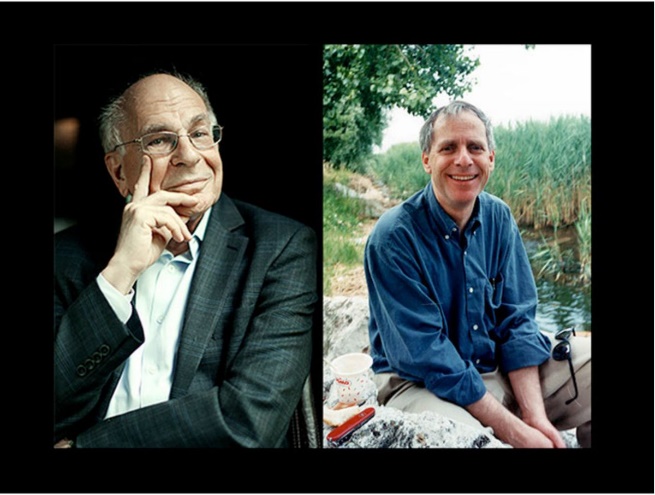 MaSiSS
Bayesian probability
Probability
Kahneman and Tversky (2003), example 1
Steve is very shy and withdrawn, invariably helpful but with very little interest in people or in the world of reality. A meek and tidy soul, he has a need for order and structure, and a passion for detail.

Is Steve a librarian or farmer?

Most comman anser: Librarian
But people hold biased views about the personalities (of librarians or farmars) = stereotypes
(almost) no one incorporate information about ratio of farmers to librarians in their judgments
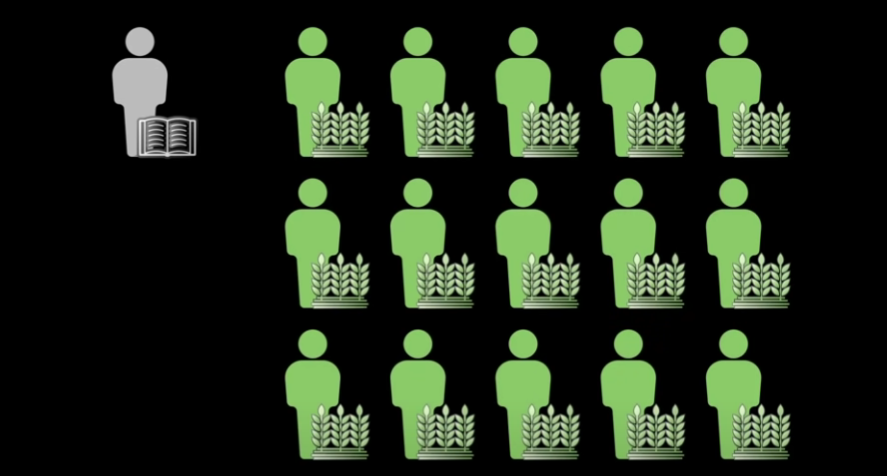 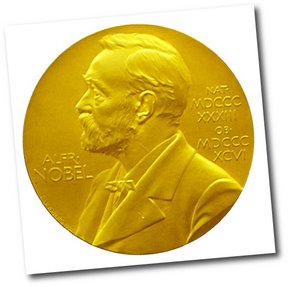 136
MaSiSS
Bayesian probability
Probability
P(H) = Prior = ratio of farmers to librarians in general population 
The probability of H being true (this is knowledge)
P(E|H) = likelihood = proportion of librarians that fit this destriptions
The probality of E being true, given H is true 
P(H|E) = Posterior = belief about the hypothesis after seeing the evidence
The probability of H being true, given E is true
P(E) = Marginalization = The probability evidence being true
!Prior!
likelihood
Posterior
Marginalization
137
MaSiSS
Bayesian probability
Probability
Kahneman and Tversky (2003)
Farmars to libratians (20:1)
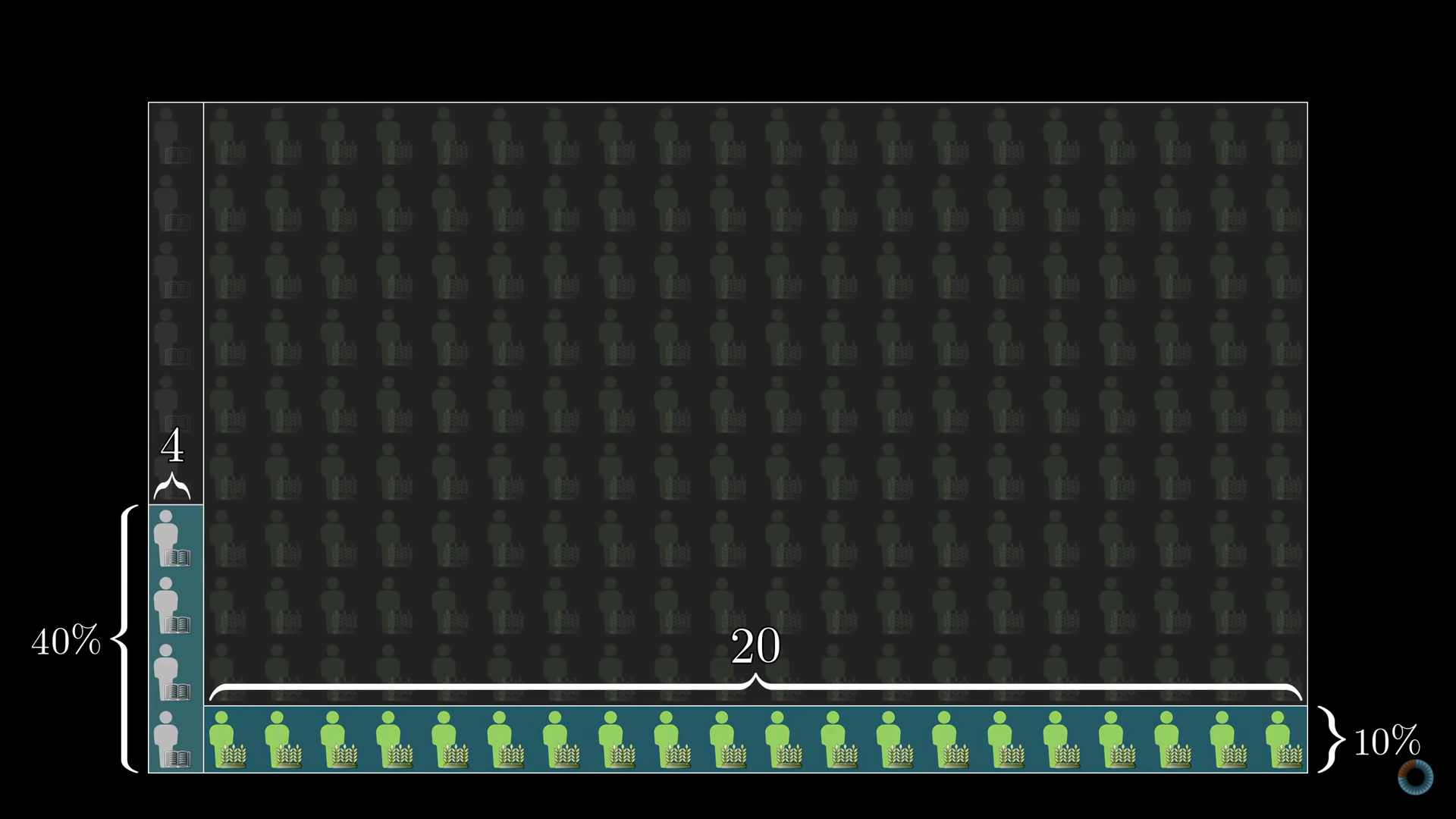 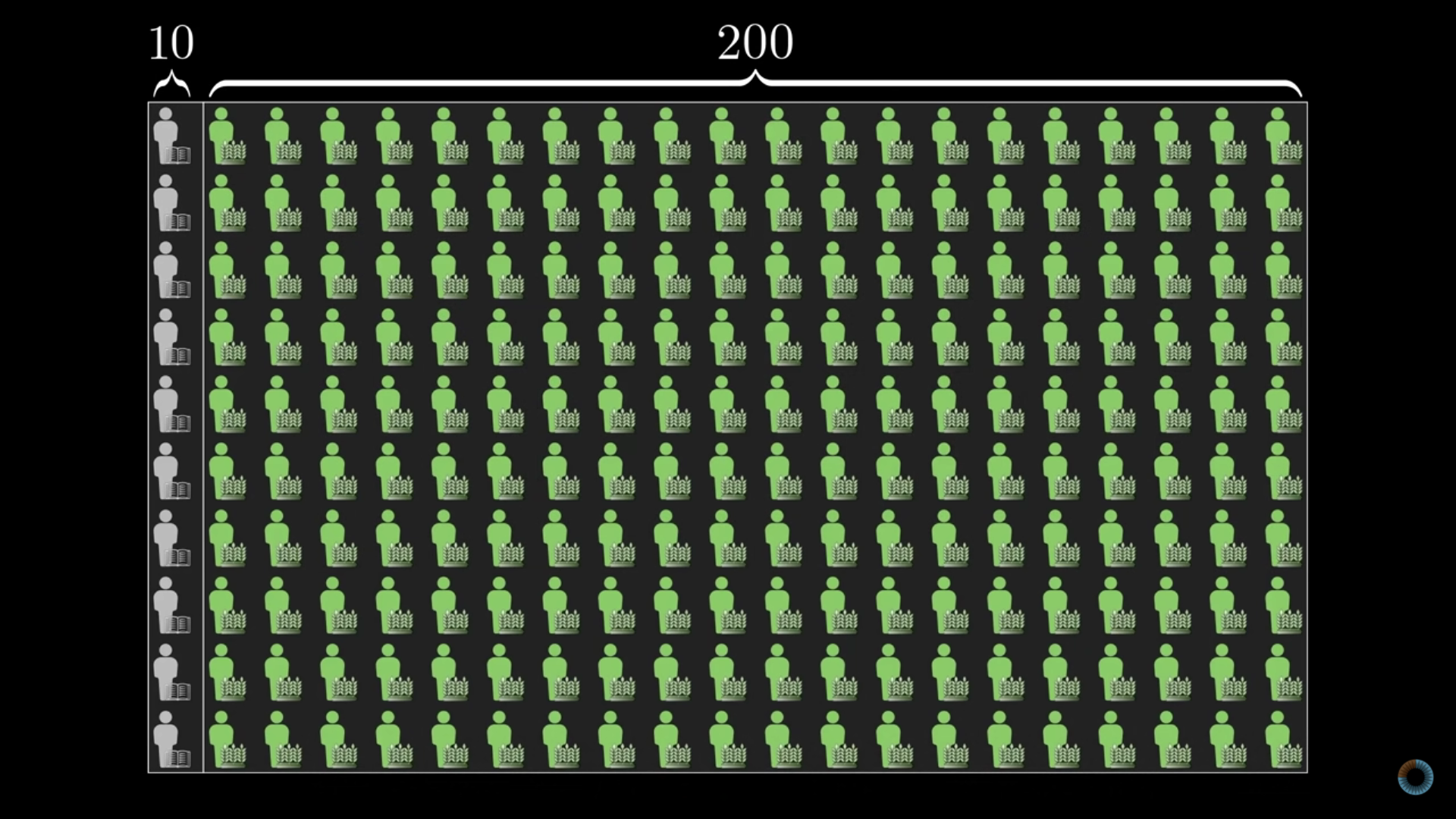 You expect from sample 4 librarians and 20 farmers to fit the descriptions
Population (10:200 = 1:20)
138
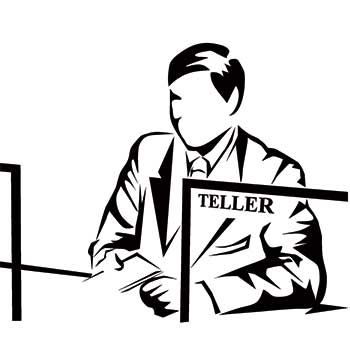 MaSiSS
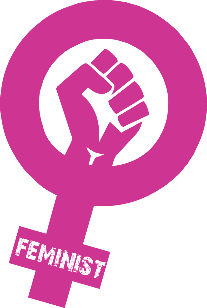 Bayesian probability
Probability
Kahneman and Tversky (example 2)
Linda is 31 yers old, single, outspoken, and very bright. She majored in philosiphy. As a student, she was deeply concerned with issues of discrimination and social justice, and also participated in anti-nuclear demonstrations.

	Is Linda more likely:
	A) a bank teller.
	B) a bank teller and is active in the feminist movement.
85% chose B !!!
even if it is a subsection
139
MaSiSS
Bayesian probability
Probability
The same assignment (Linda)
100 people fit this description. How many are:
A) Bank teller? ___of 100
B) Bank teller and is active in the feminist movement? ___ of 100 

100% people assigns a higher number to the first option than to the second

Results: people udestend
“40 out 100“ better “40%“ less than “0.4“ much less that abstractly referencing the idea (Steve, Linda)
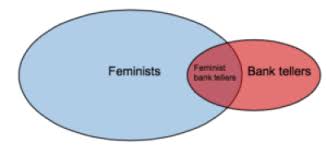 140
MaSiSS
Bayesian probability
Probability
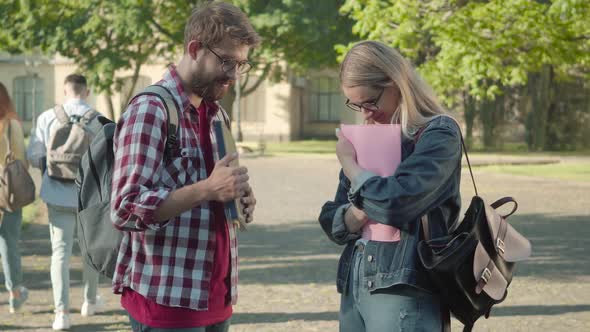 Example:
At the Campus you meet a guy name Tom. Alfter few minutes you notice that Tom is shy.
Is Tom more likely to be in IT program?
Is Tom more likely to be in a MNG program?

Shyness is more common in IT programs
   …but how many IT students are they relative to MNG students?
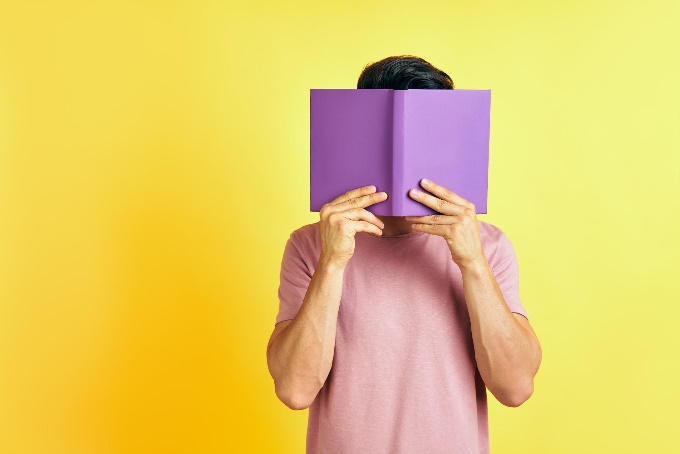 141
MaSiSS
Bayesian probability
Probability
Example:
At the Campus you meet a guy name Tom. Alfter few minutes you notice that Tom is shy.
Is Tom more likely to be in IT program (Bc.)?
Is Tom more likely to be in a MNG program (Bc.)?
MNG
10
15% shy
IT : MNG
Prior odds ratio
1 : 10
Likelihood odds ratio
75 : 15
IT
1
75% Shy
Posterio odds ratio
75 : 150
1 : 2

142
MaSiSS
Bayesian probability
Probability
Example:
The stove repairman looks suspiciously around the various rooms in the apartment 
Is repairman more likely to be a robber?
100
Honest repairman
10% Snooping
Robber : Repairman
Prior odds ratio
1 : 100
80 : 1
Likelihood odds ratio
Posterio odds ratio
8 : 100
8.0%

Robber
1
80% Snooping
143
MaSiSS
Bayesian probability
Probability
?
?
How much a colleague is jealous and complains?
Did I have more energy to the diet?
Compering world in which the diet doesn‘t work to the world which it does 
Somebody evaluate your work and thing it‘s great.
How comman is to him that bad ideas are great?
How much evidence is his approval that my work is great?
?%
?
?
?%
144